1
基本介紹
2
使用案例
3
實際展示
4
重點功能
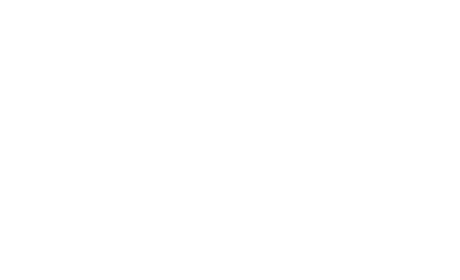 介紹 
QNAP 雲 NAS
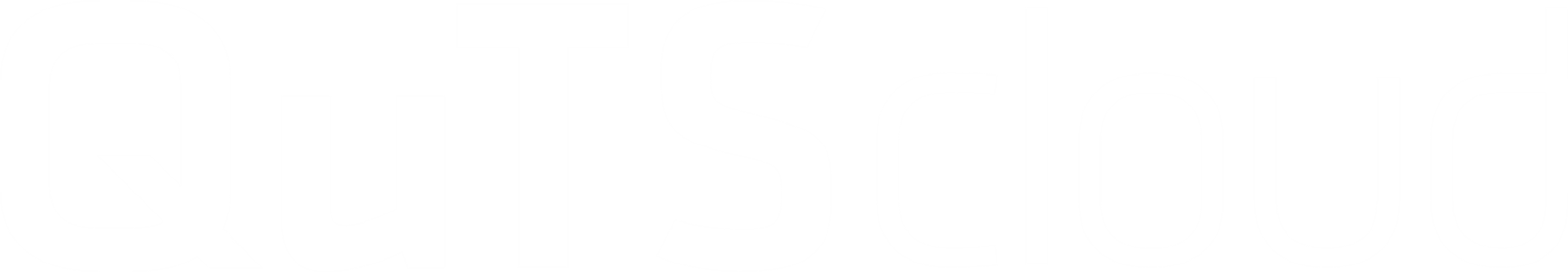 什麼是雲 NAS
專為雲平台所設計的虛擬設備 (Virtual Appliance) ，享有如同地端實體設備相同功能及便利的使用體驗。

運用雲端運算簡化基礎架構，提供更彈性便利的部署，為 IT 人員減少建置及維運成本。
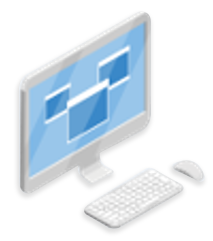 AFP
Cloud NAS Solution
Virtual
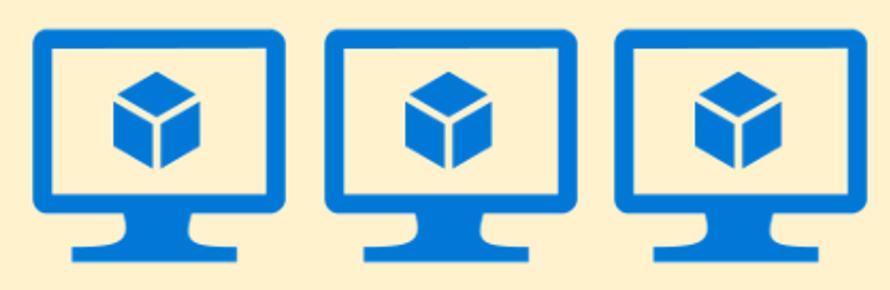 CIFS/SMB
Machine
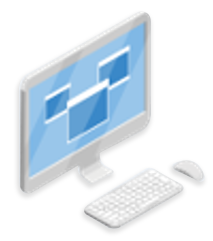 NFS
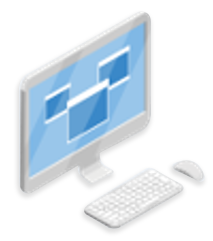 iSCSI
Compute
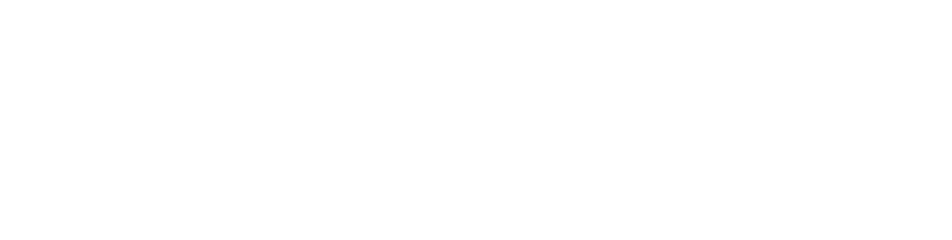 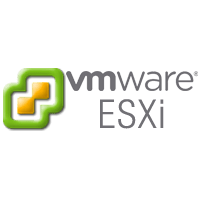 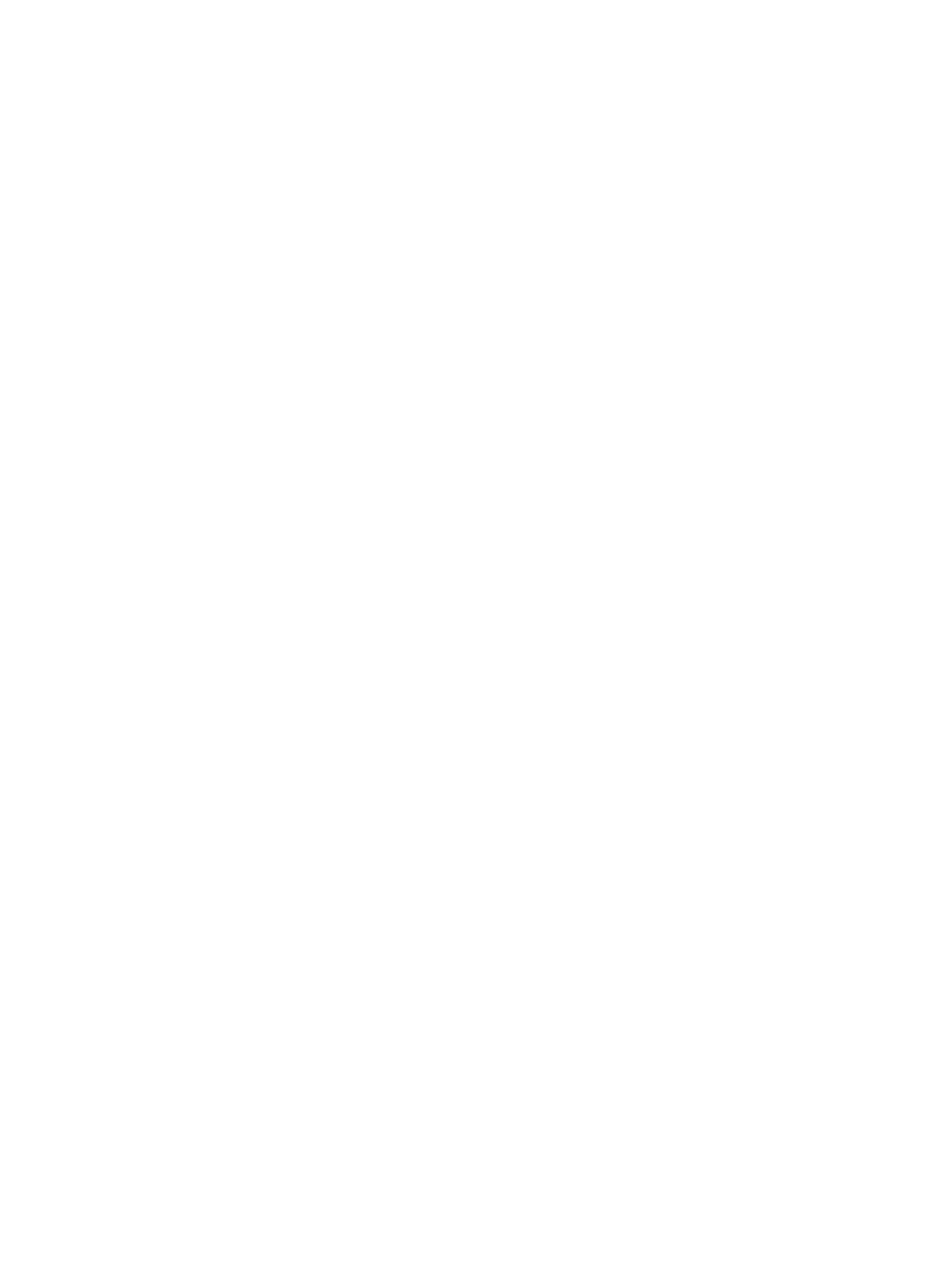 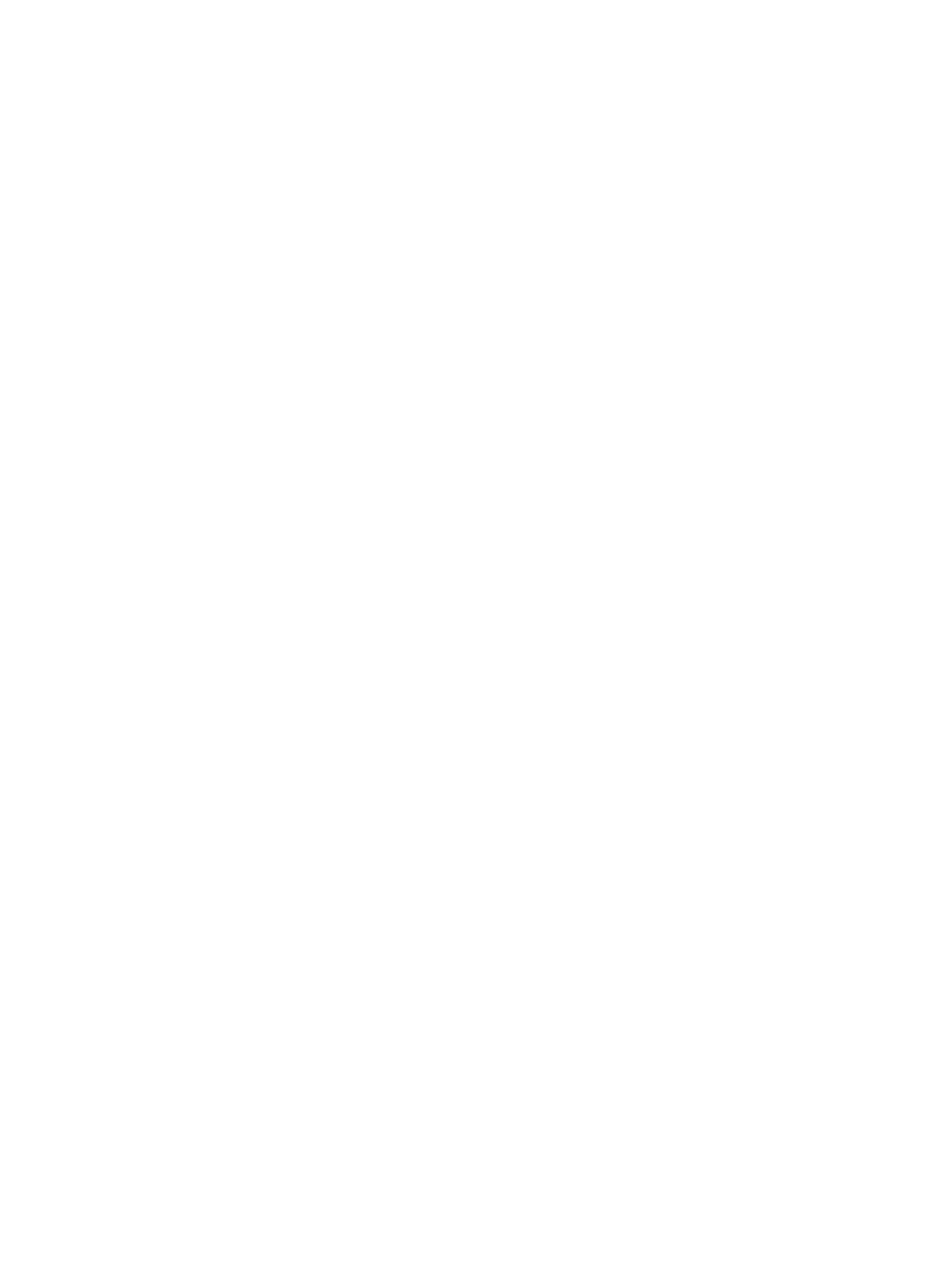 Storage
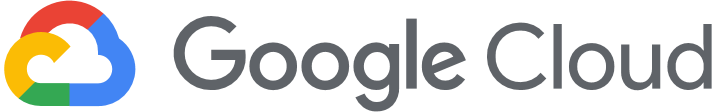 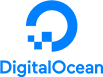 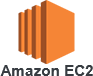 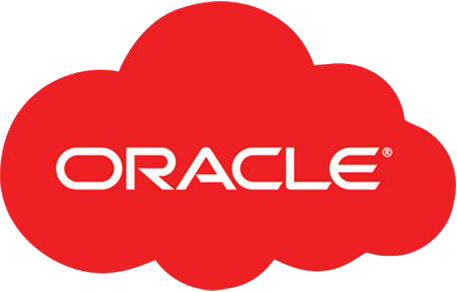 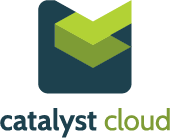 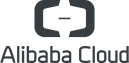 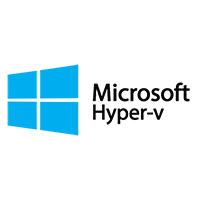 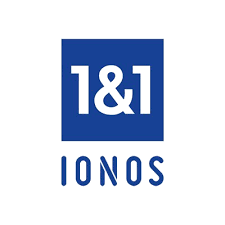 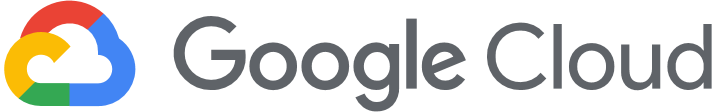 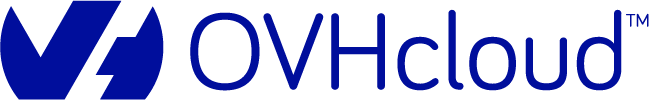 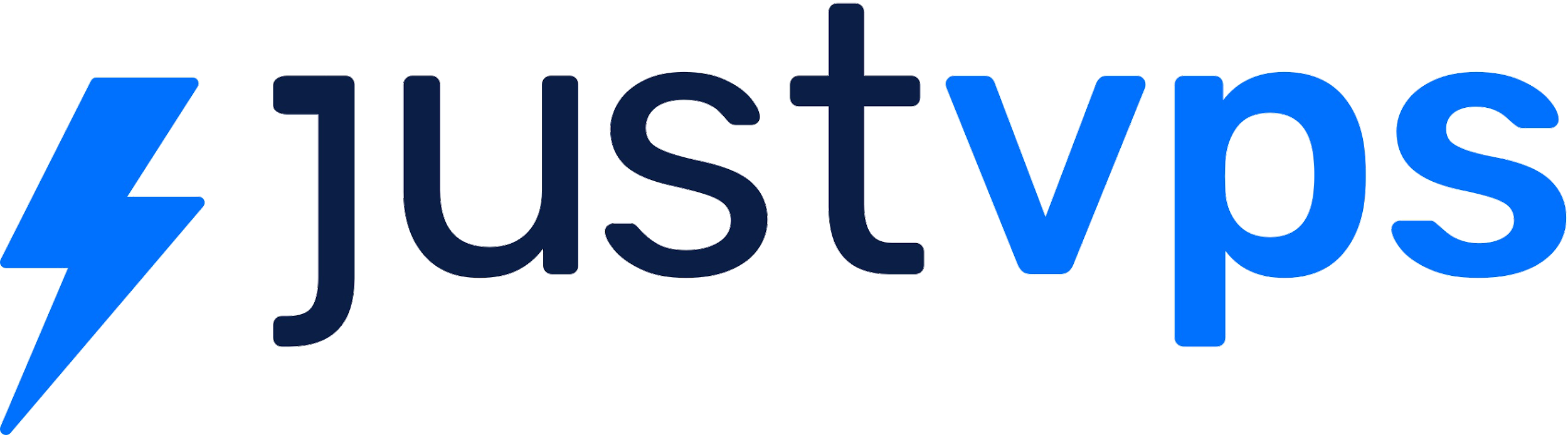 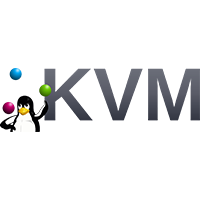 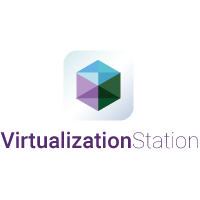 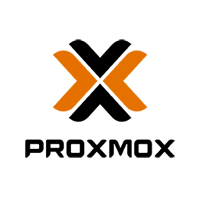 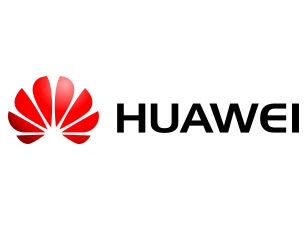 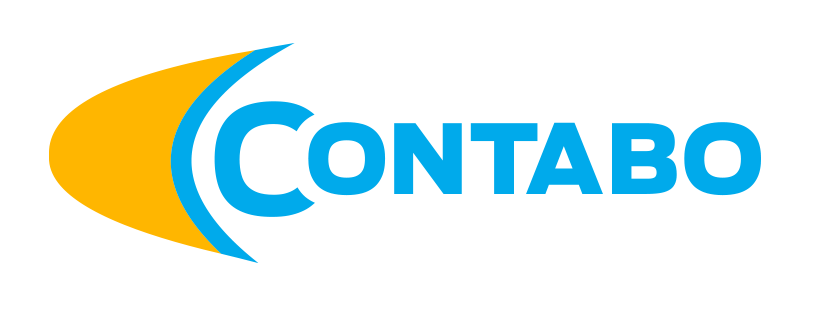 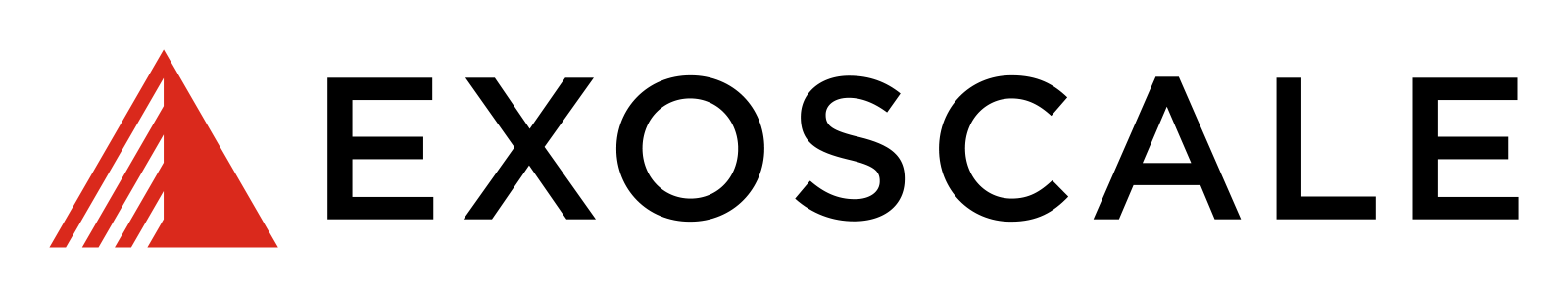 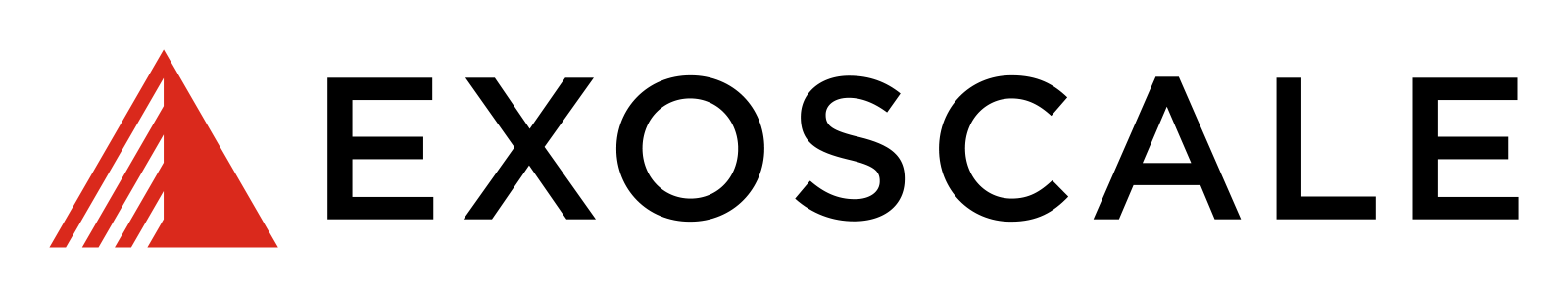 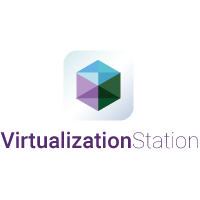 多年淬鍊的 QTS 作業系統 現已開放在雲上運行
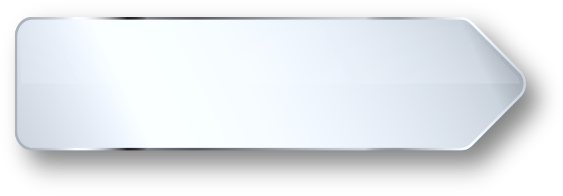 QuTS 作業系統
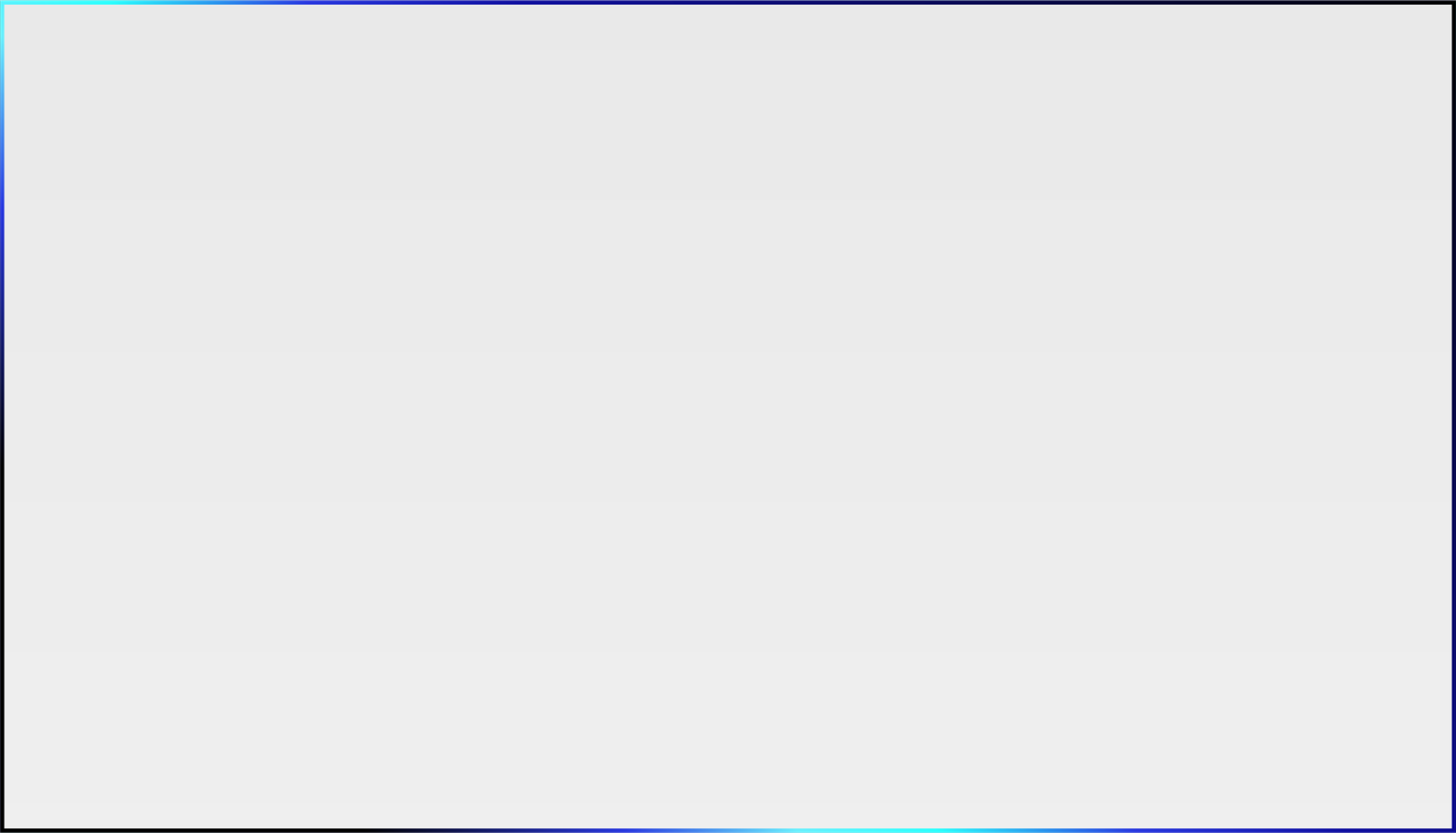 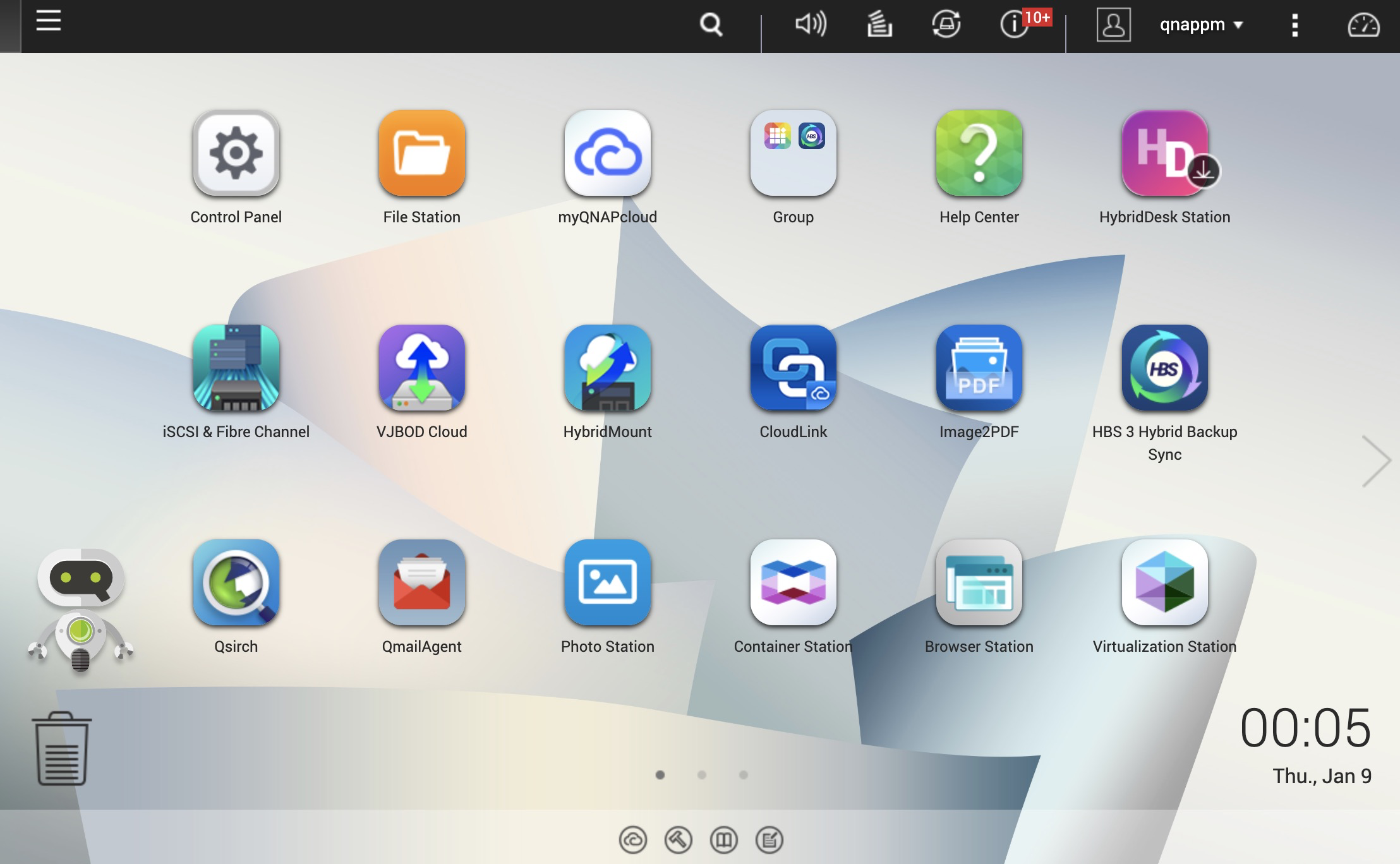 Mobile Apps
Multimedia
OS
WIN/MAC Utilities
IoT
Storage
Full-text Search
Notification
Network
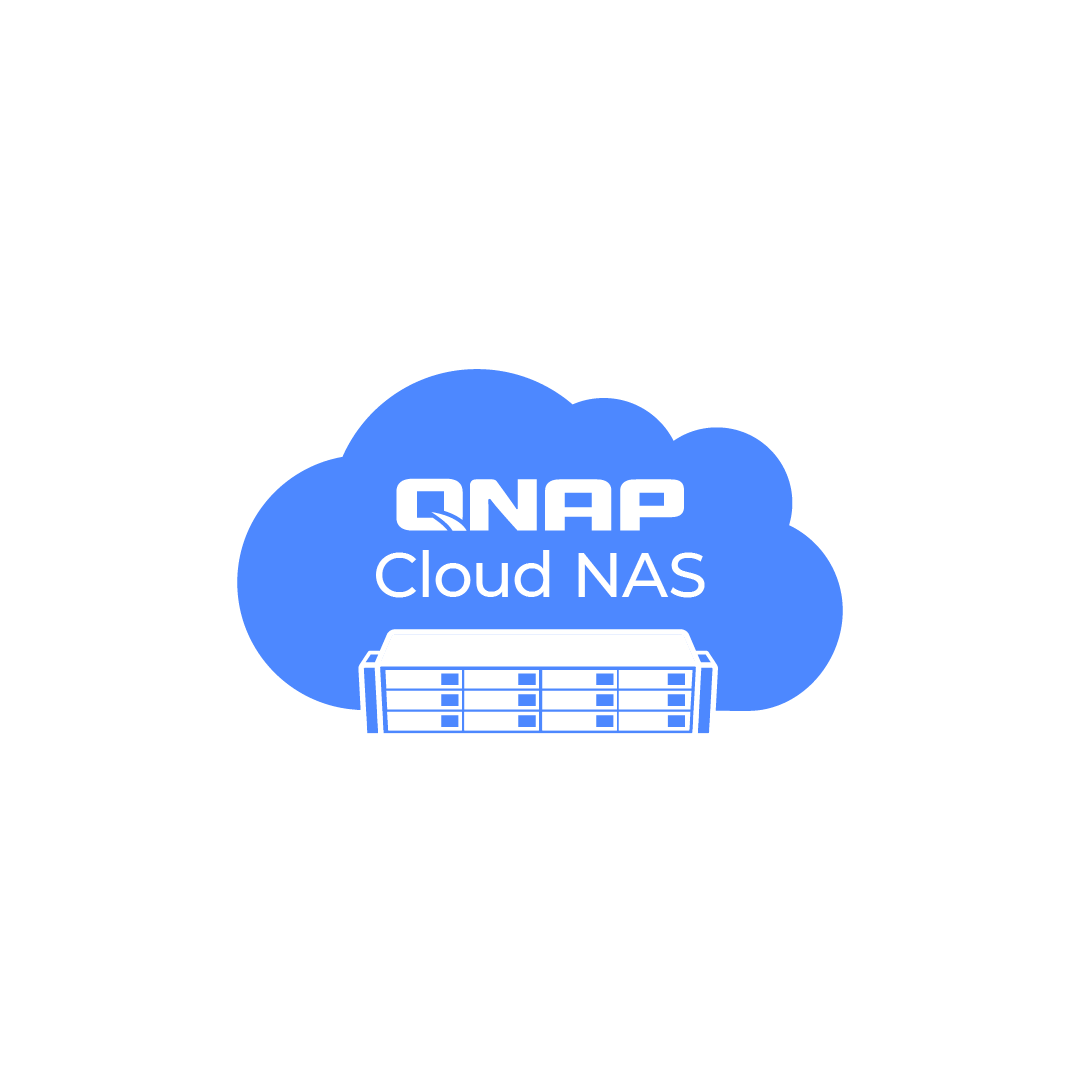 & More…
Licenses
Security
使用 QNAP 雲 NAS 有效率地活用儲存在各雲端中的檔案
現在
過去
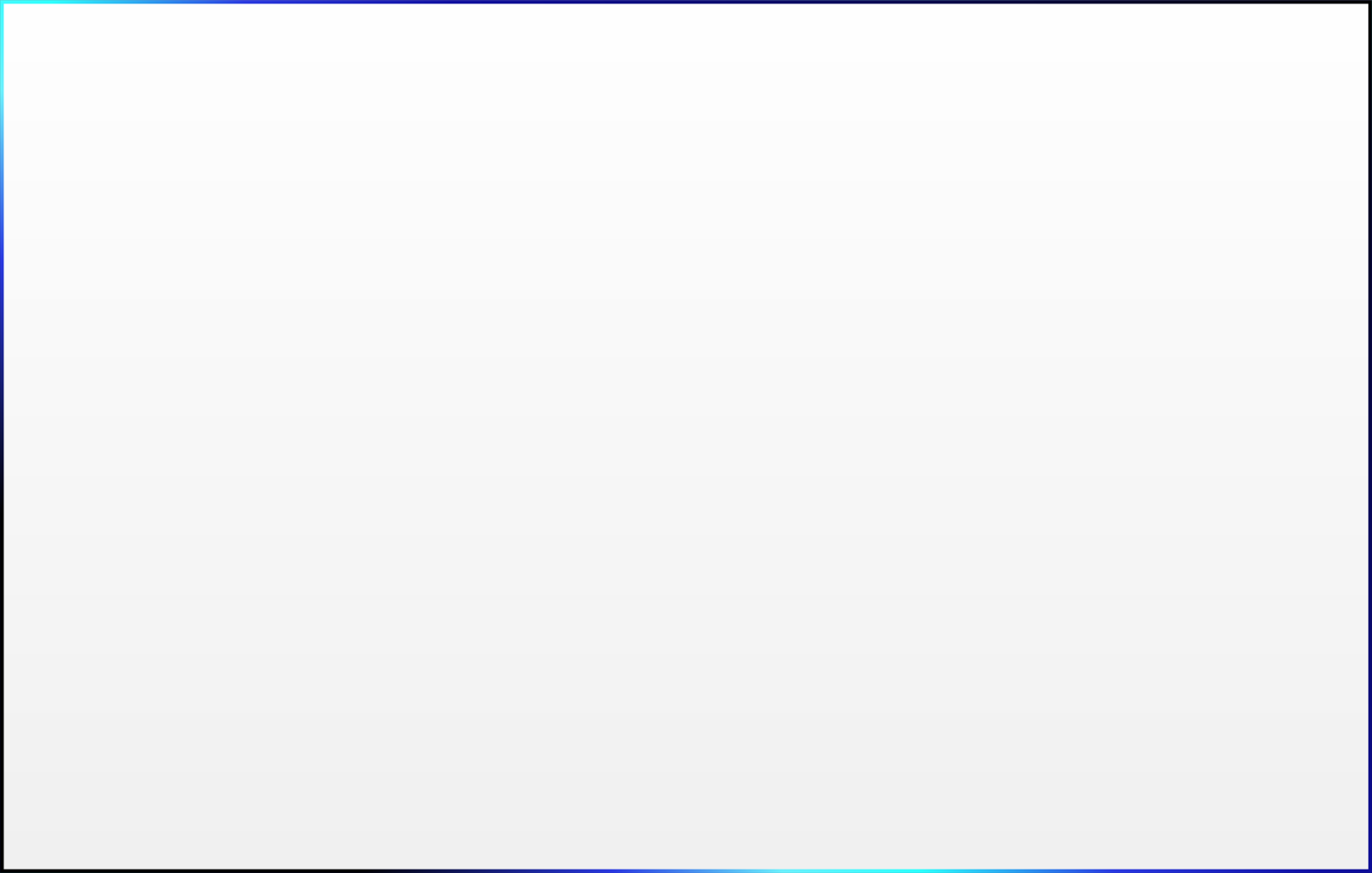 外部客戶
透過分享連結或 FTP 下載檔案
*透過 File station 或常用的通訊協定SMB/ClFS, NFS, AFP, iSCSl 存取檔案
分點辦公室
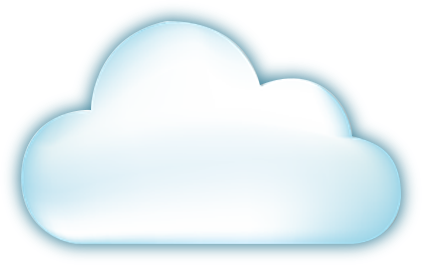 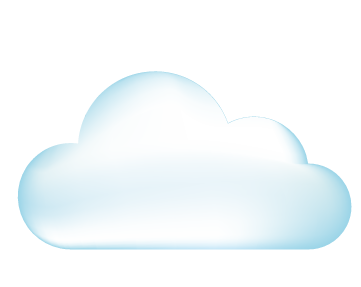 分享
瀏覽
下載
搜尋
* 使用 Qsirch、QuMagie 等應用 程式活用雲上資料
外部網路
（經由 http/ https）
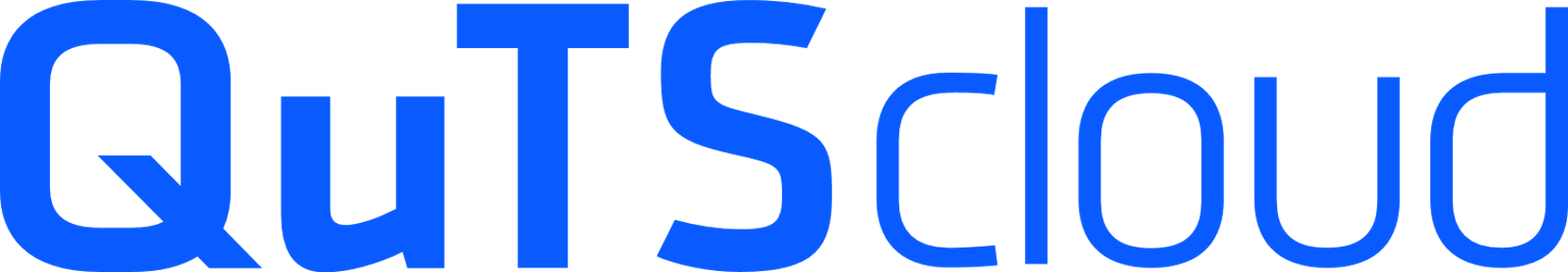 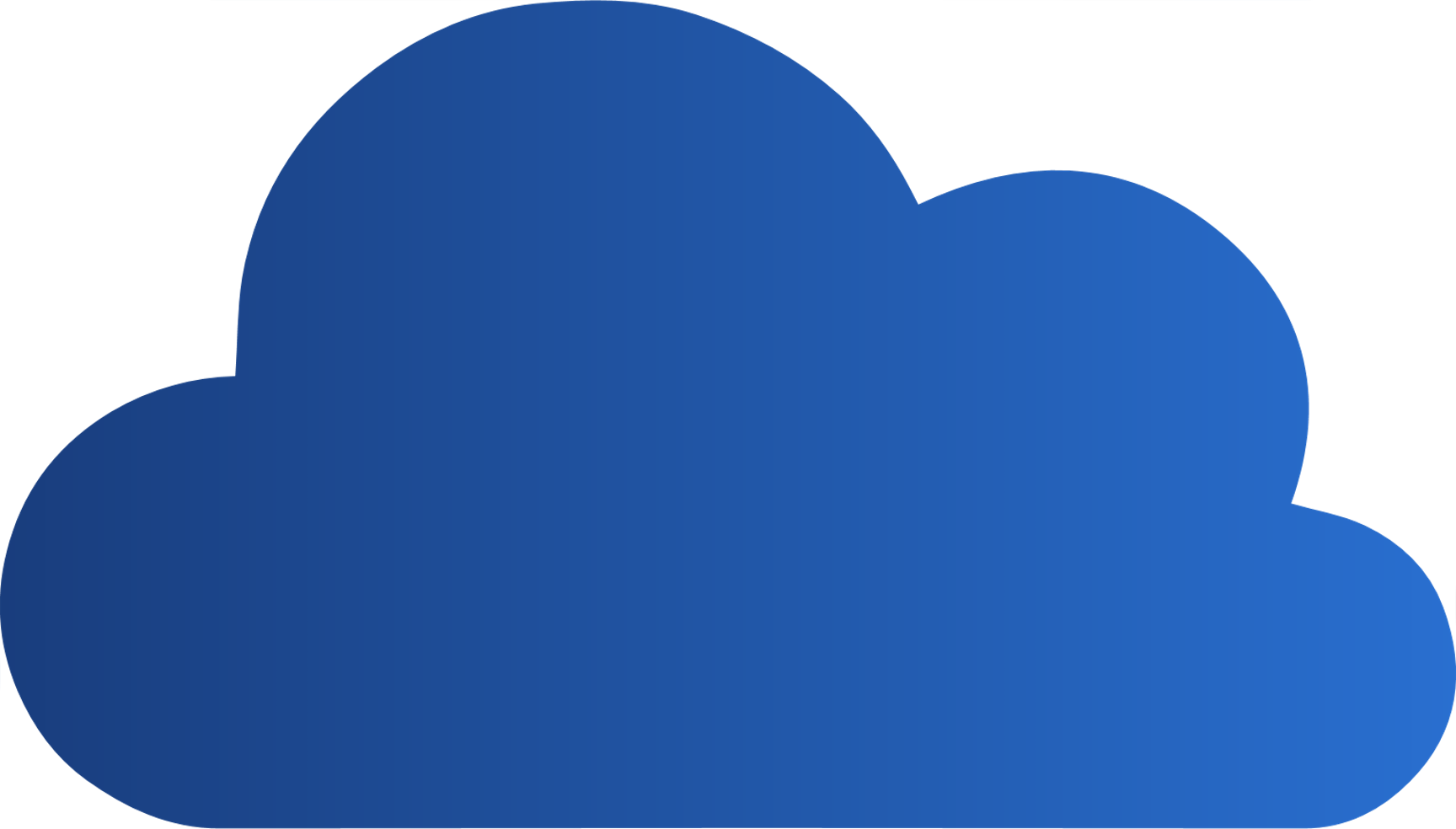 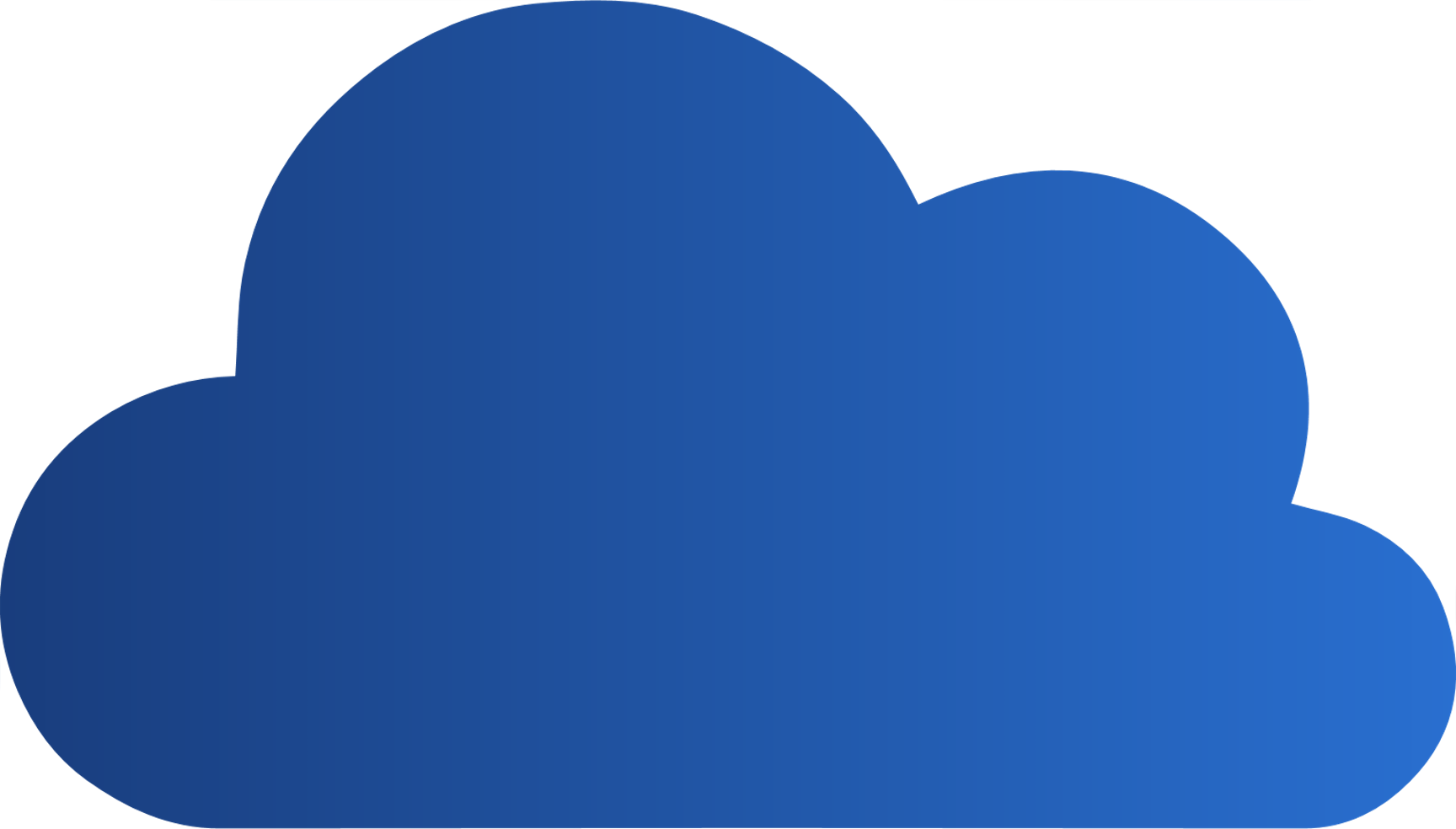 AWS, Azure, 
AliCloud, DigitalOcean
AWS, Azure, 
AliCloud, DigitalOcean
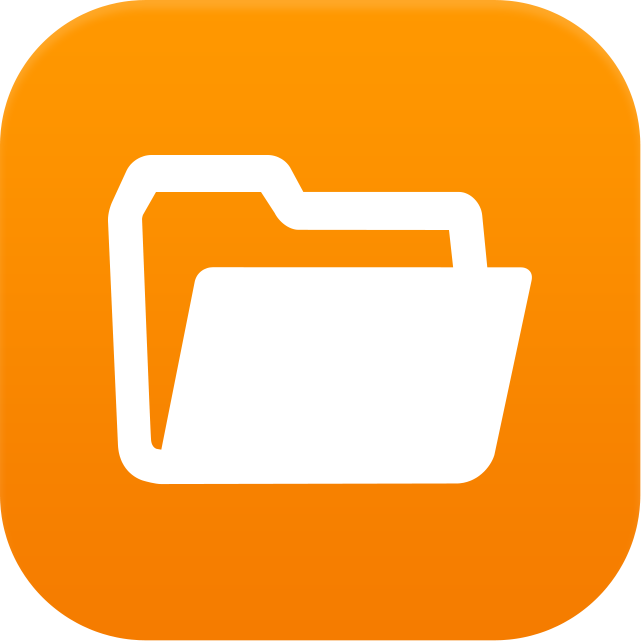 雲備份及完整同步，以及僅傳輸運算後的必要資訊提升雲端空間的效率
僅雲備份及同步
本地伺服器
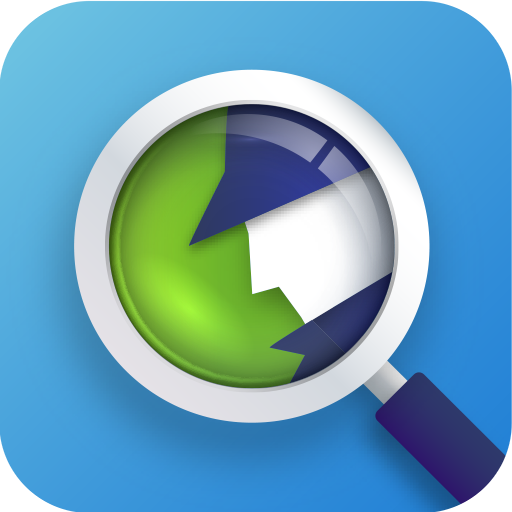 本地伺服器
本地 PC
總部
本地 PC
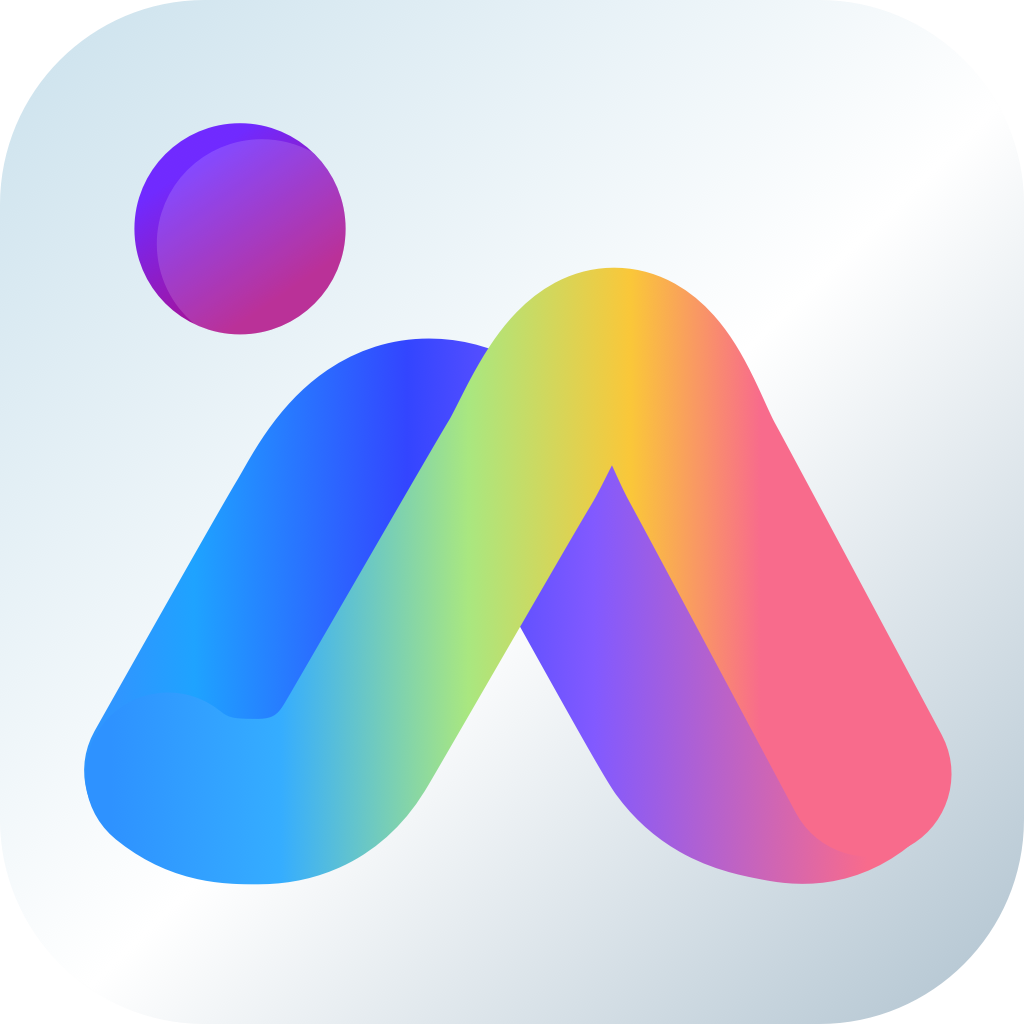 支援平台
虛擬機服務
雲端平台
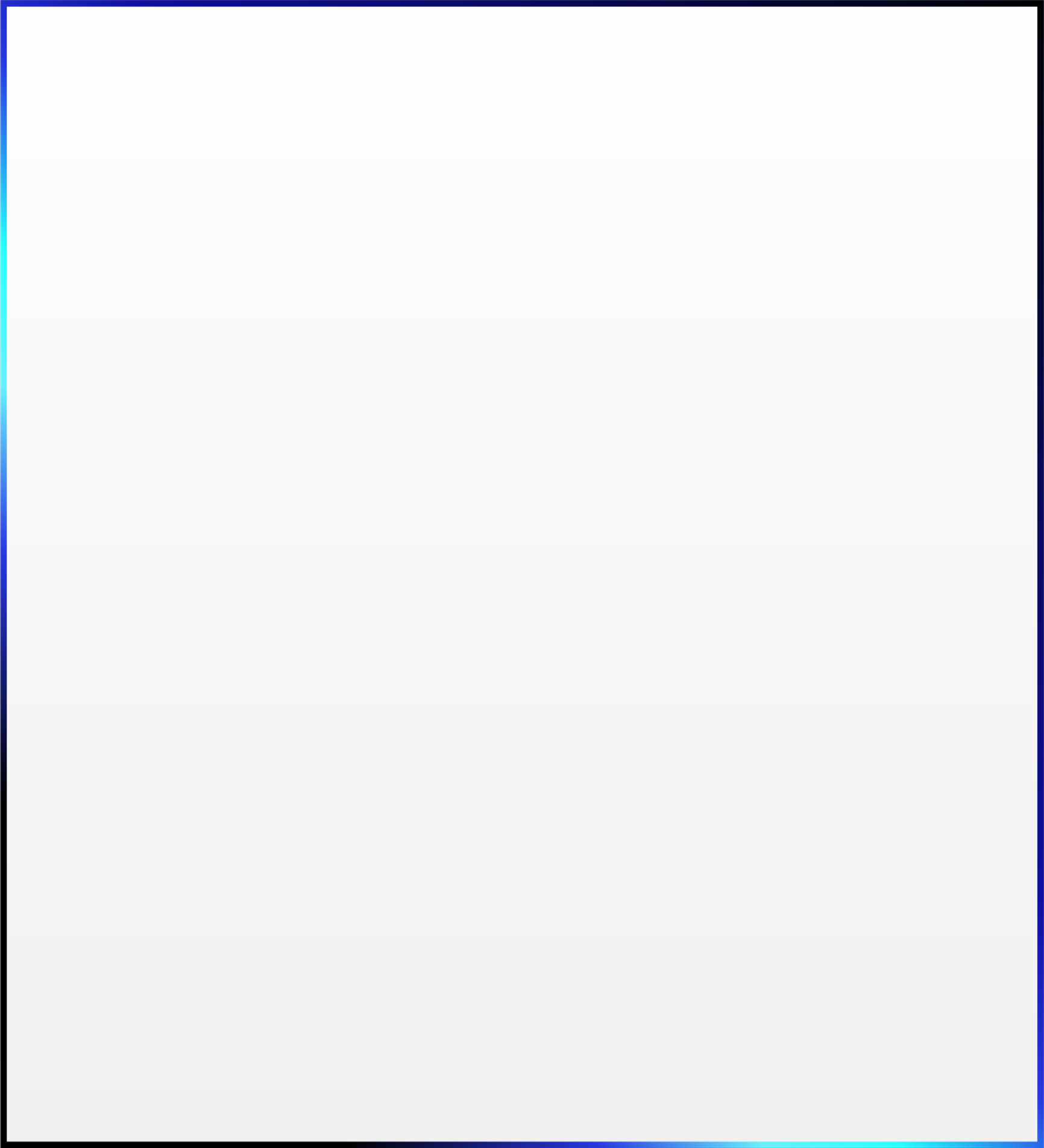 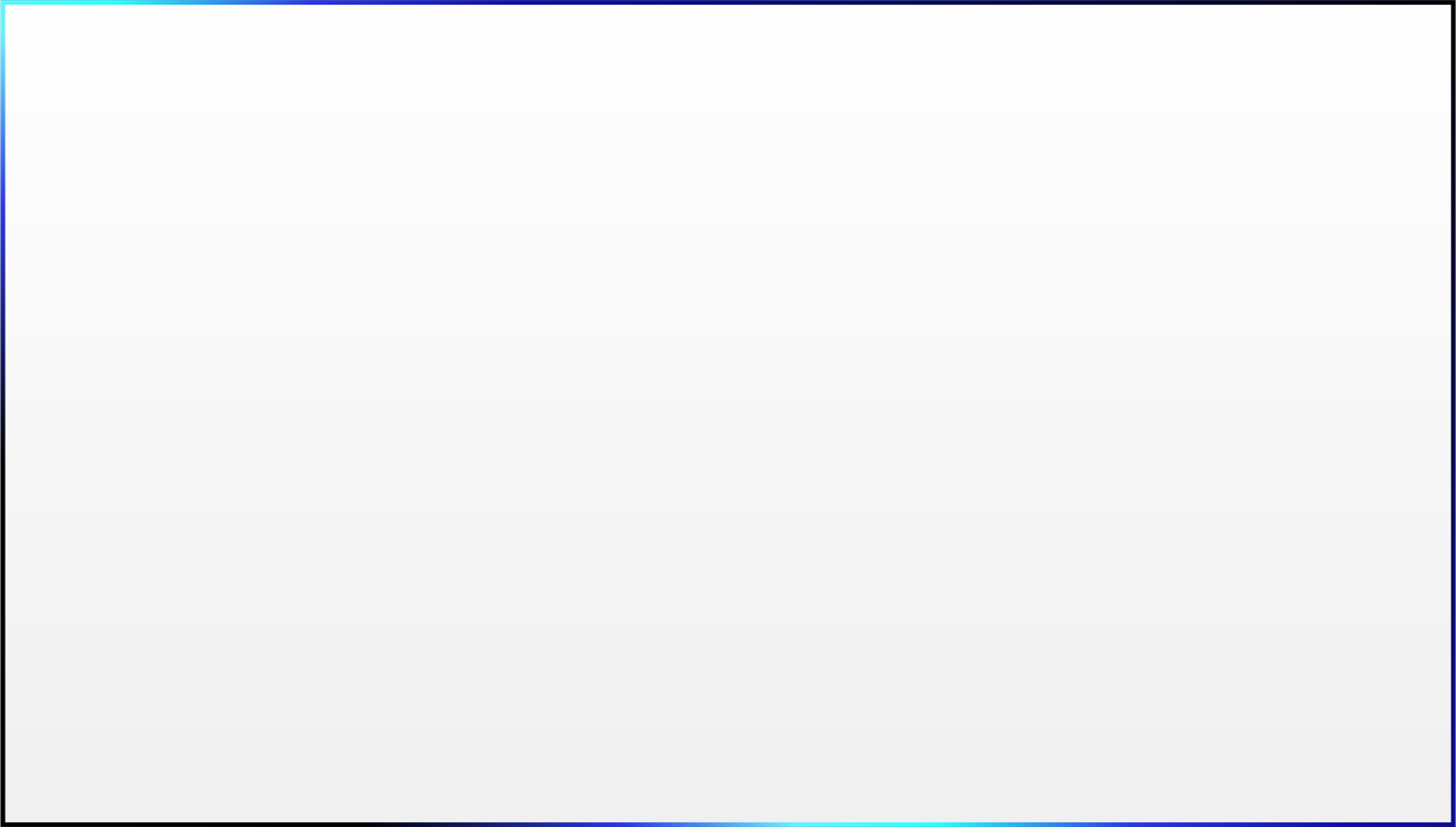 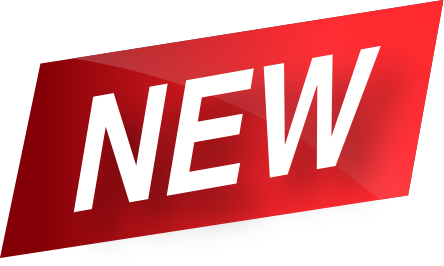 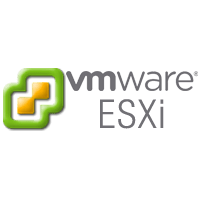 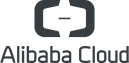 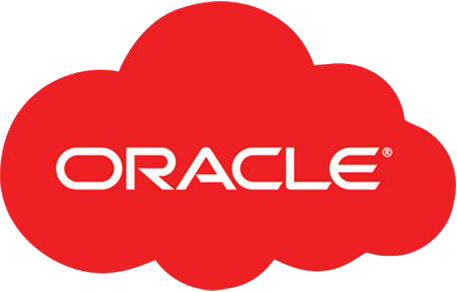 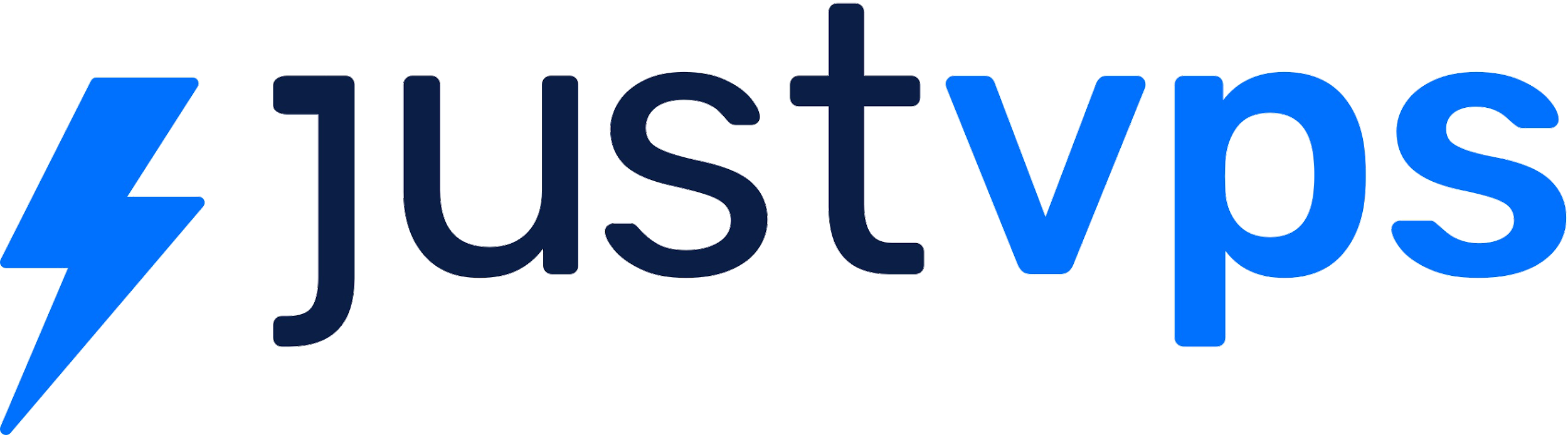 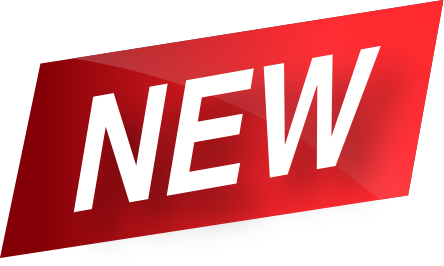 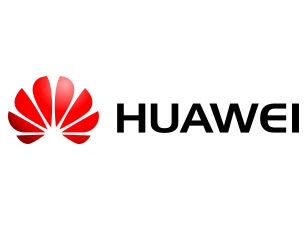 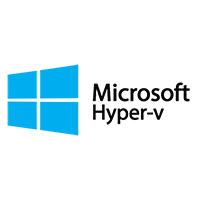 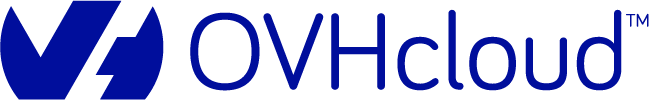 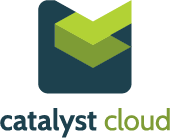 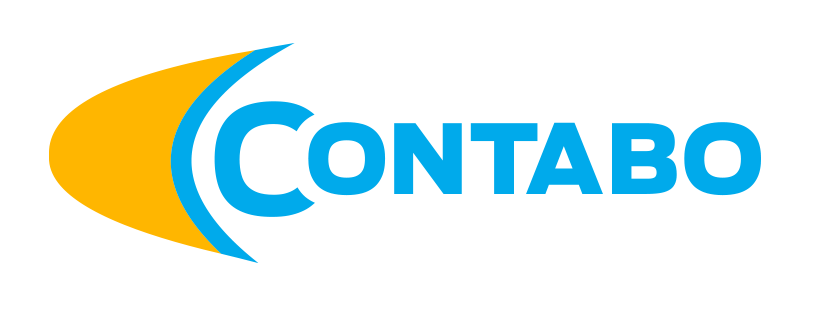 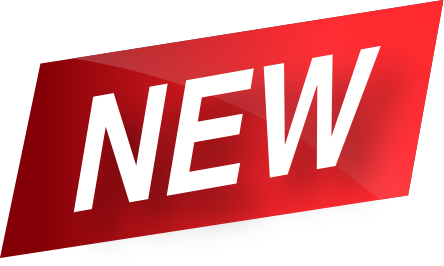 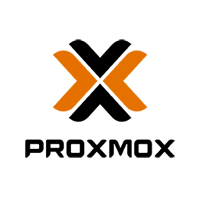 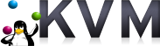 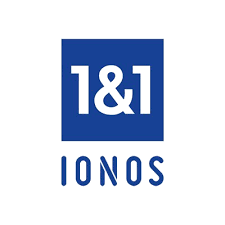 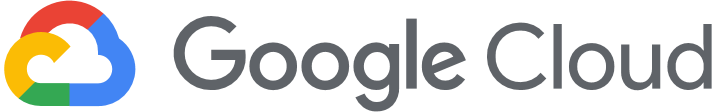 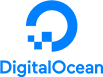 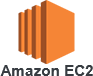 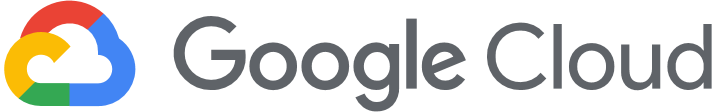 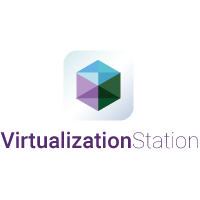 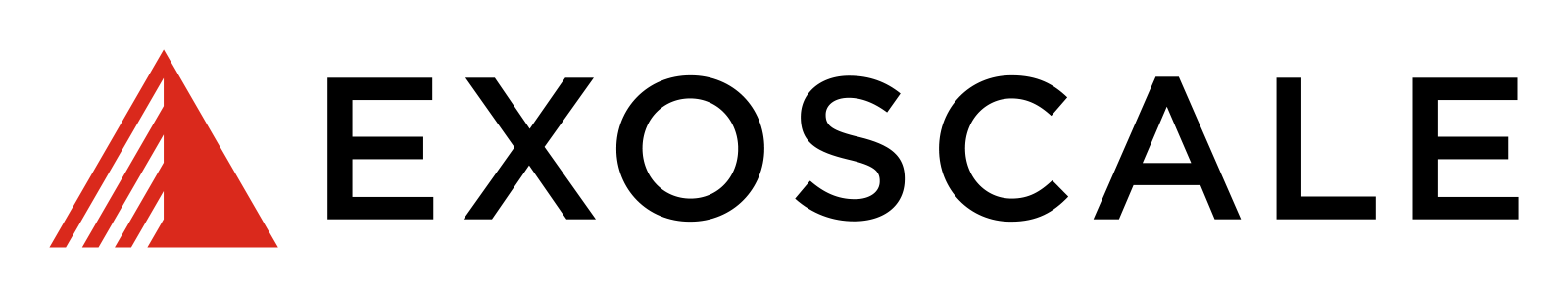 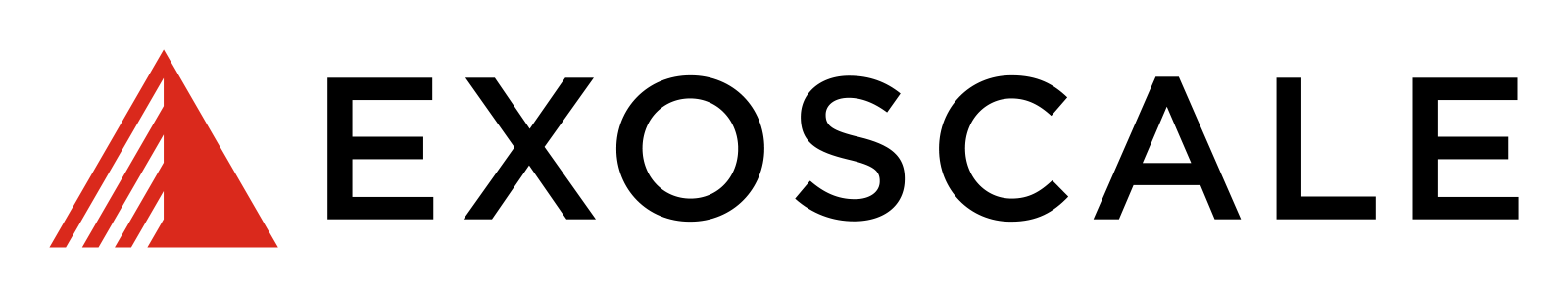 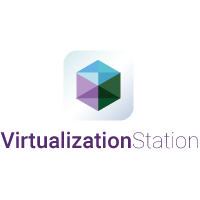 Storage Pass-through
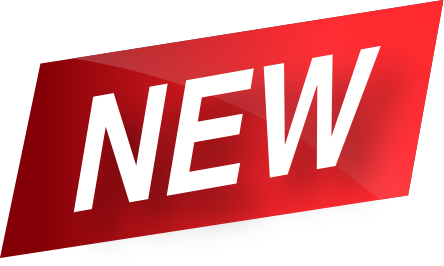 使用虛擬硬碟
使用直連硬碟
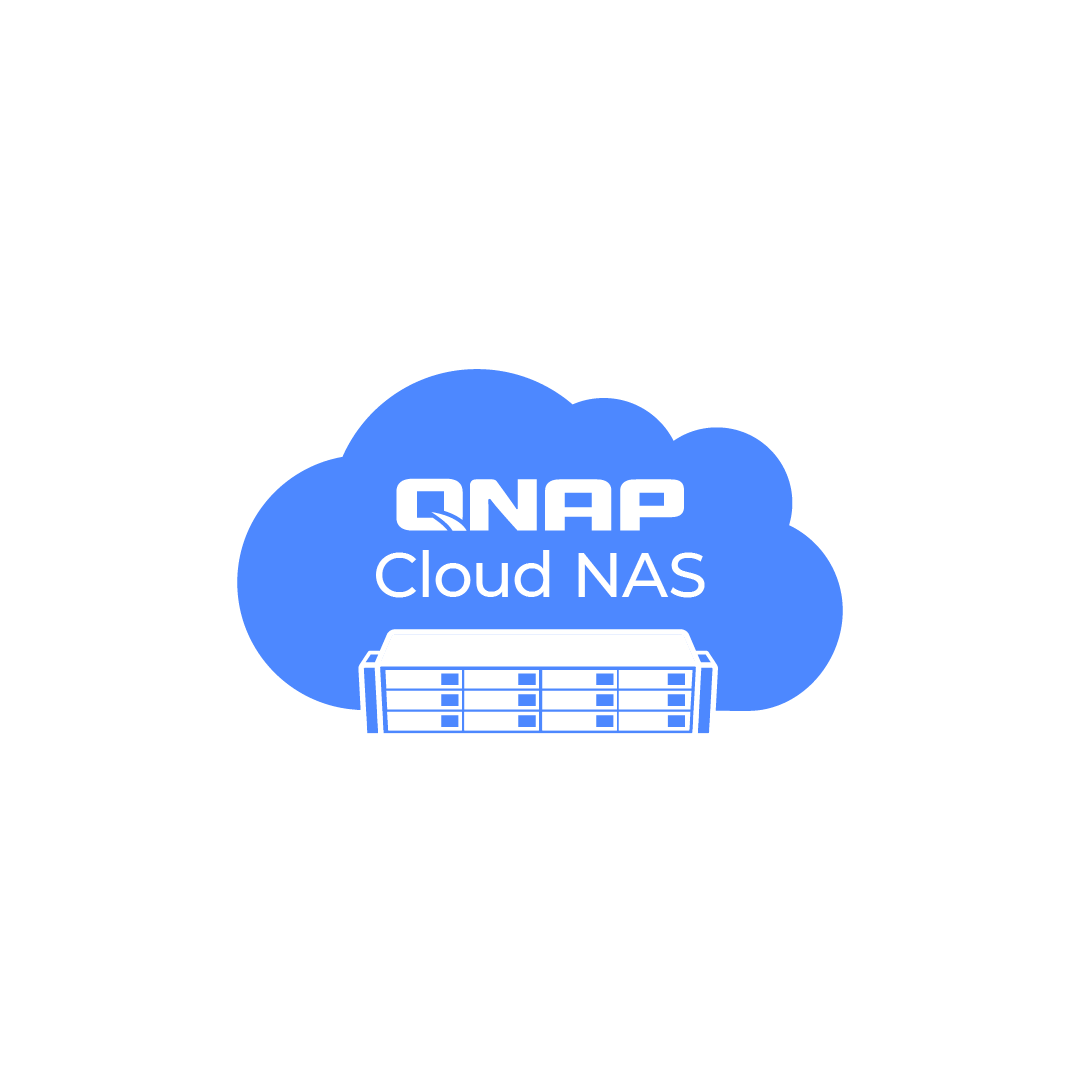 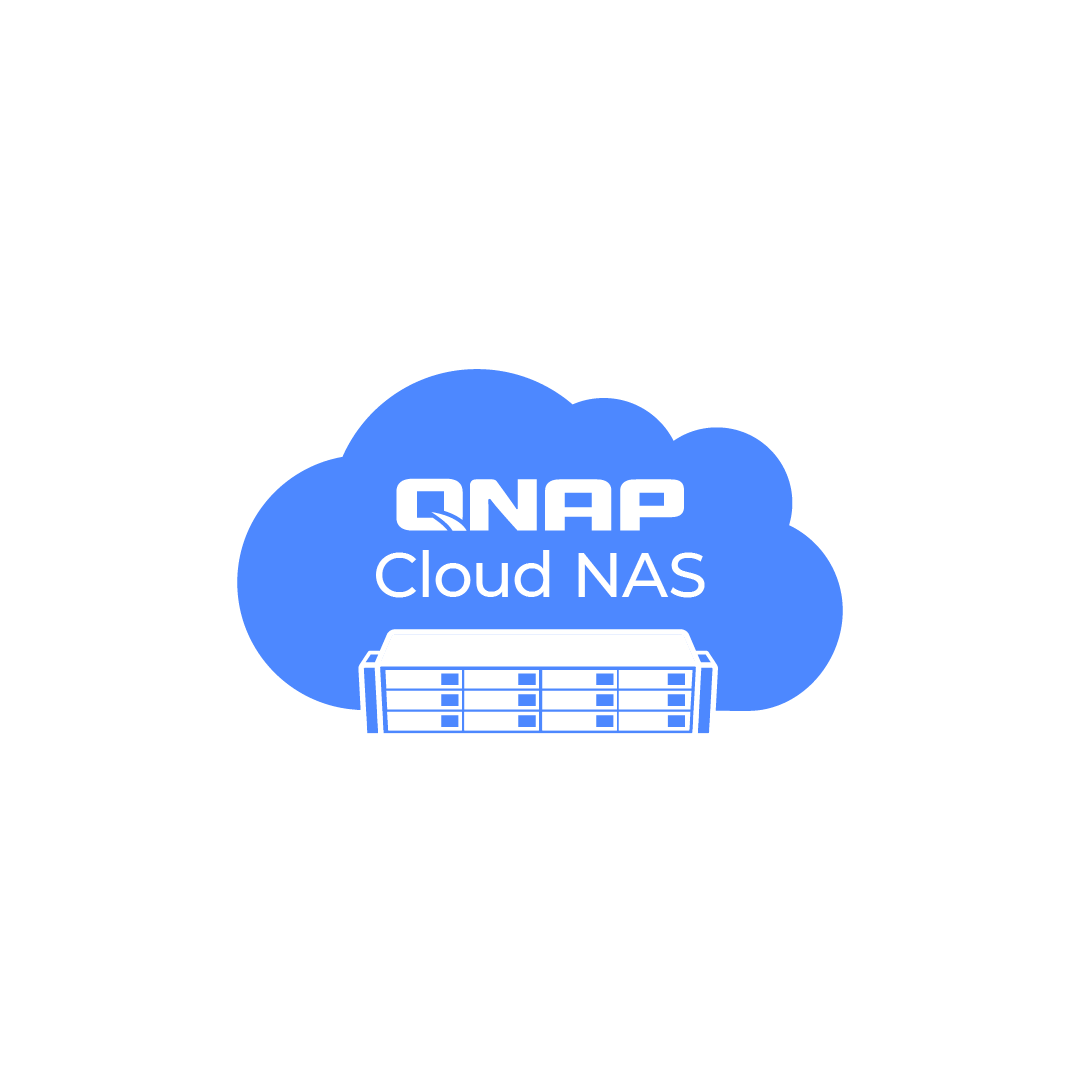 Virtual Disk
Virtual Disk
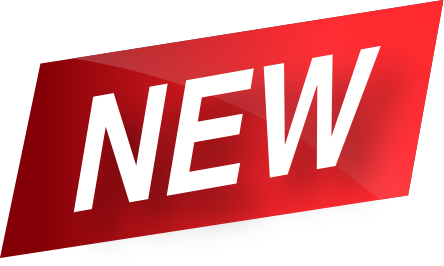 Physical Disk
Physical Disk
Physical Disk
Physical Disk
Storage Pools
Storage Pools
使 用 案 例
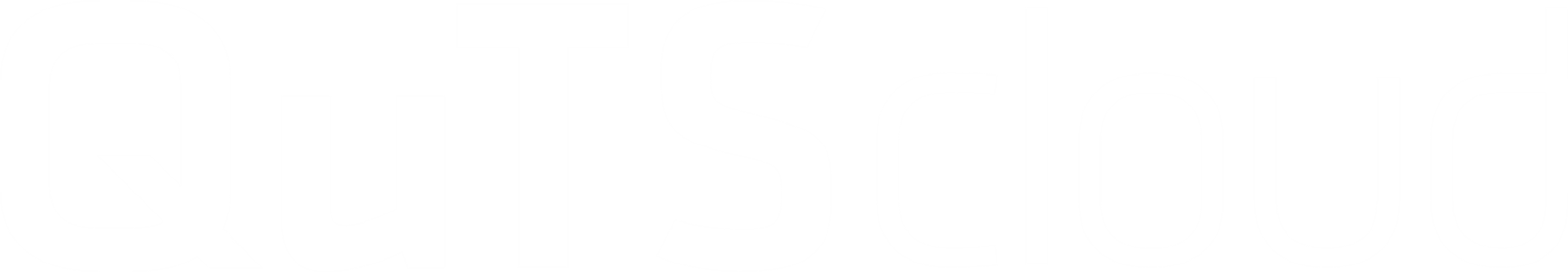 快速復原加密於磁碟陣列的資料
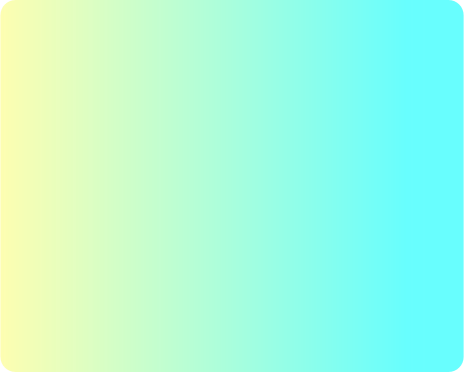 使用案例
1
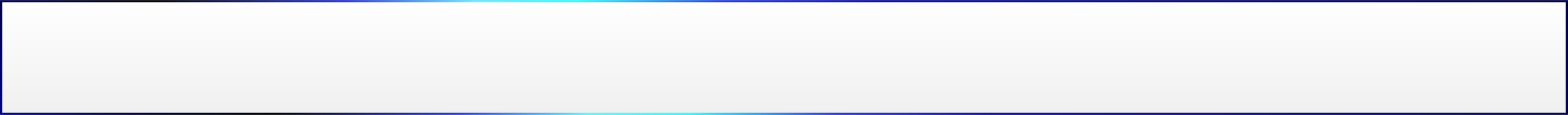 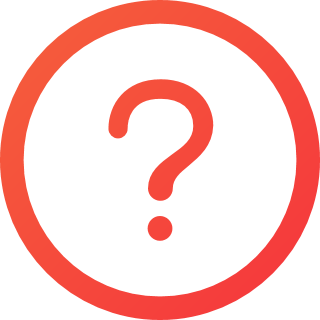 使用者需要花費數週的時間從雲端下載 TB 容量的備份資料
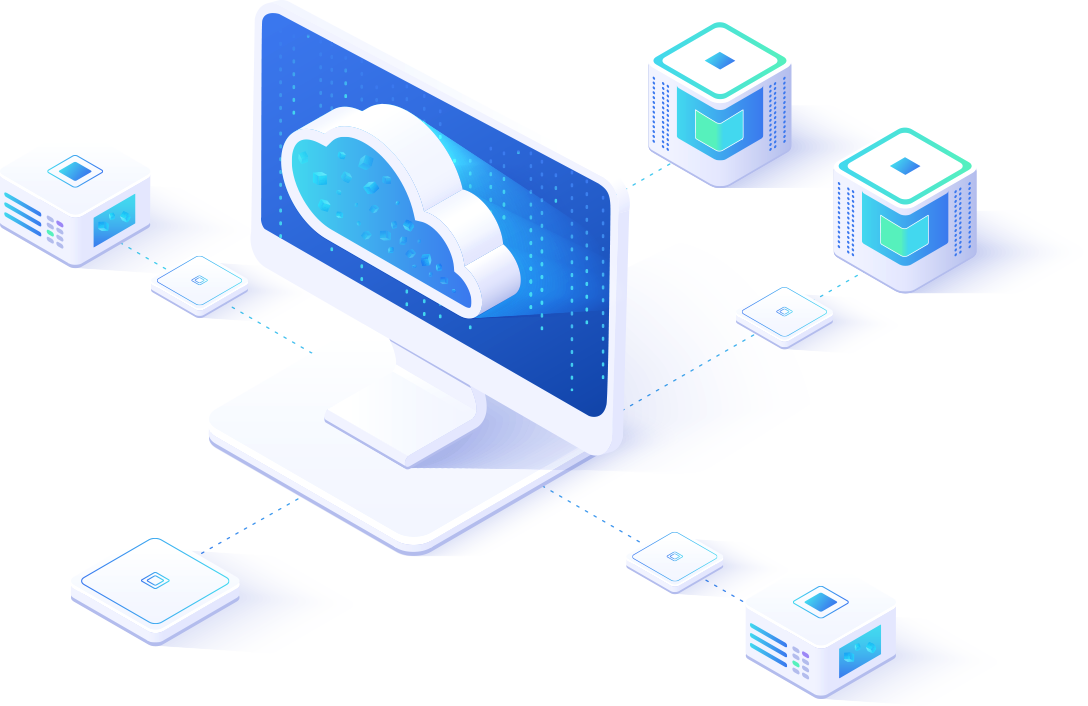 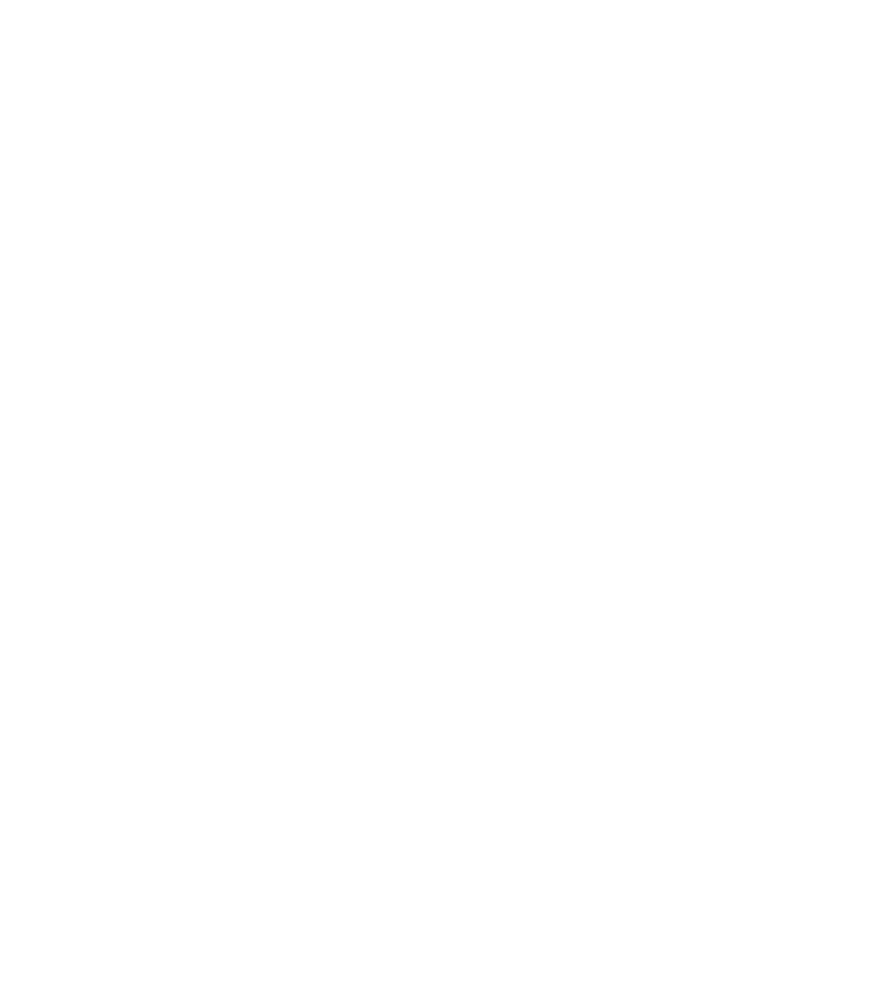 Cloud Backup
few weeks
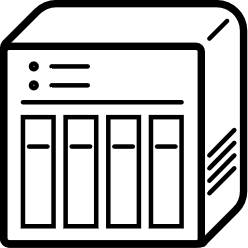 New Machine
快速復原加密於磁碟陣列的資料
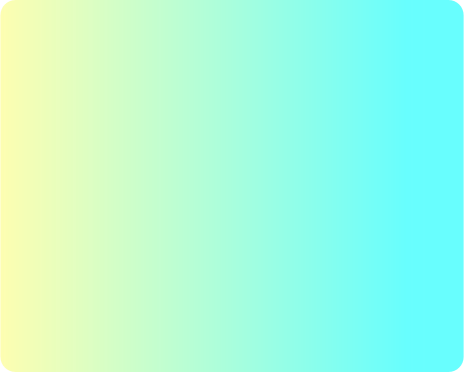 使用案例
1
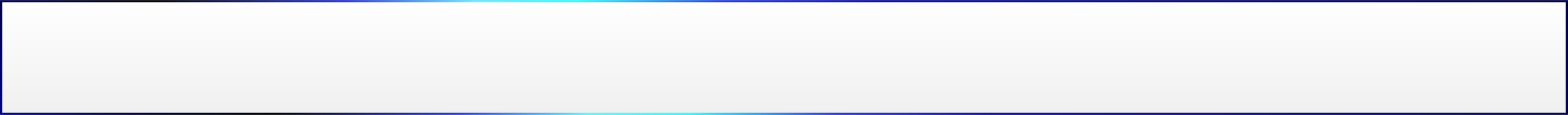 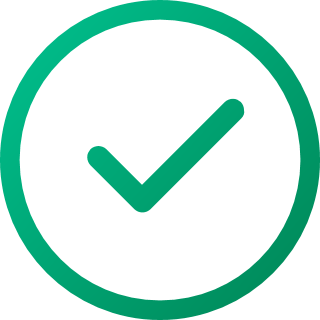 在本地伺服器上安裝 QuTScloud 並掛載該磁碟陣列，在可立即讀取儲存的資料
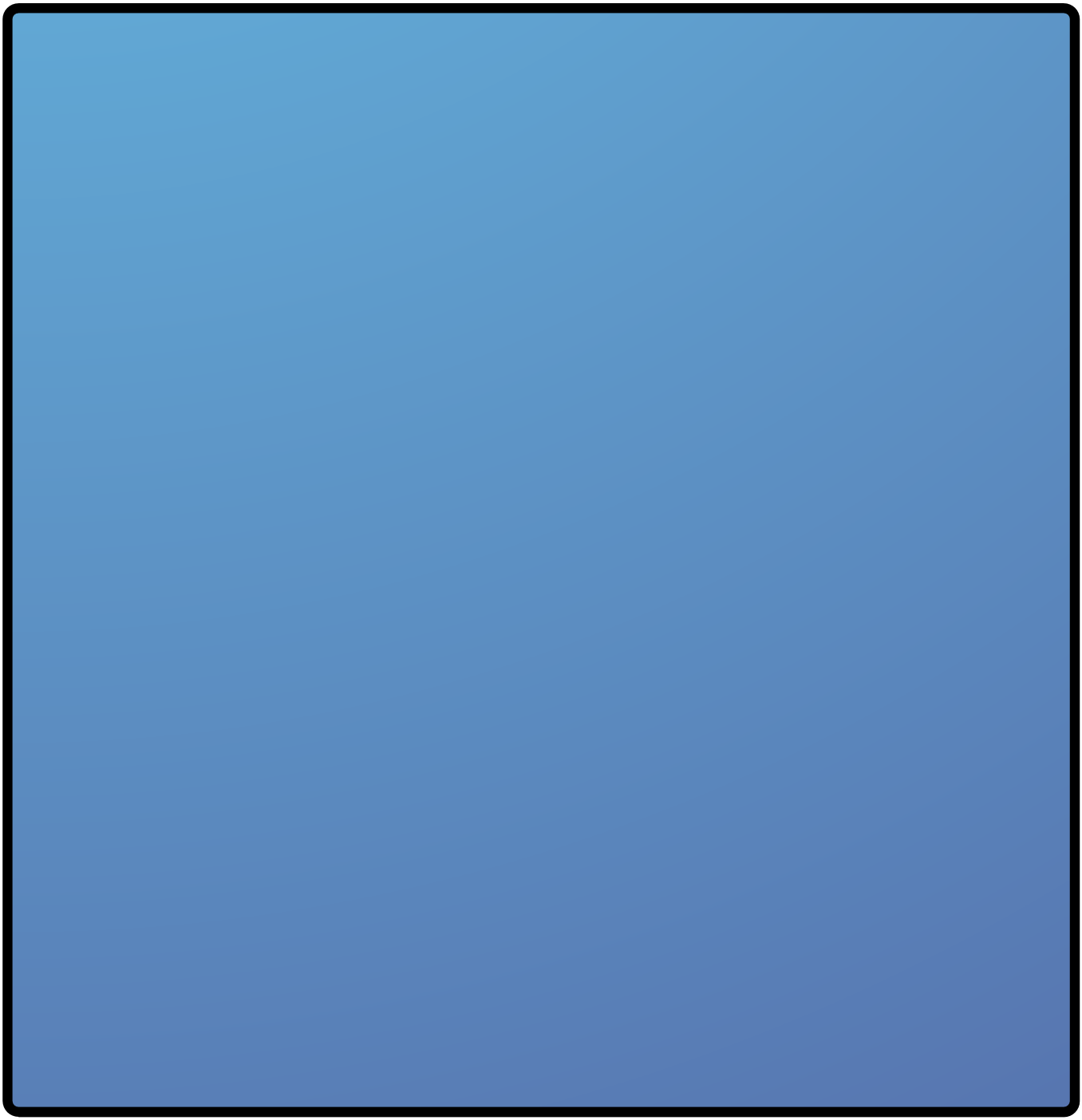 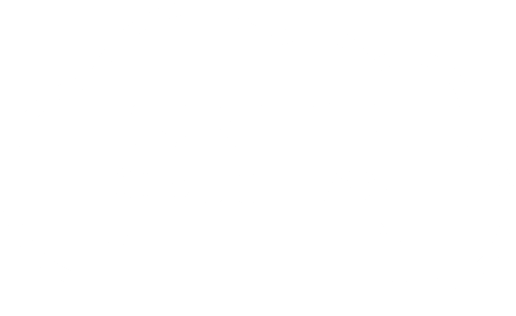 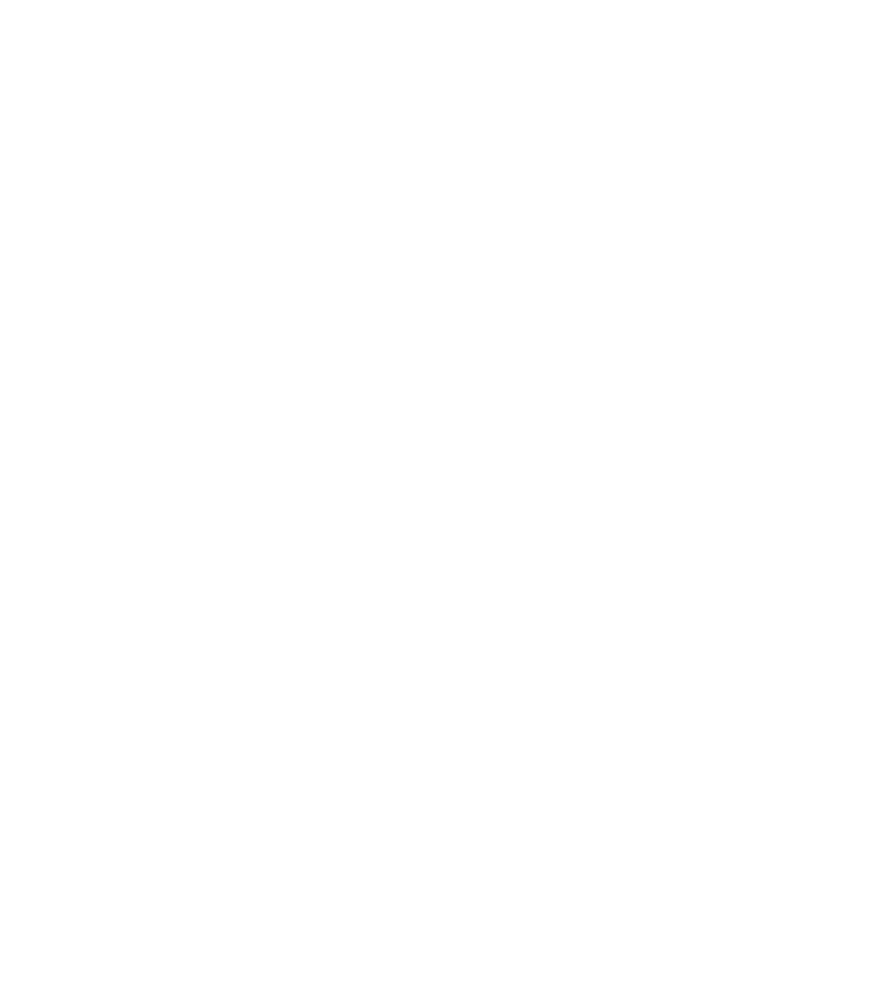 Attach
few hours
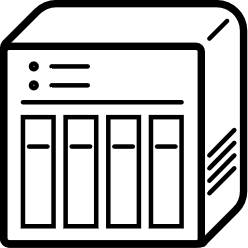 Storage from 
not-bootable NAS
On-premise hosting
New Machine
嘗試 QTS 的新方式
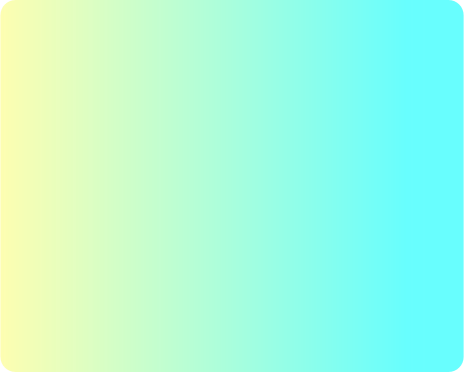 使用案例
2
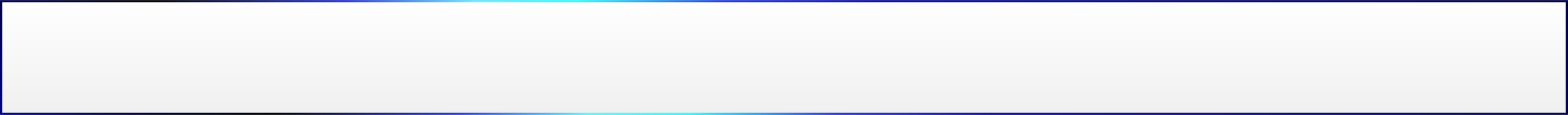 新使用者希望嘗試 QTS 的功能
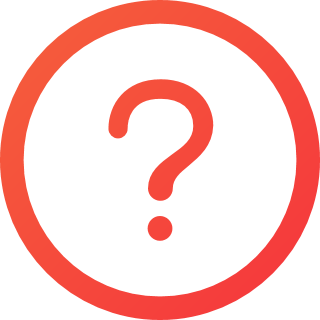 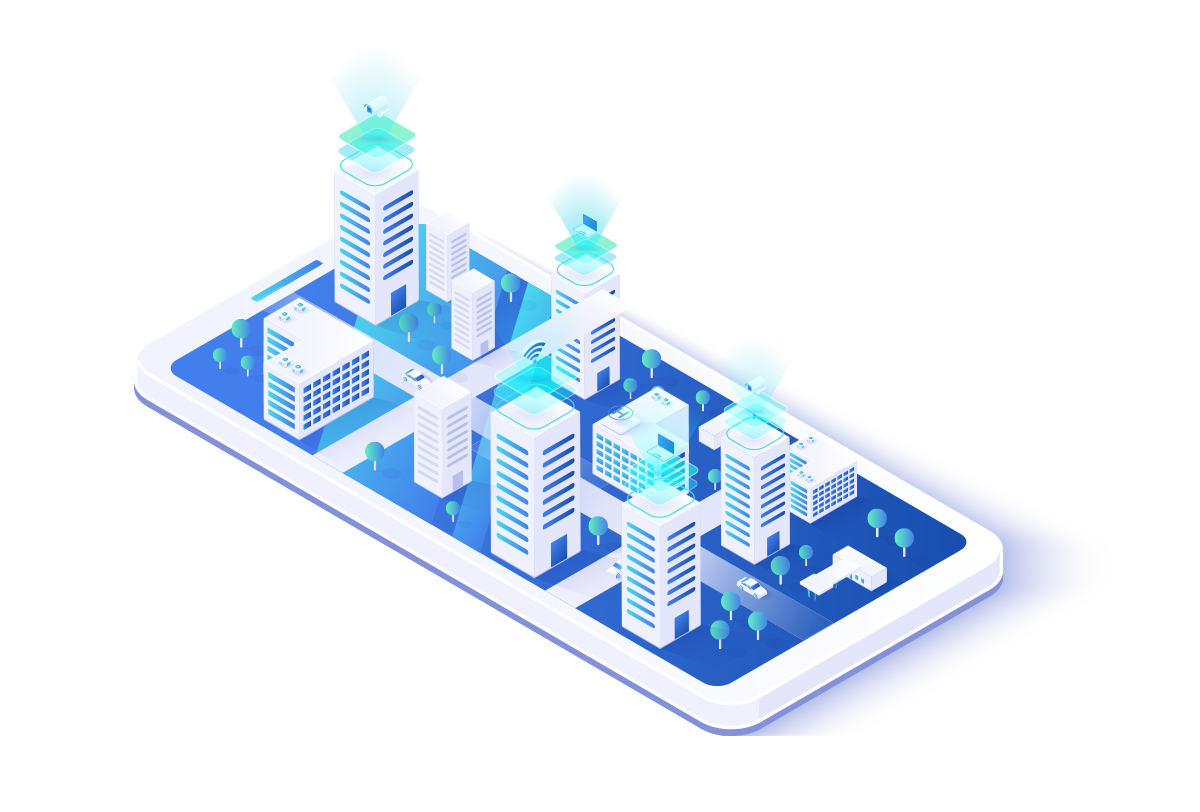 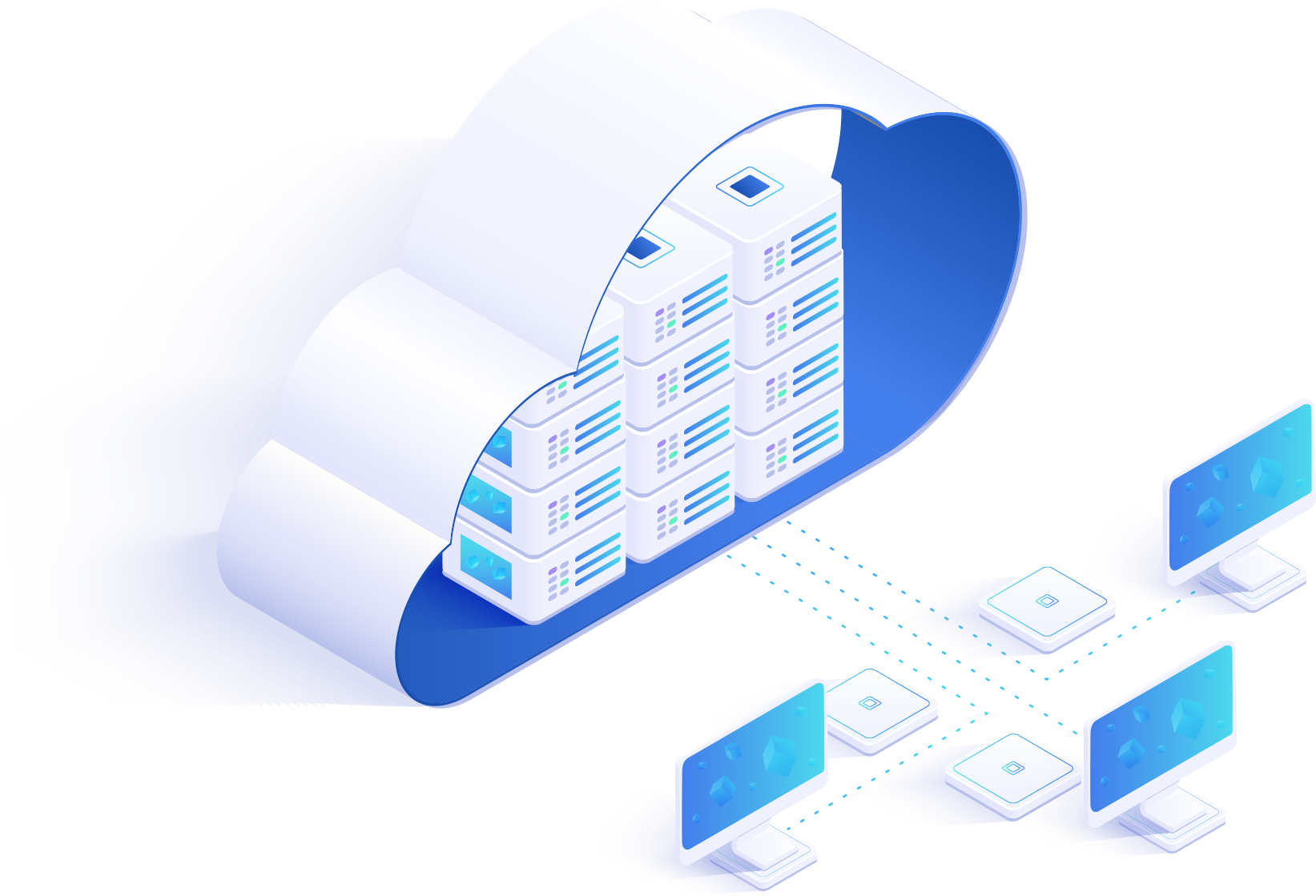 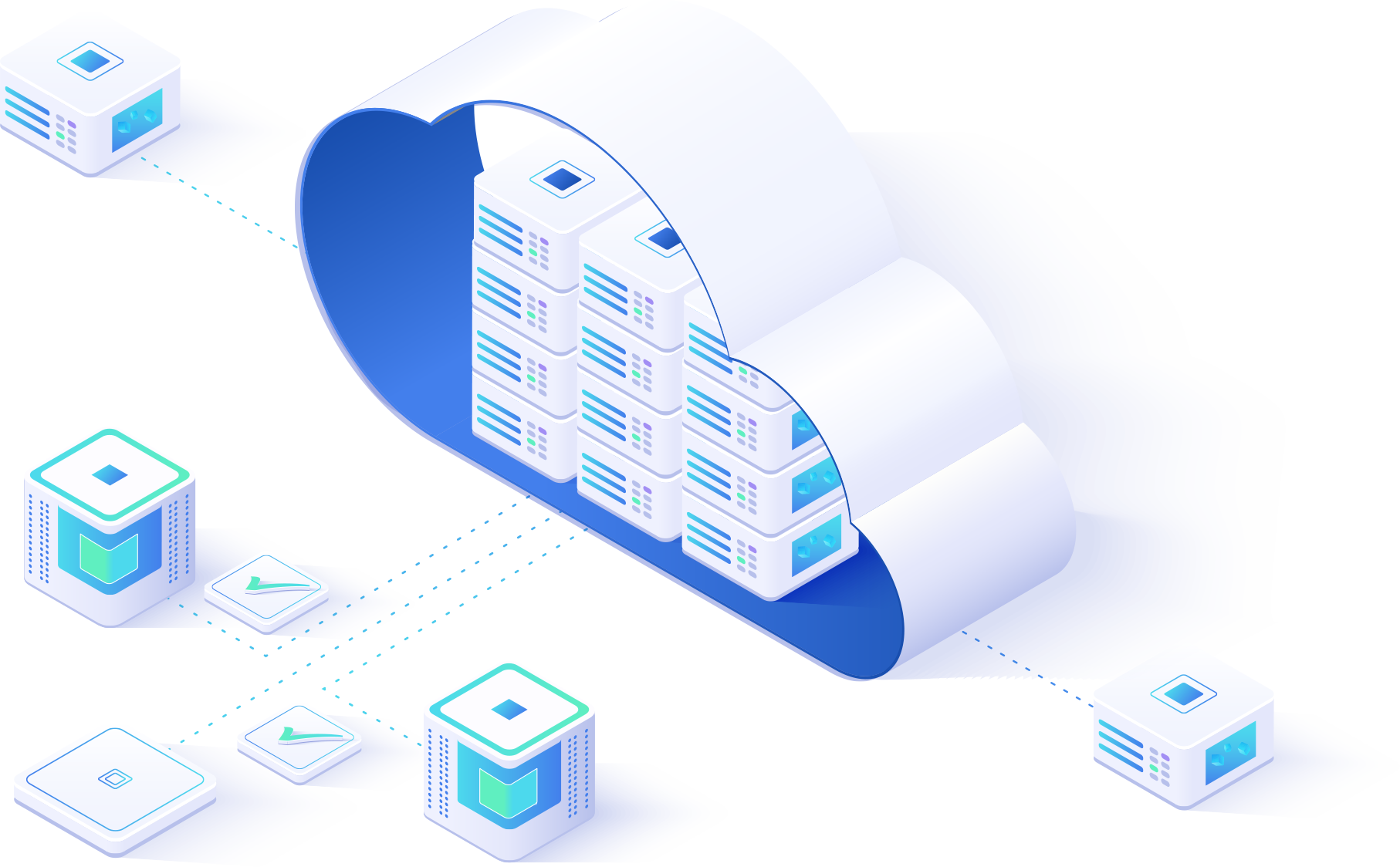 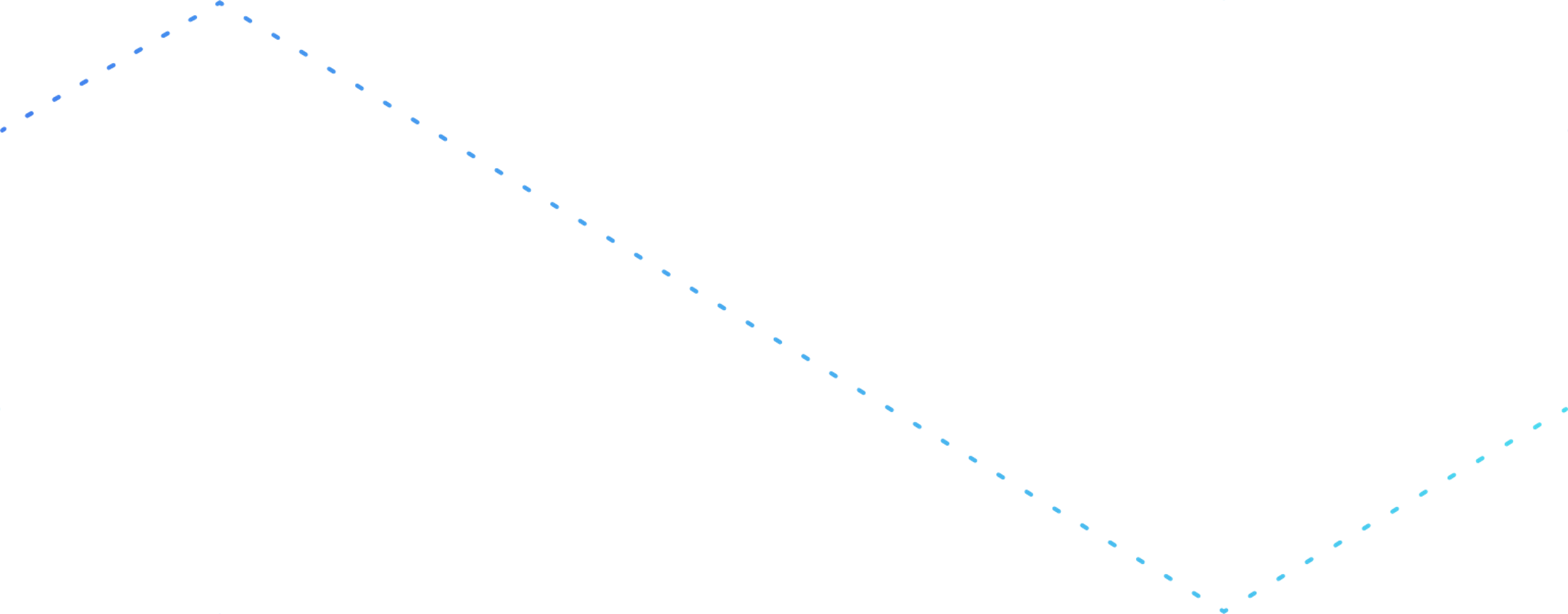 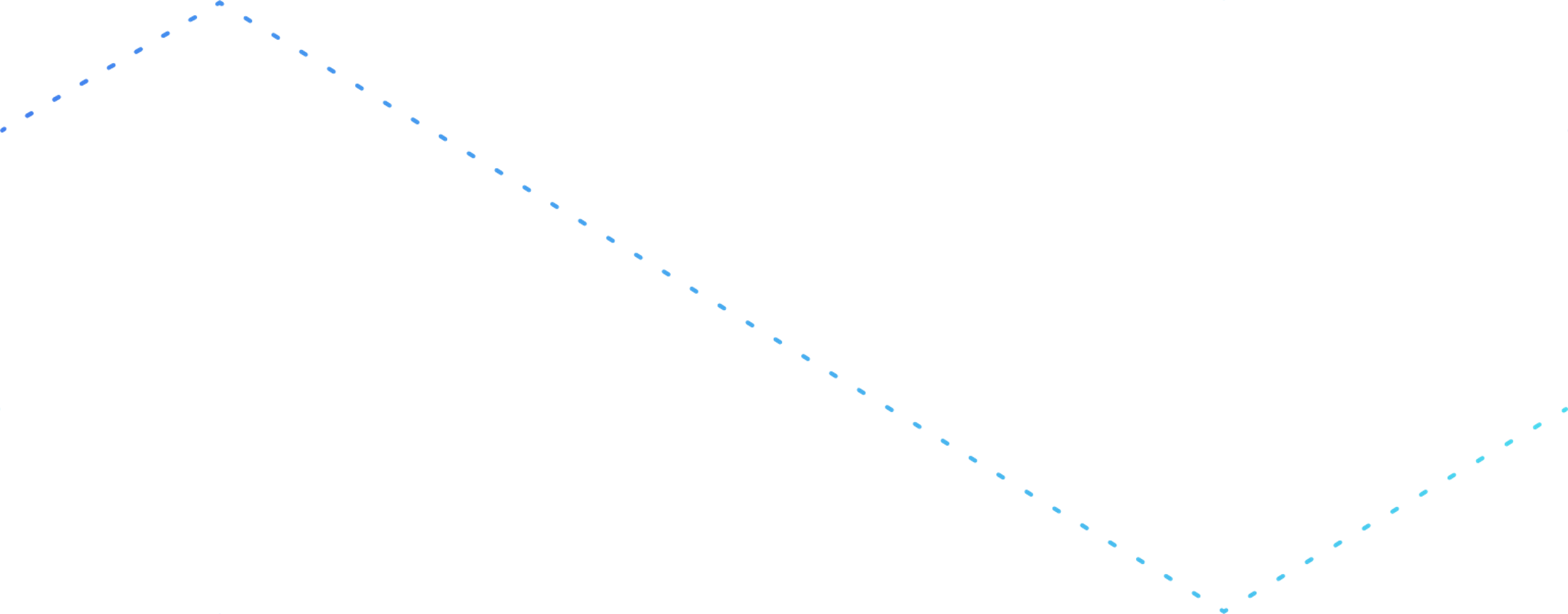 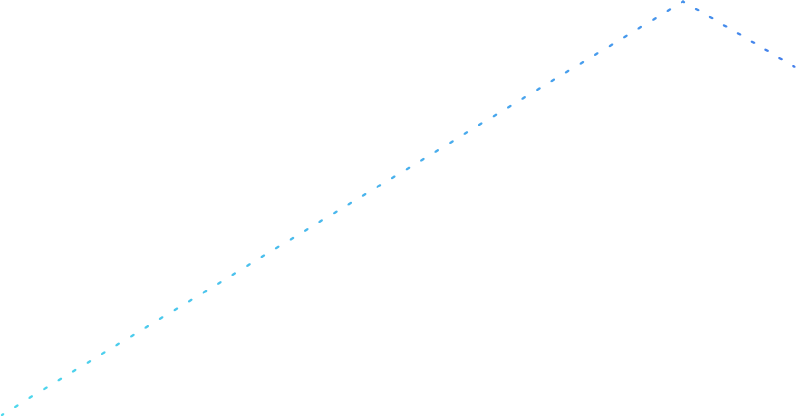 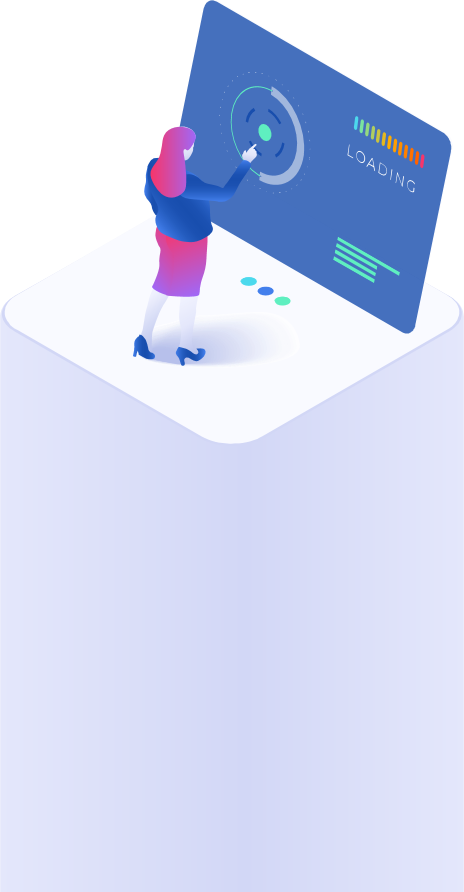 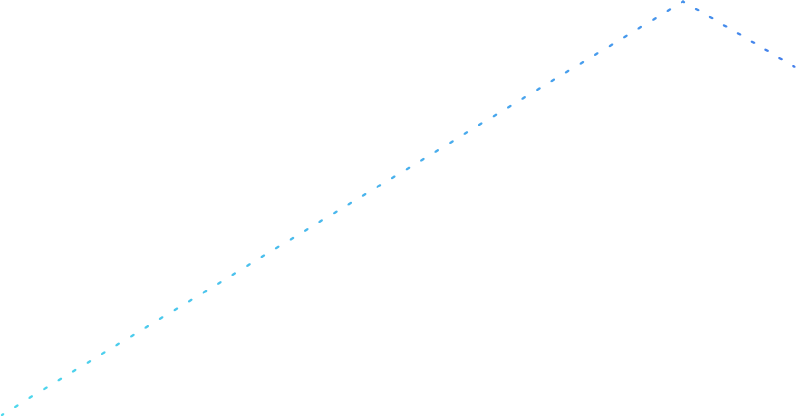 嘗試 QTS 的新方式
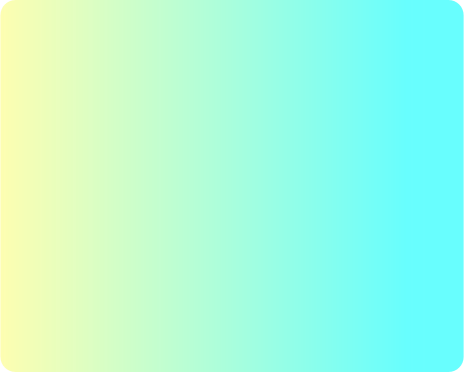 使用案例
2
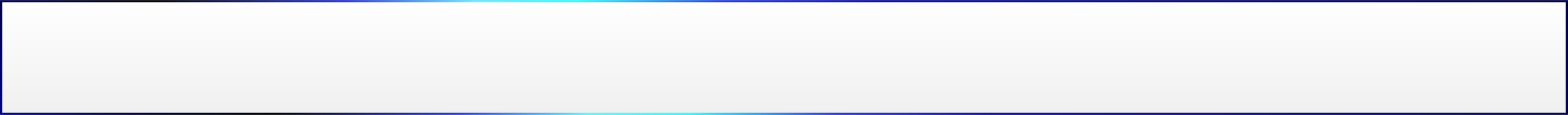 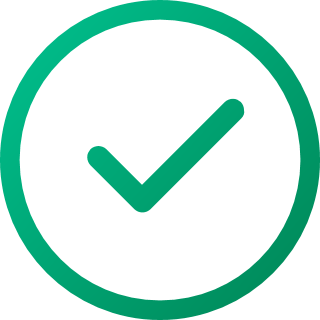 QuTScloud 提供使用者在透過現有硬體設備的情況下嘗試 QTS 的功能
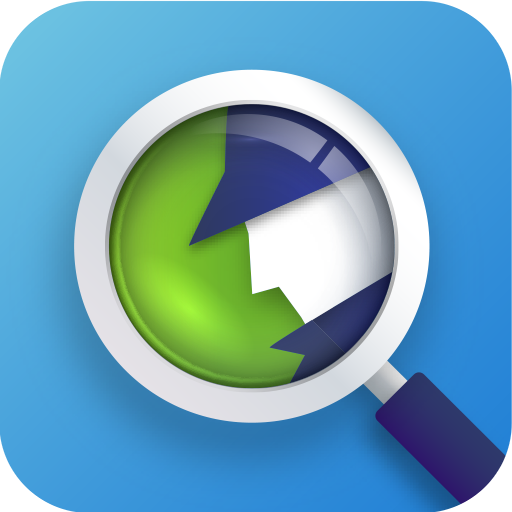 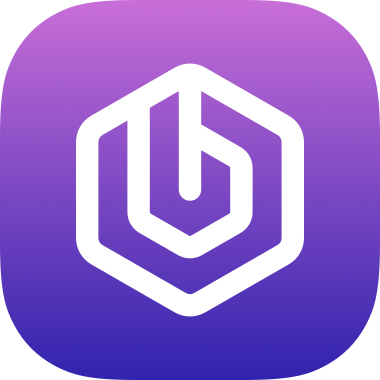 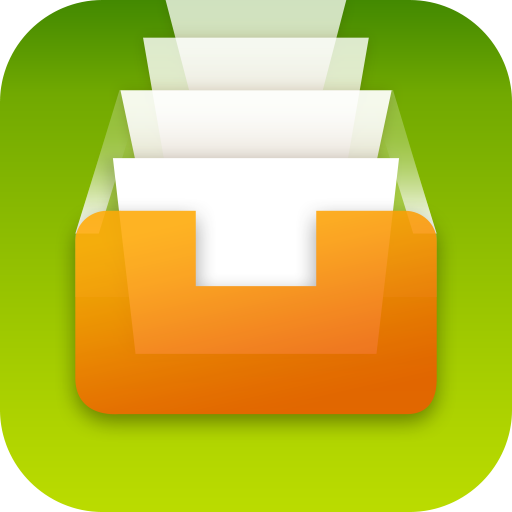 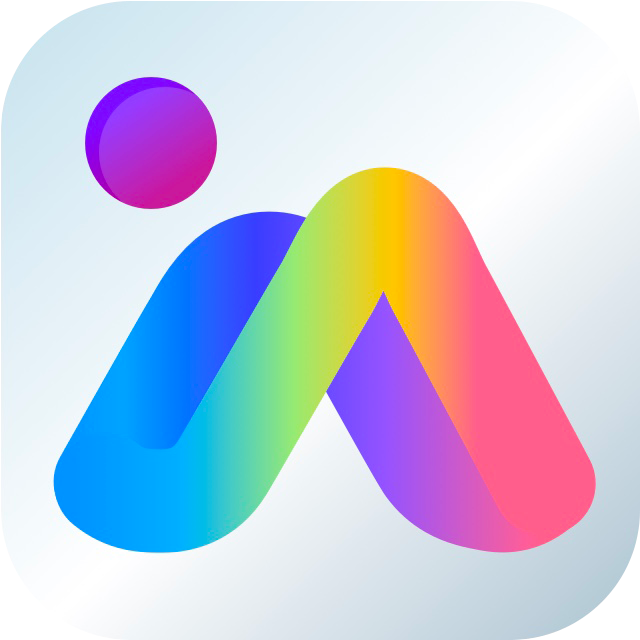 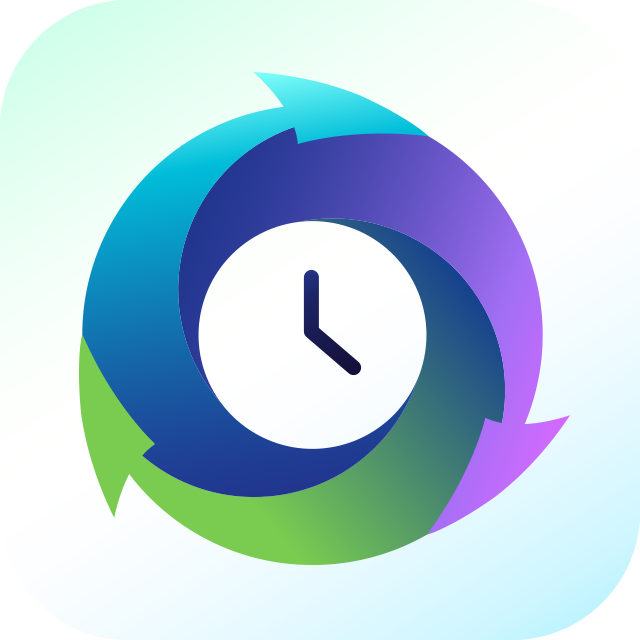 Cloud Hosting
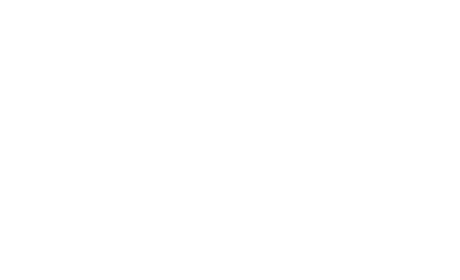 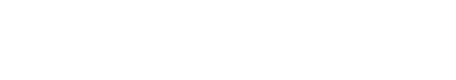 雲端與 IT 內部環境的通透新架構
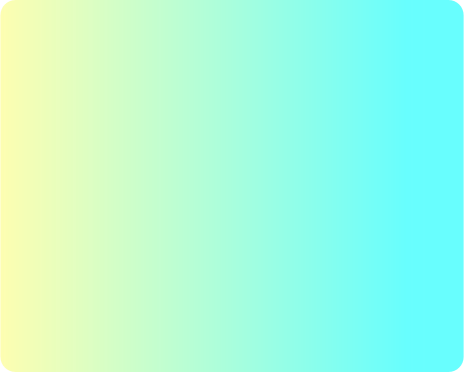 使用案例
3
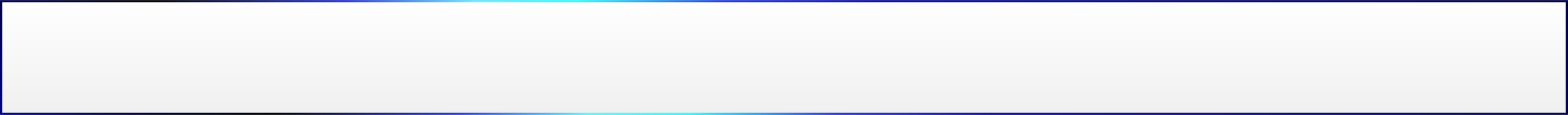 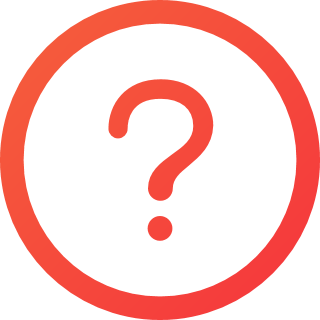 IT 管理員希望將儲存基礎架構擴展到公有雲以集中管理所有資料。
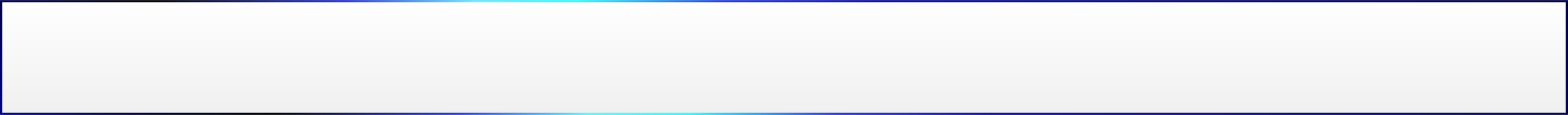 QuTScloud 是建構在雲端的檔案系統，搭配 HybridMount 網關功能可讓 IT 內部環境透過 CIFS/SMB、NFS以及 iSCSI 等通訊協定直接存取公有雲上的資料，IT 管理員亦可使用行動應用 Qfile 直接瀏覽、下載檔案。
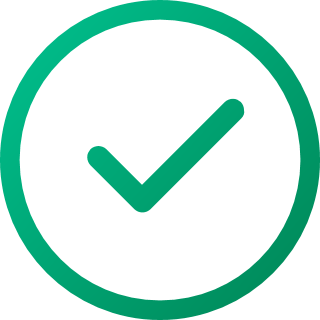 掛載
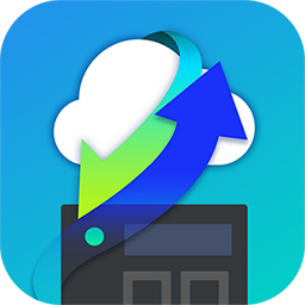 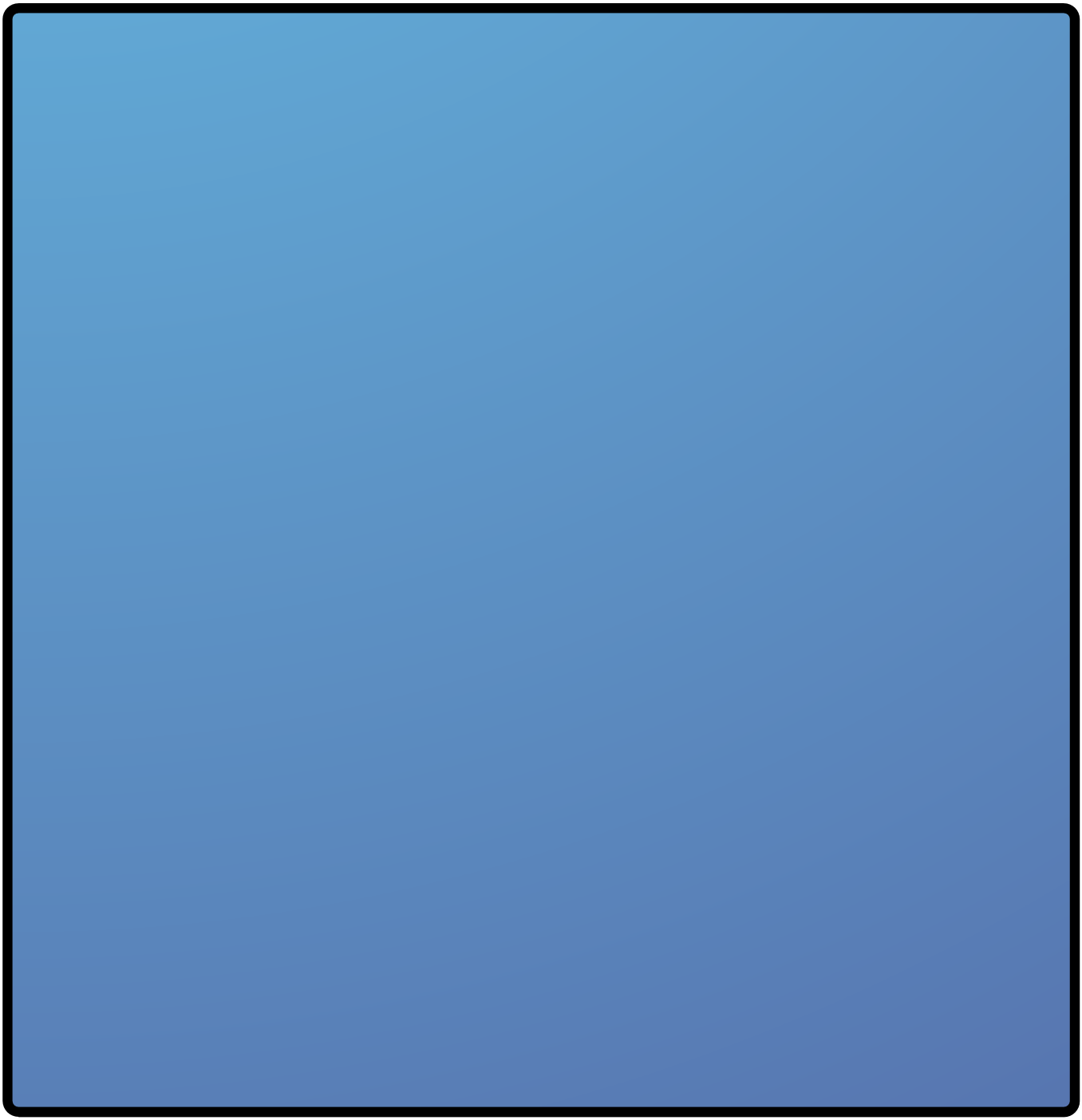 雲端檔案儲存
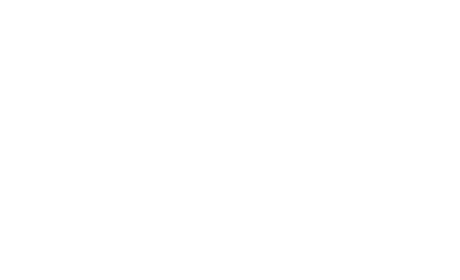 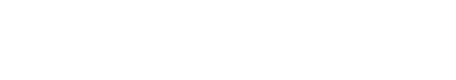 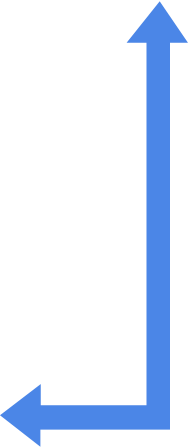 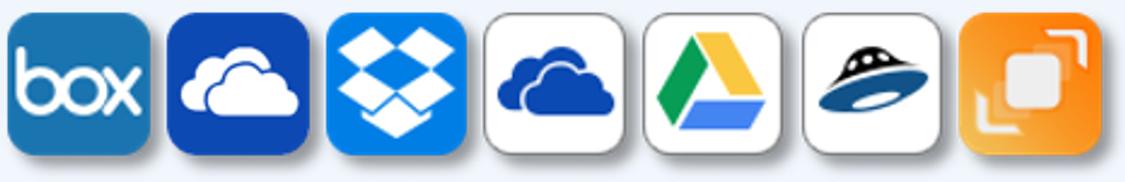 應用程式與資料伺服器
CIFS/SMB 
NFS 存取
Volume
CIFS,NFS, iSCSI
CIFS,NFS, iSCSI
物件儲存服務
Storage Pools
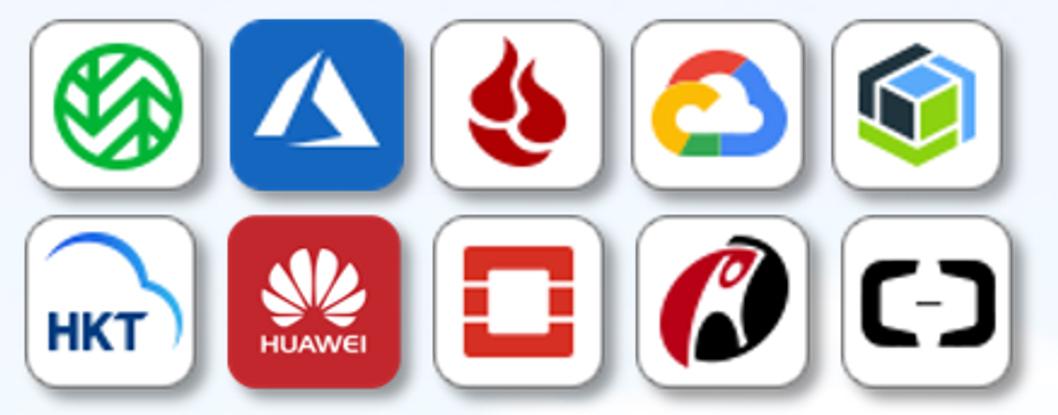 掛載
使用者電腦或其他裝置
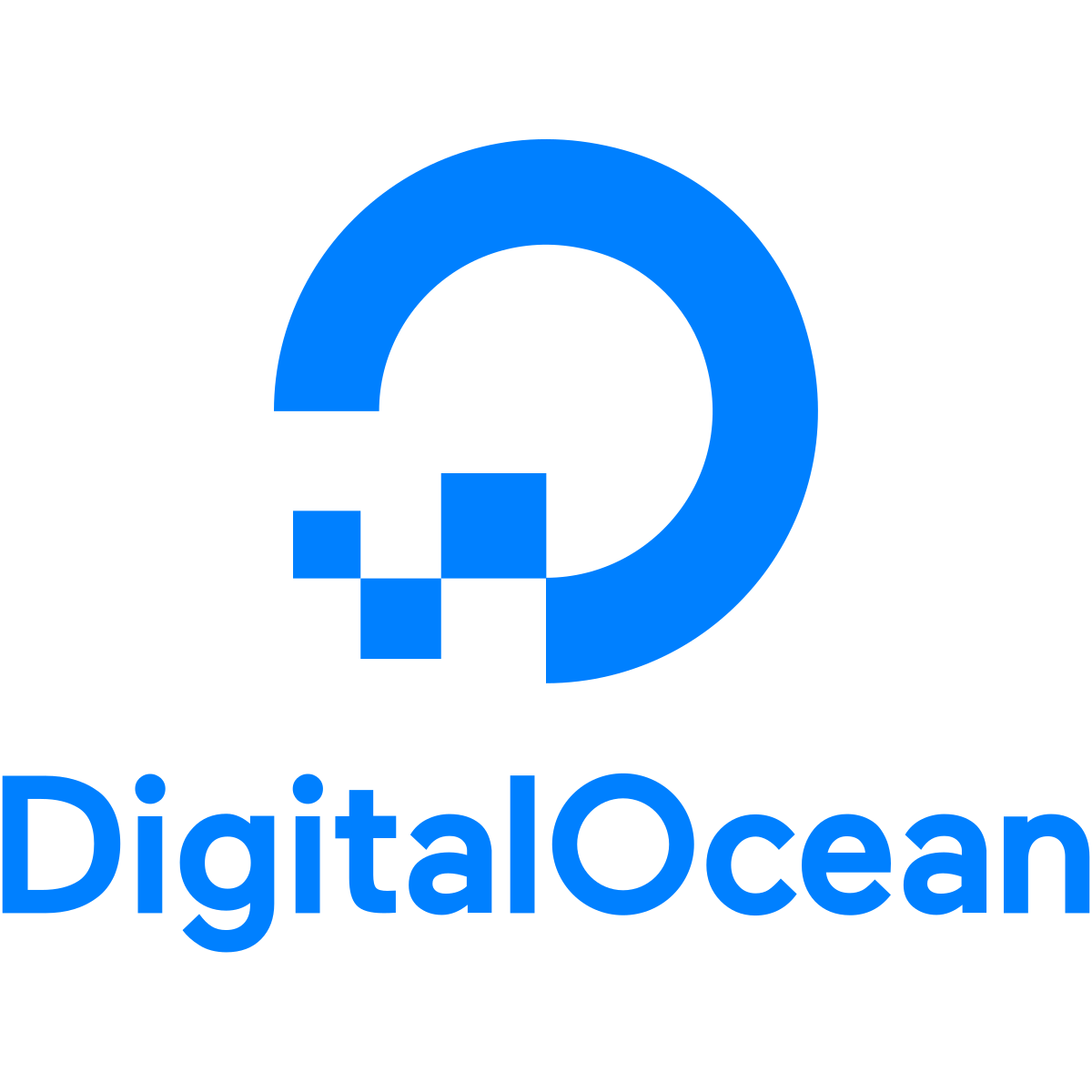 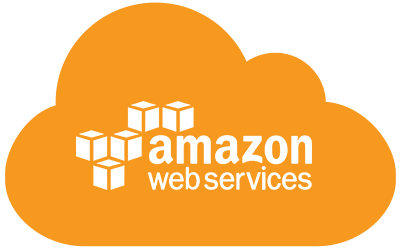 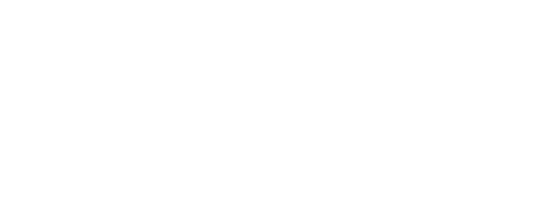 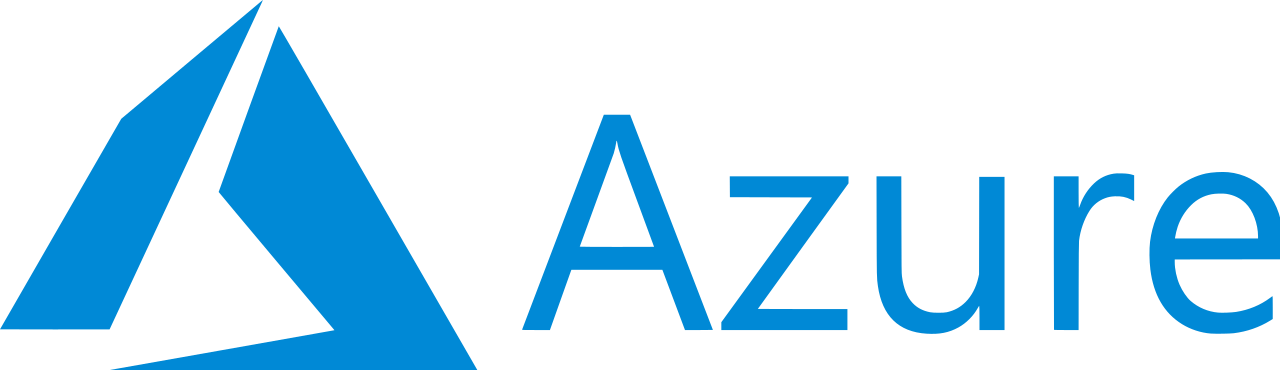 成功案例 - qibb (德國)
故事背景
挑戰
影音編輯會高速存取需要極度大量的資料，並且希望能夠減少讀取的等待時間
qibb 提供建立於 AWS 的線上影音編輯解決方案 (SaaS)

使用遠端桌面服務連結在 AWS 的 Ｗindows VM 上執行 Adobe Premiere 以及其他編輯軟體
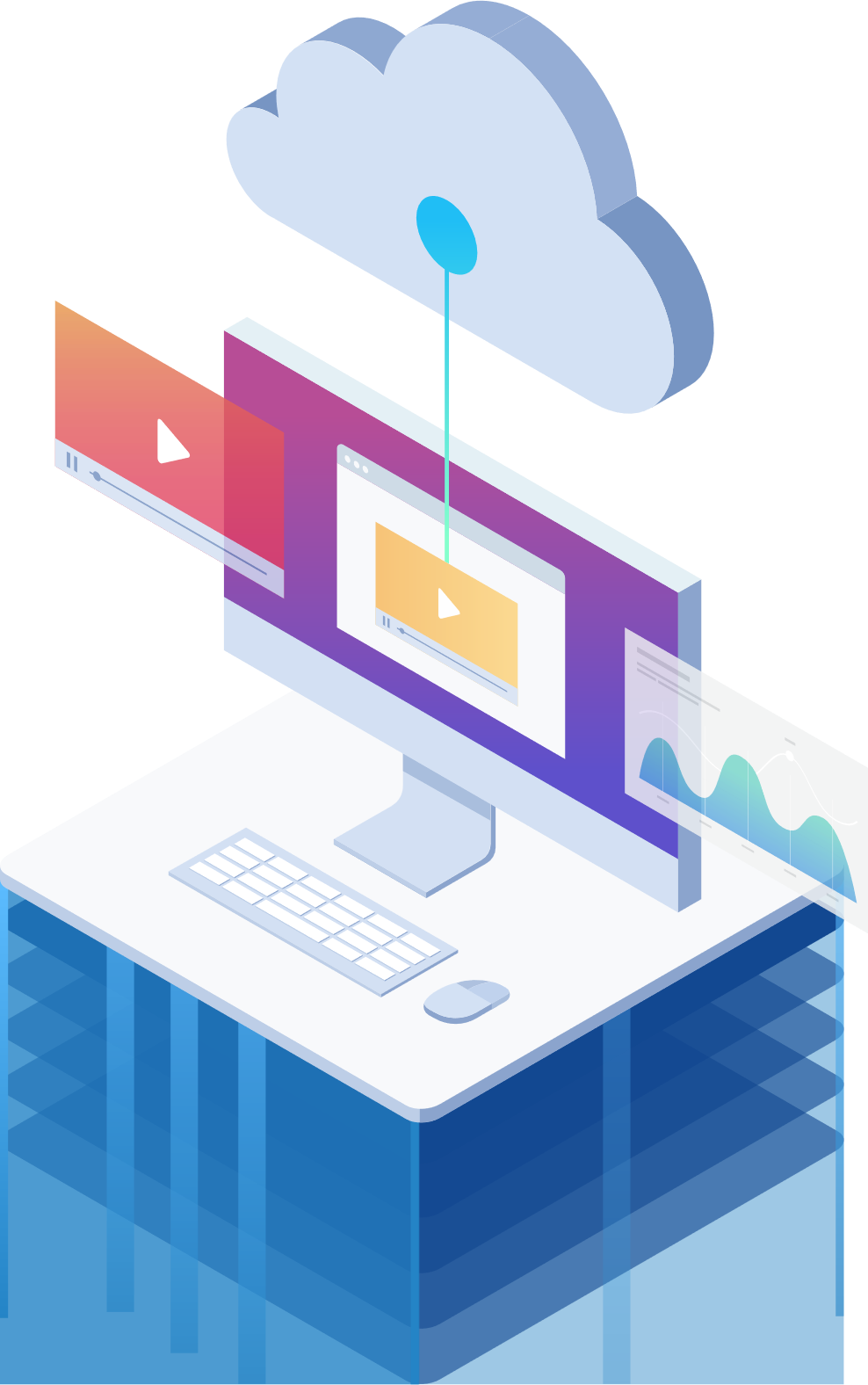 大部分影音編輯工具並不支援直接存取 S3 等特殊的方式
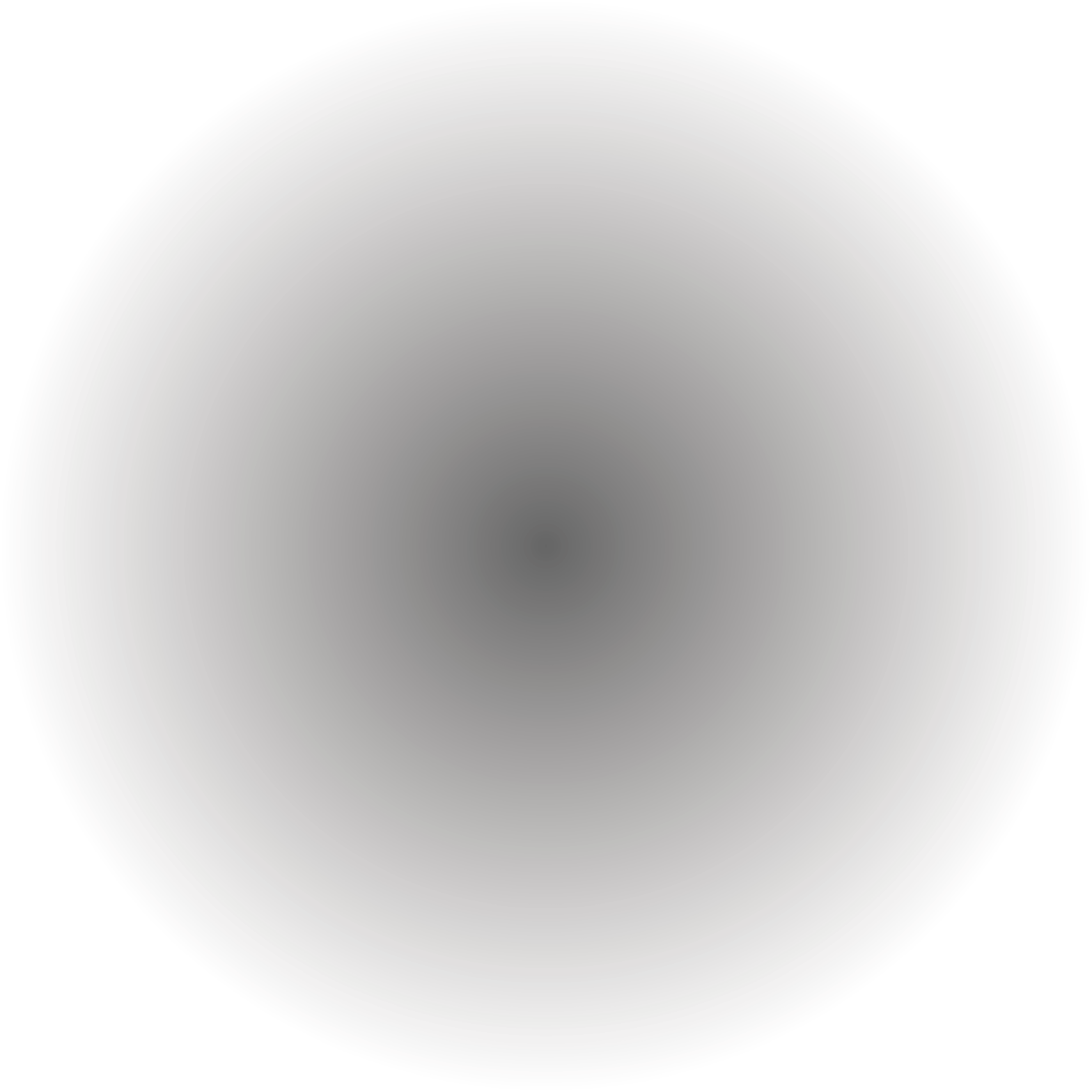 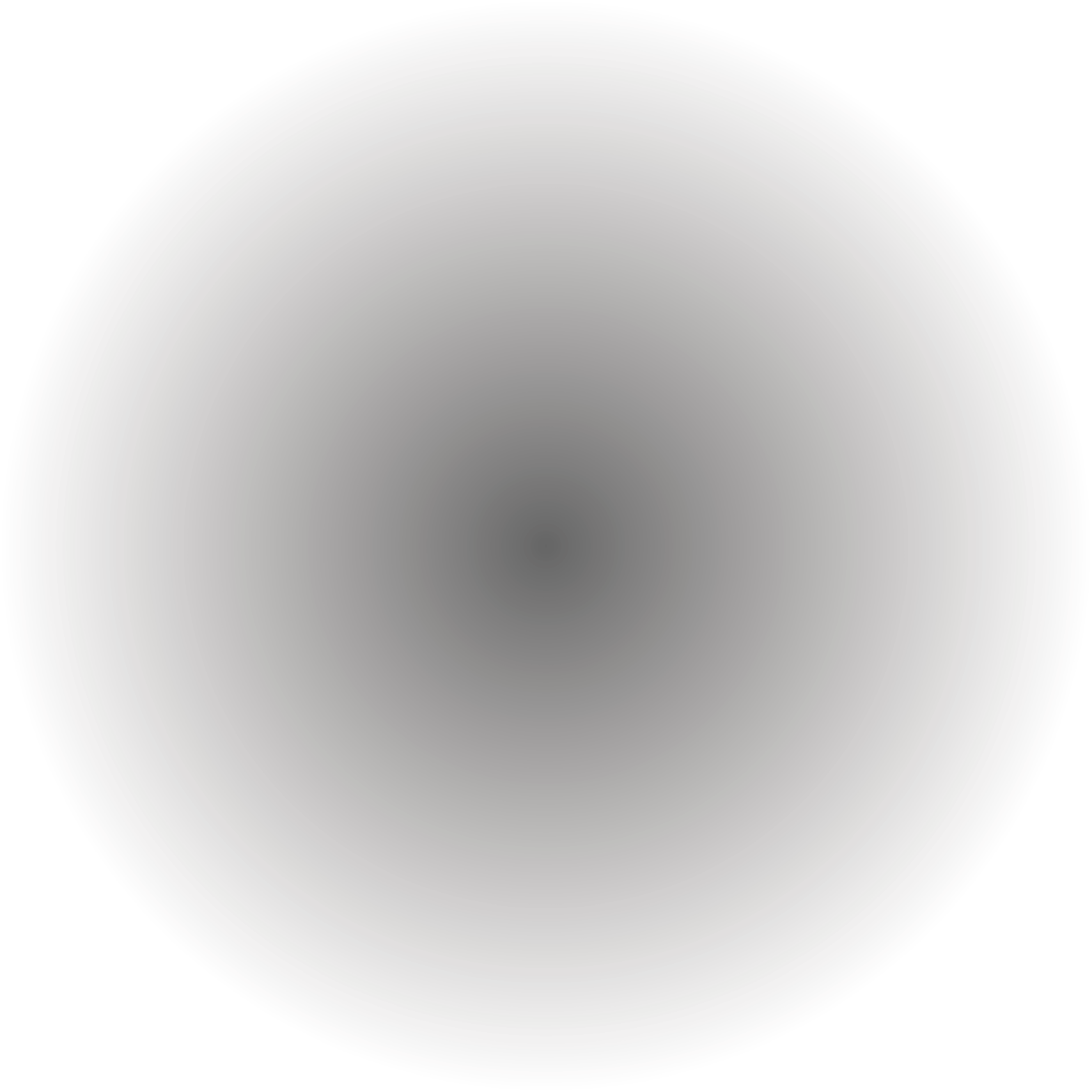 成功案例 - qibb (德國)
解決方法
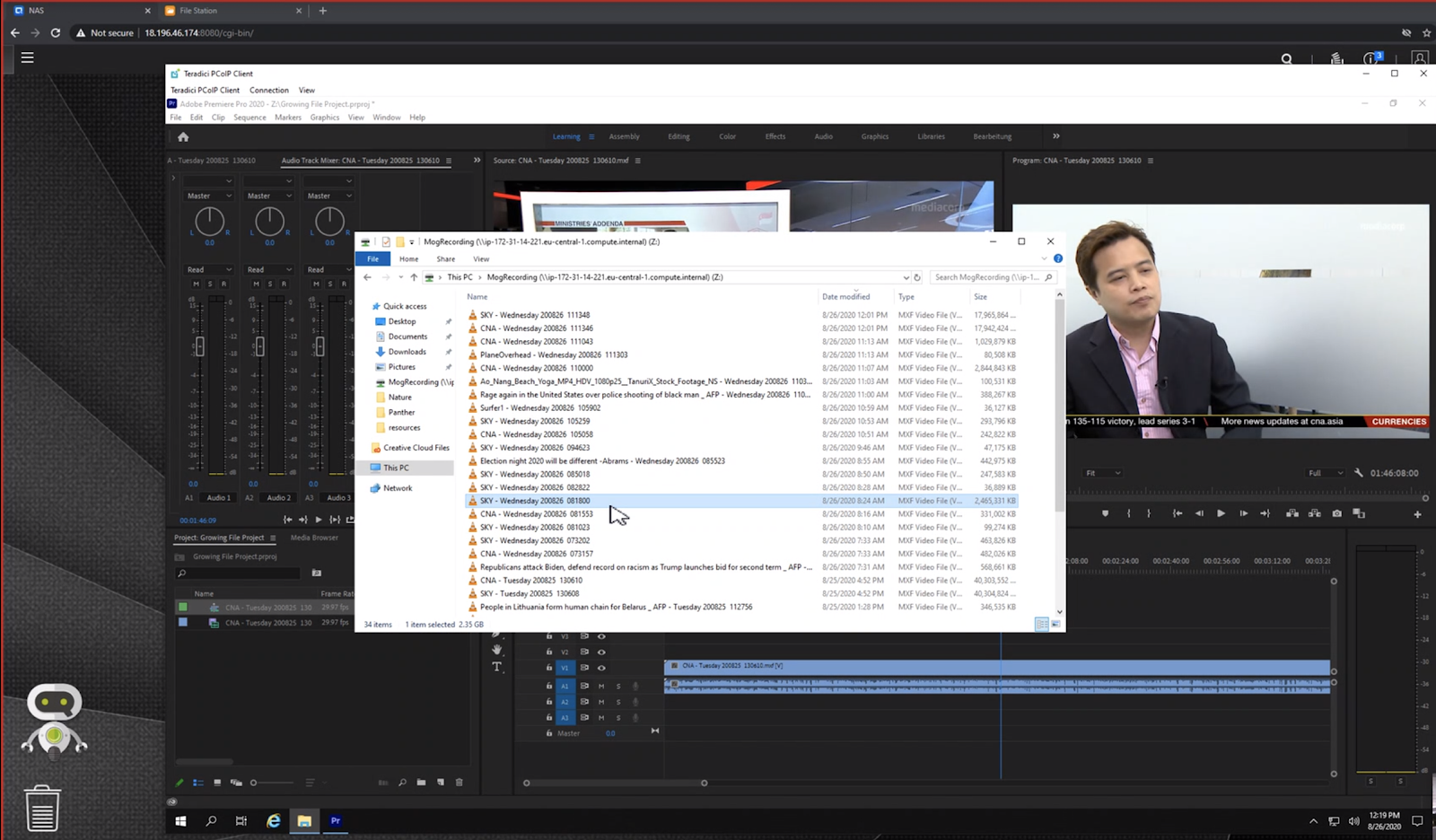 尋找能從 AWS EBS 磁碟區中存取影片的雲 NAS 解決方案

在雲端的影音編輯環境中直接透過 SMB 將影片直接拖曳到 Adobe Premiere，讀取速度高達 100 Mbps ，且可以讓多個雲端虛擬機共享同一資源
實 際 展 示
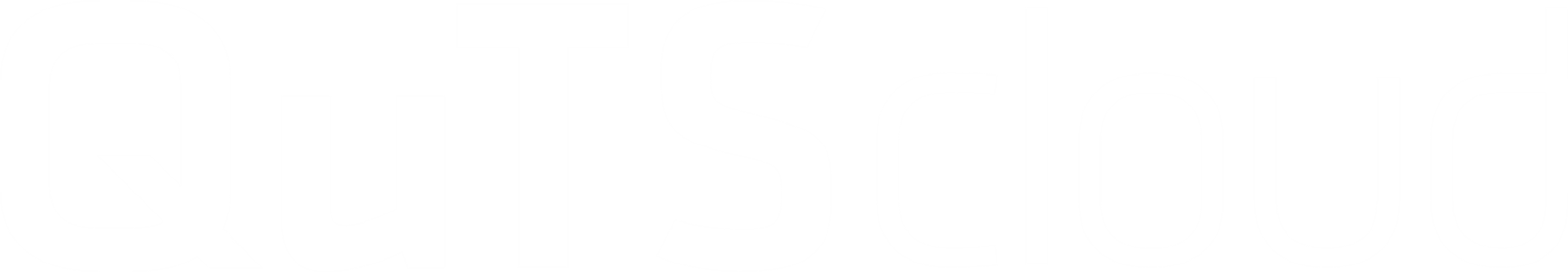 實際展示
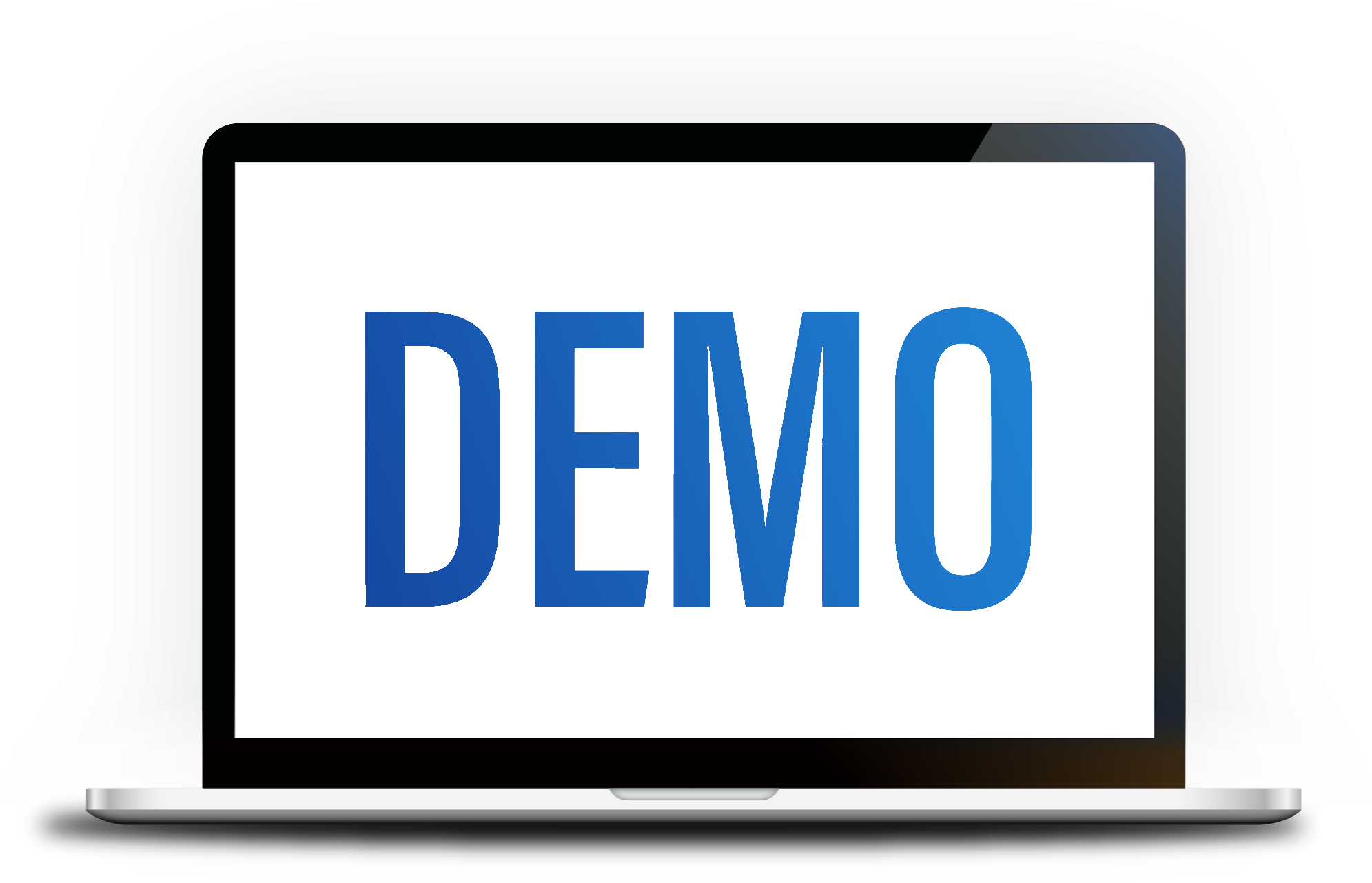 1
如何在 QuTScloud 上使用
Storage Pass-through
如何在 OVHcloud 上部署 
QuTScloud
2
[Speaker Notes: Notification CenterProvide you with a variety of delivery options, allowing you to choose the most appropriate notification method based on different messages and use cases!]
重 點 功 能
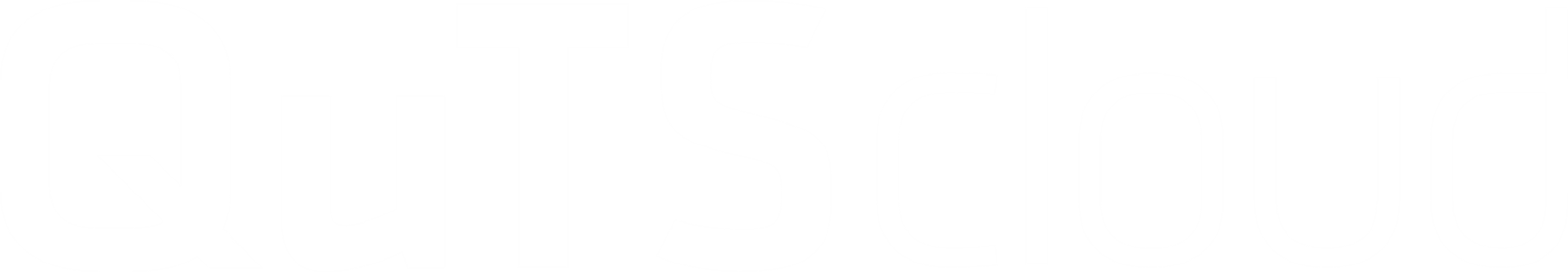 QuTScloud 重點功能
1
5
隨時掌握您 Cloud NAS 的狀態
彈性擴充可用的儲存空間
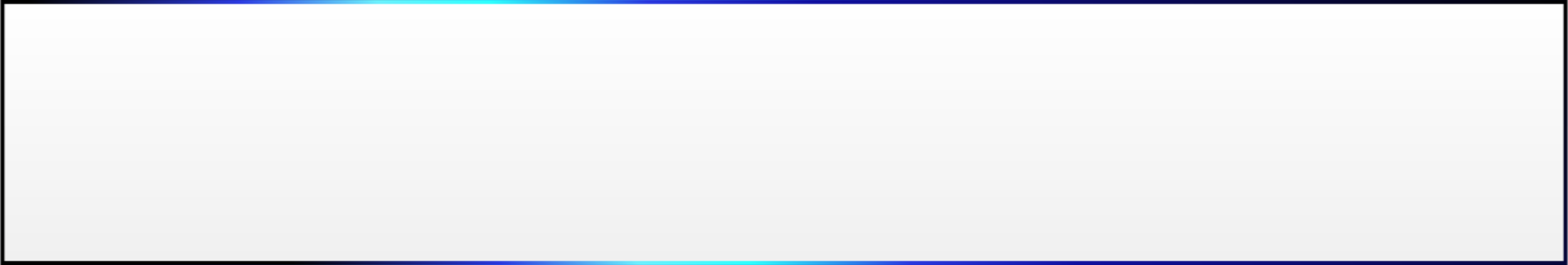 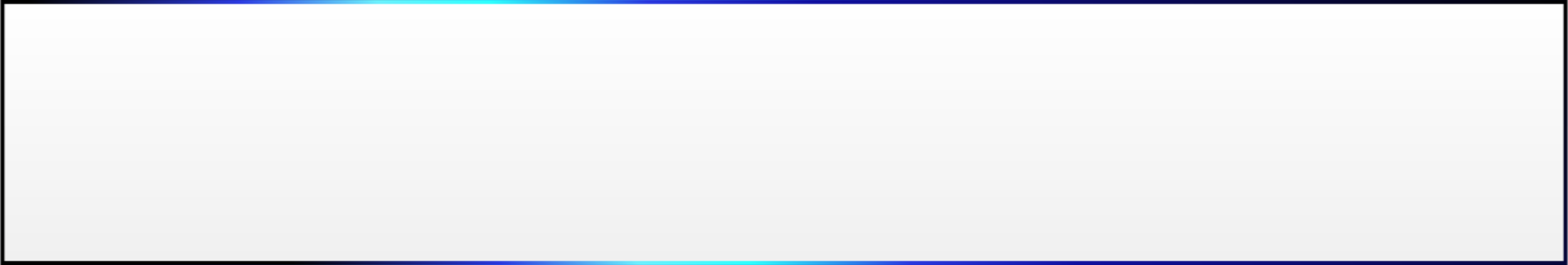 2
6
便捷的檔案分享與權限管理
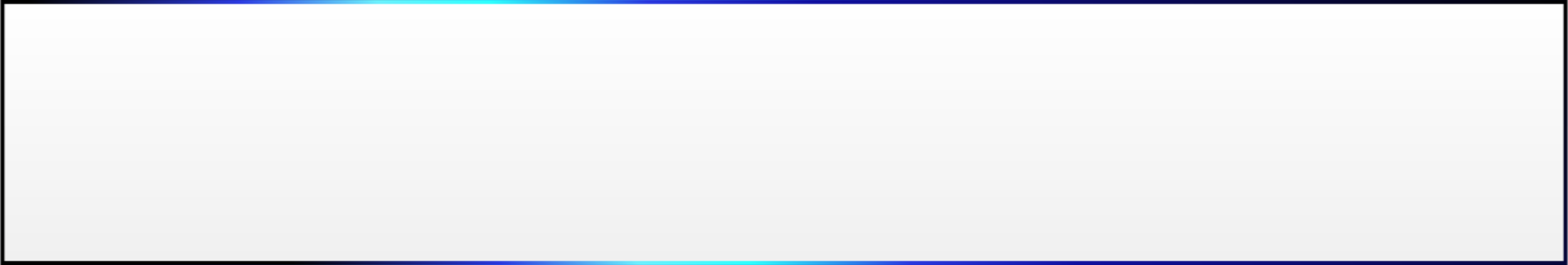 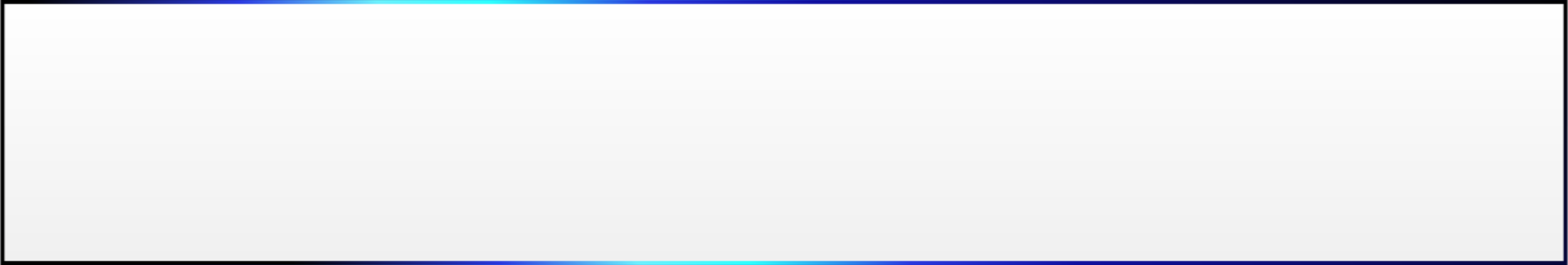 多元化應用：檔案備份、
工作生產力及多媒體管理
3
7
備份傳輸在雲上如虎添翼
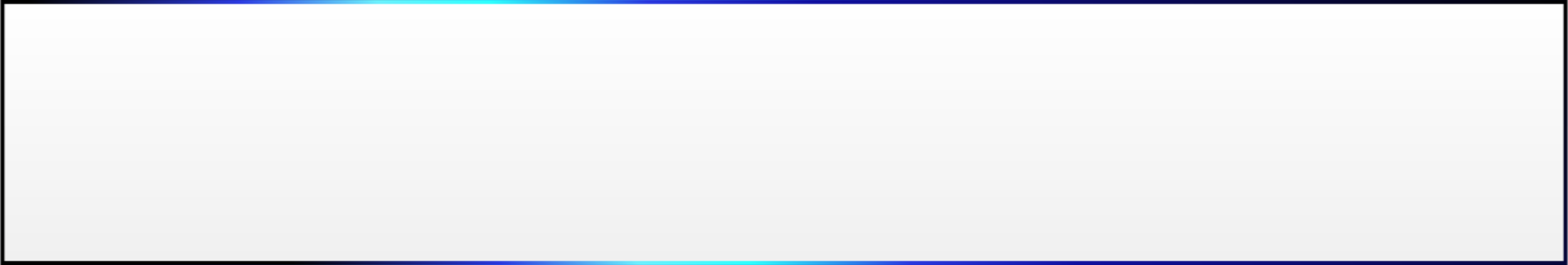 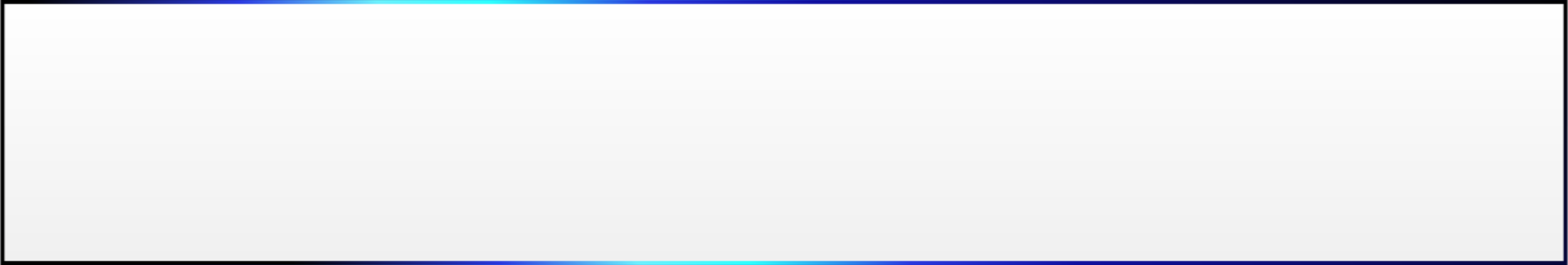 訂閱制的收費模式
4
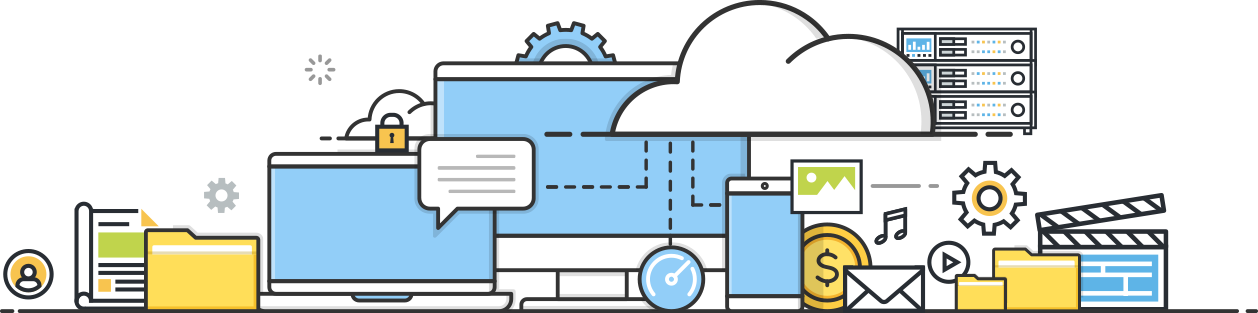 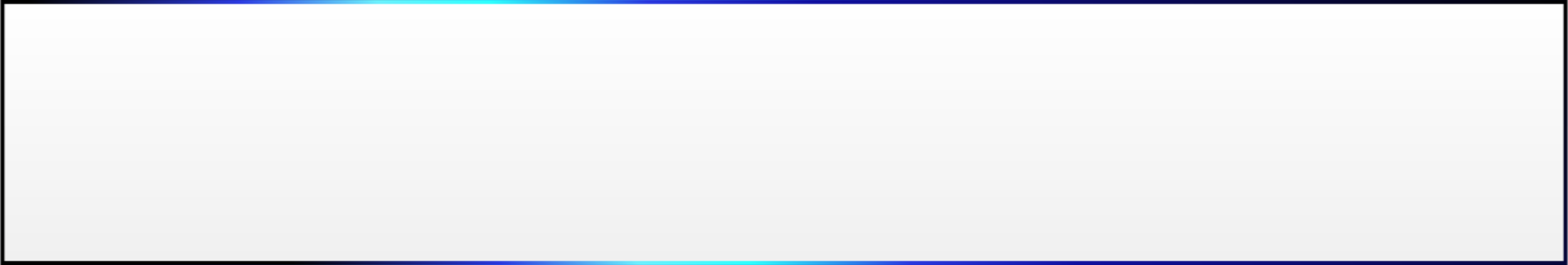 雲端資料保護及安全性
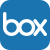 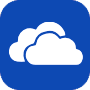 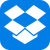 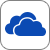 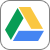 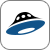 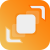 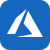 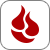 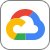 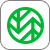 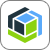 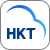 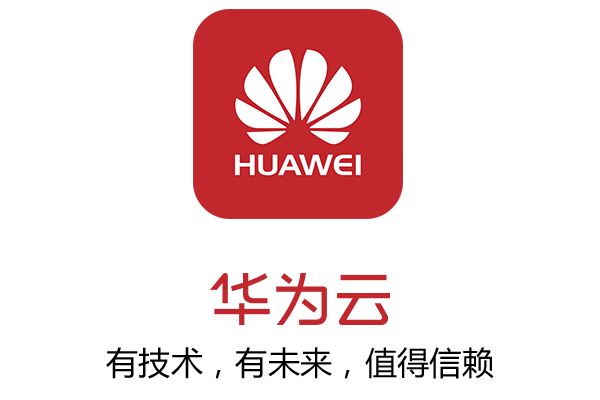 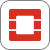 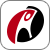 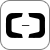 使用 HybridMount 擴充 QTScloud 的可用空間
若已有雲端服務供應商，可以用來擴充與共用 QTScloud 的儲存空間
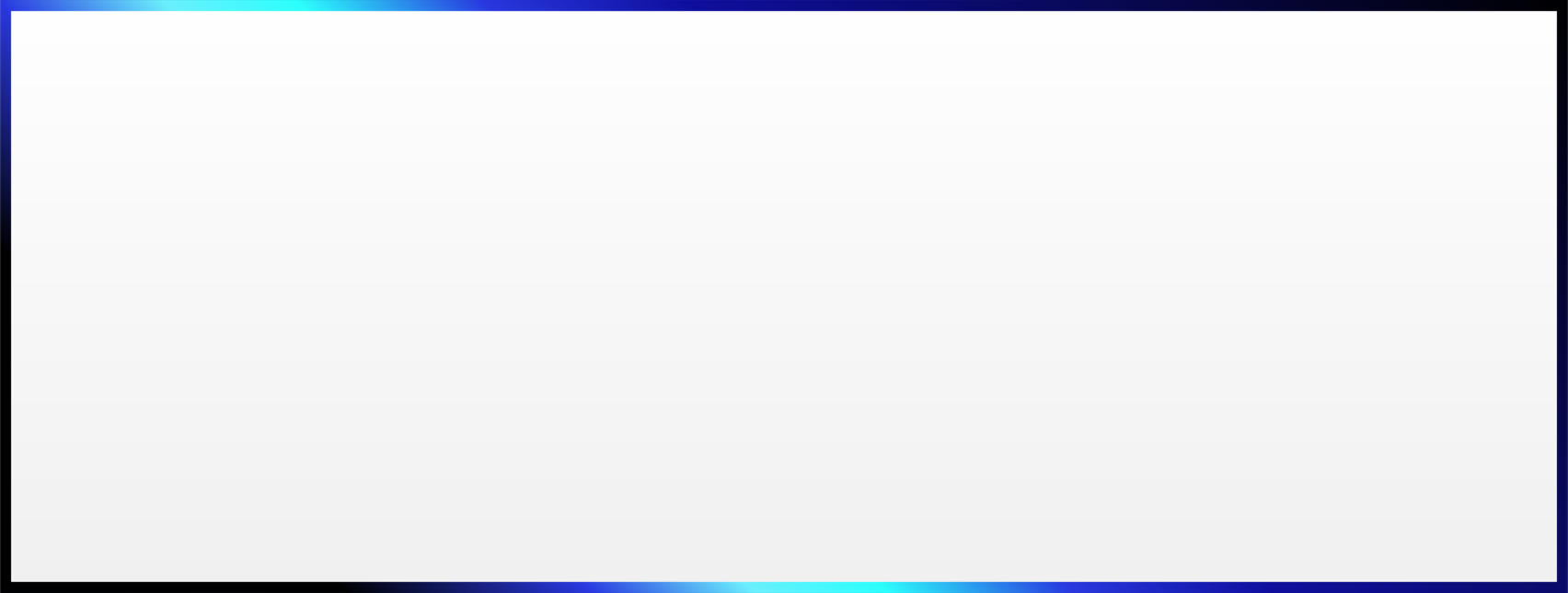 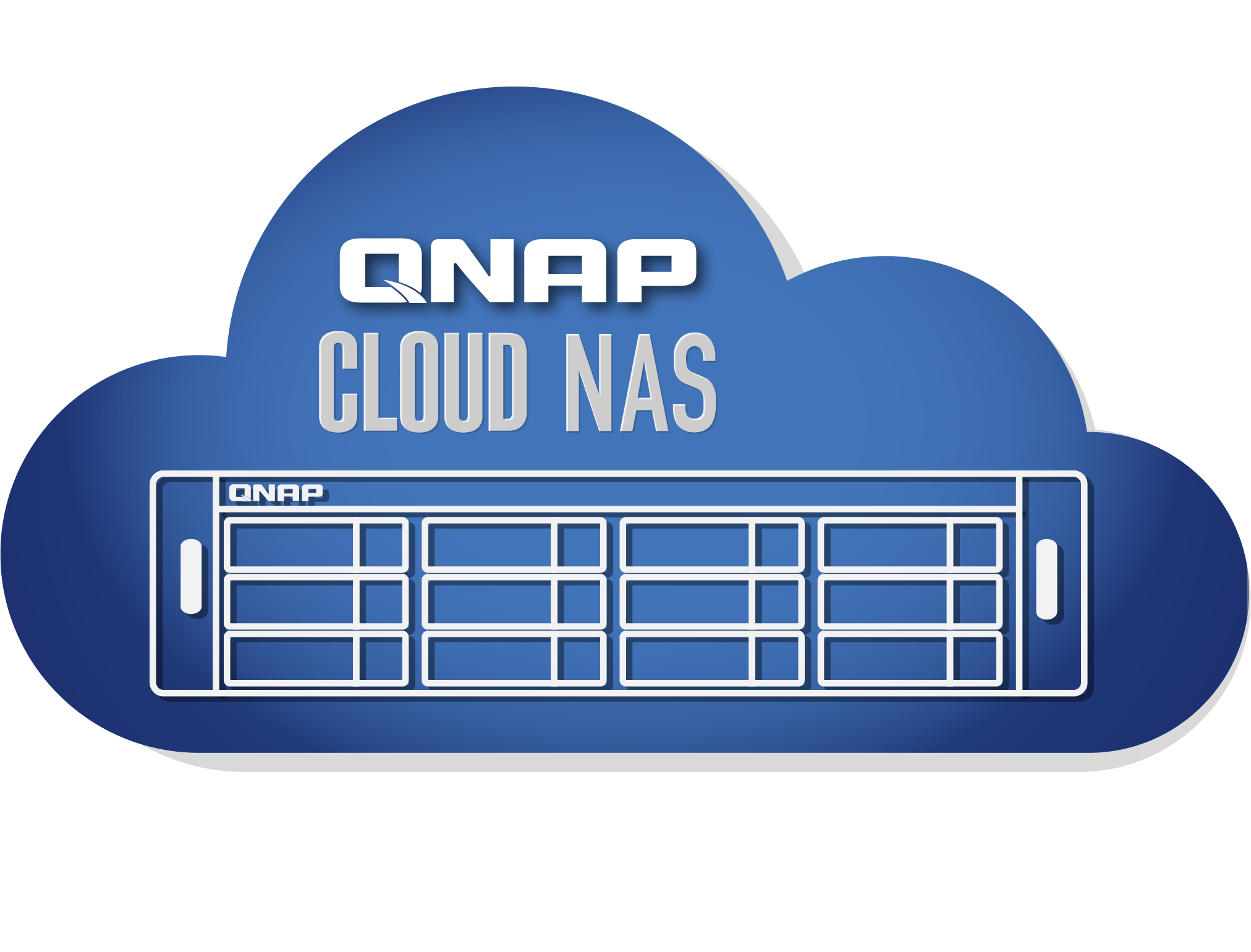 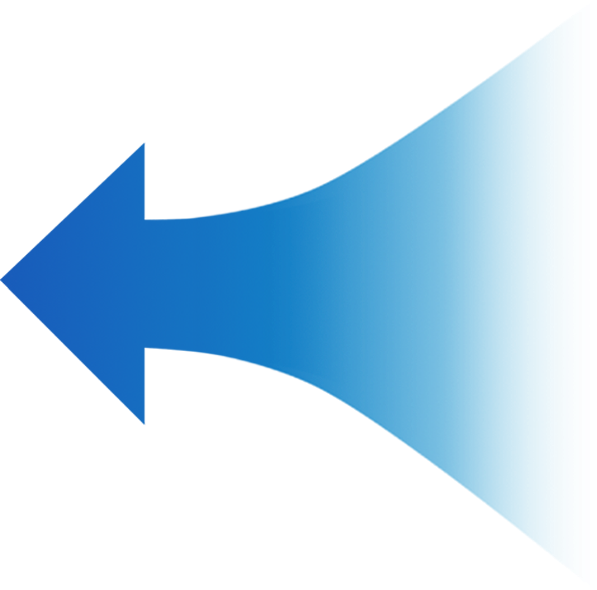 雲端檔案儲存
AWS
將空間整入雲 NAS
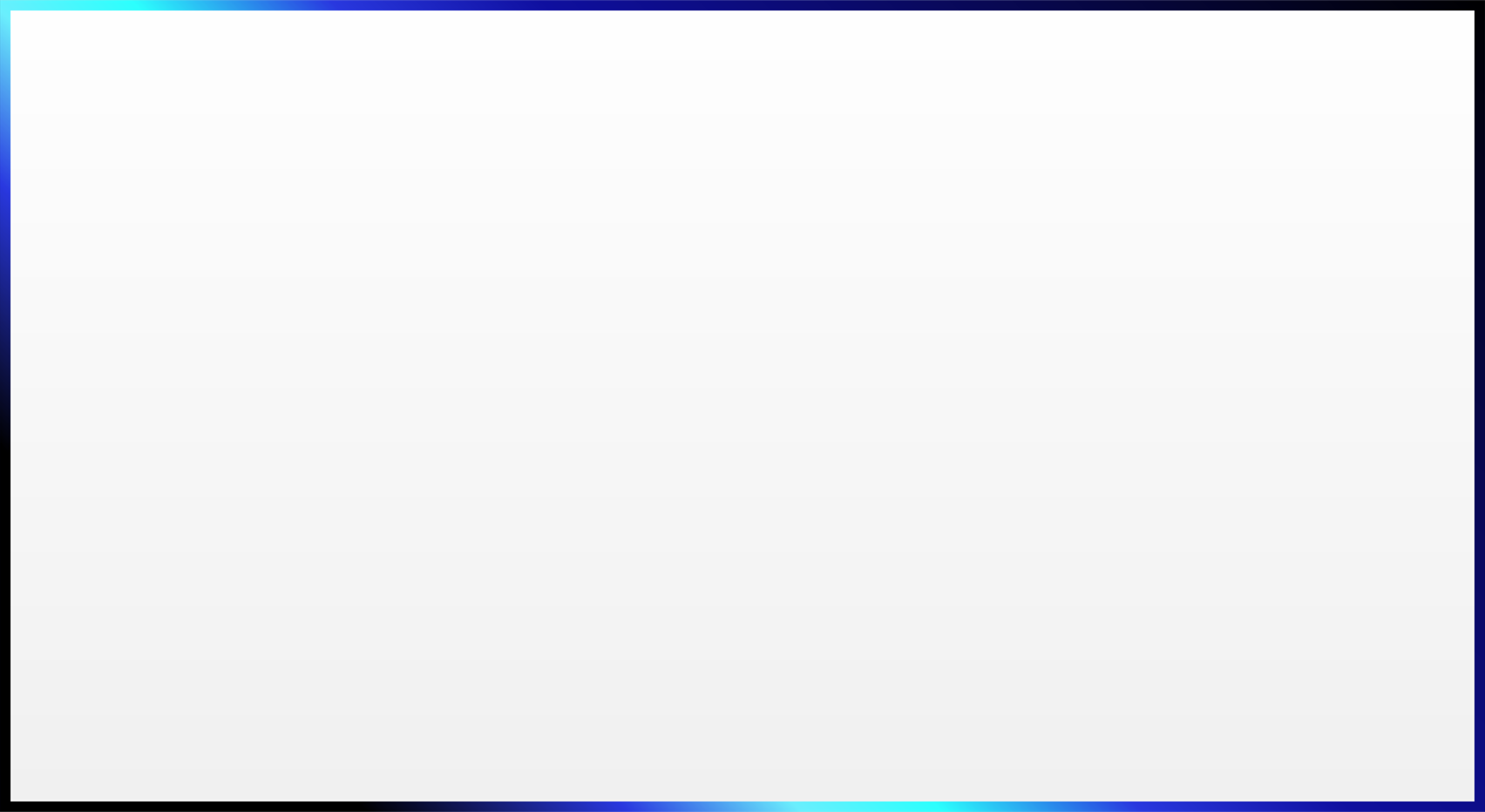 對象儲存服務
With HybridMount
儲存
虛擬機
S3
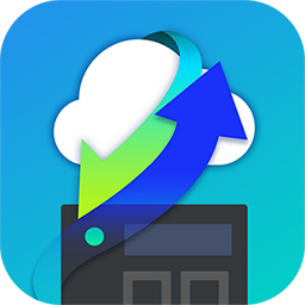 在雲上就統整所有空間，提供單一窗口服務
便捷的檔案分享與權限管理
權 限 管 理
檔 案 分 享
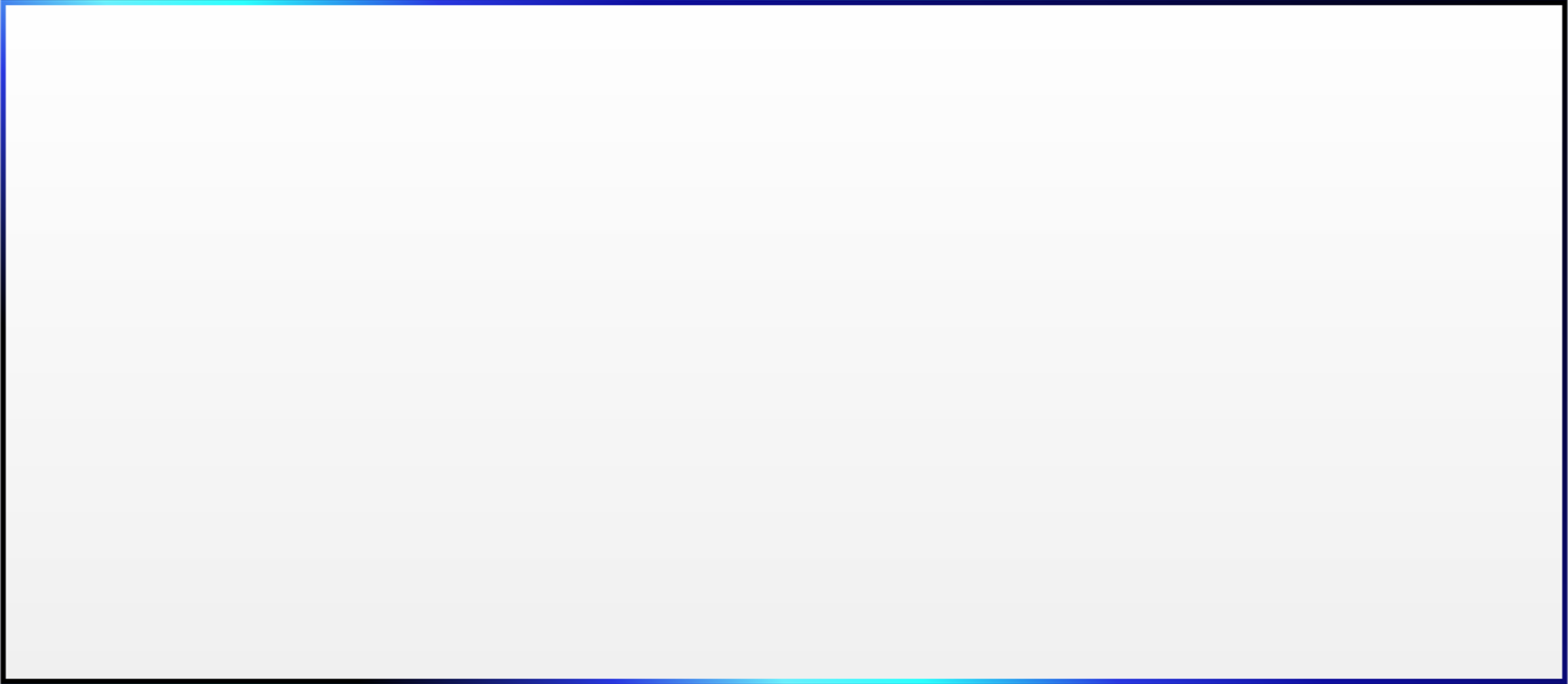 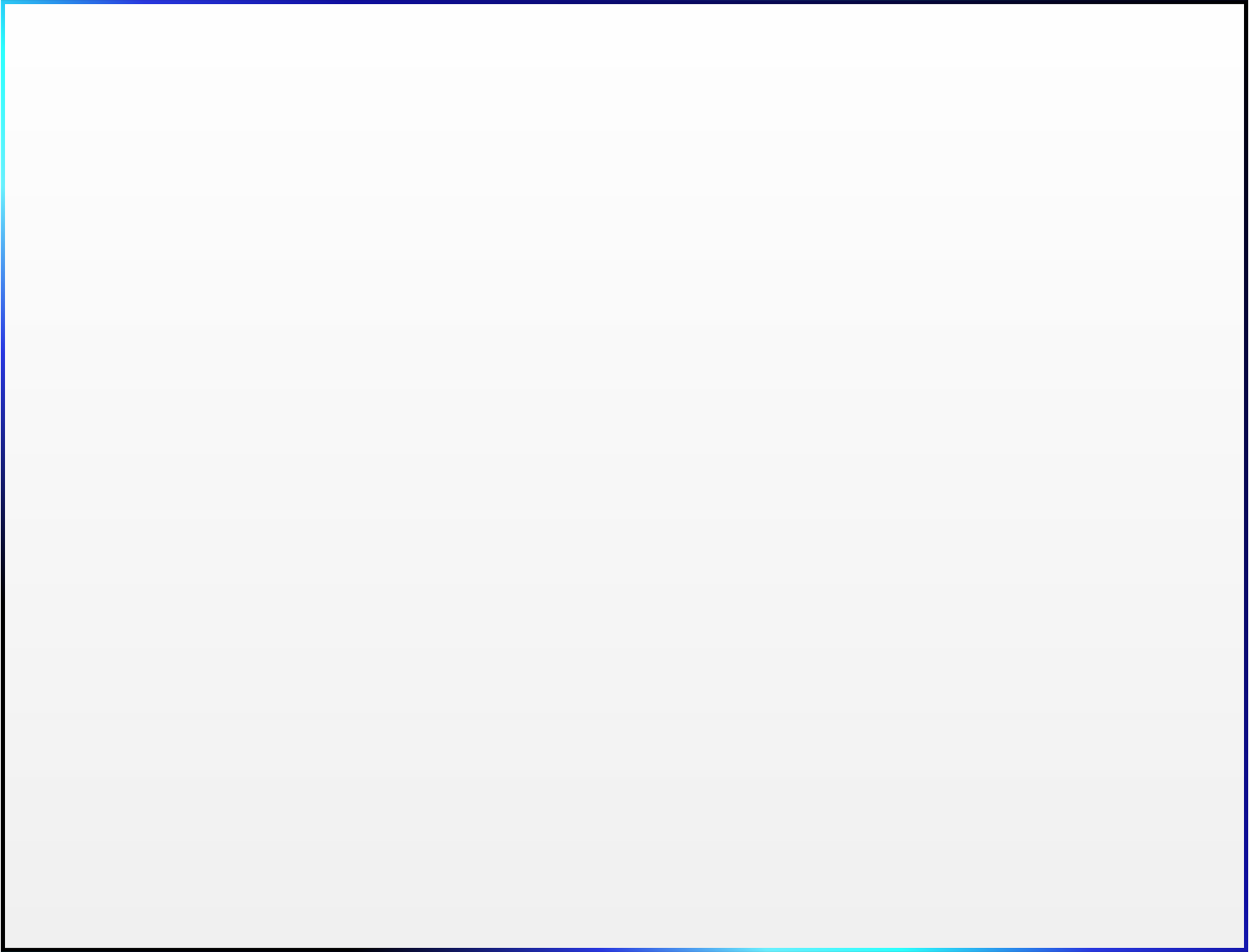 SMB/CIFS
NFS
AFP
iSCSI
1. NAS 本地使用者
基本權限
連線方式
Active Directory 認證
LDAP 認證
連接網域安全認證
社群
安全性 – 密碼, 有效日期
SmartShare
即時檔案分享
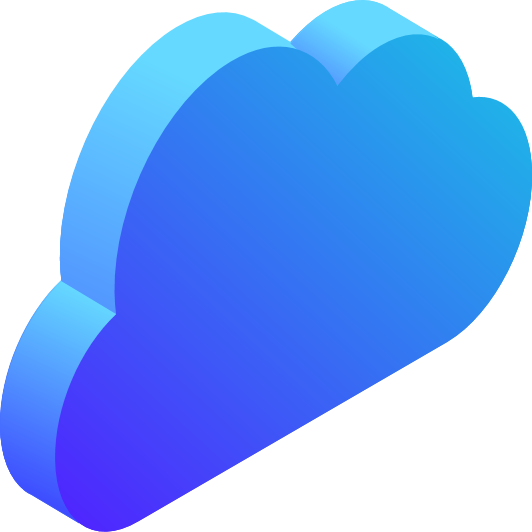 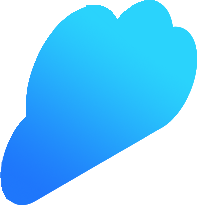 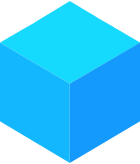 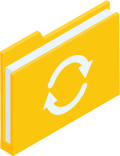 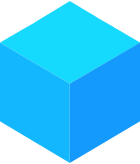 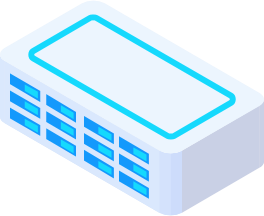 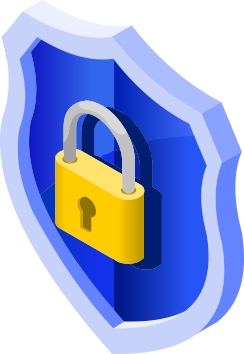 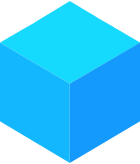 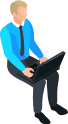 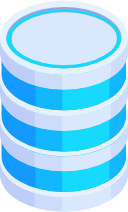 Online Office, Google Doc
多媒體檔案
檔案預覽
HBS3 備份傳輸在雲上如虎添翼
HBS 3 的 QuDedup 技術，備份當下刪除冗餘資料，讓備份進出更節省
本地 NAS 透過 HBS3 + TCPBBR 備份到雲 NAS，比直接到儲存空間還快
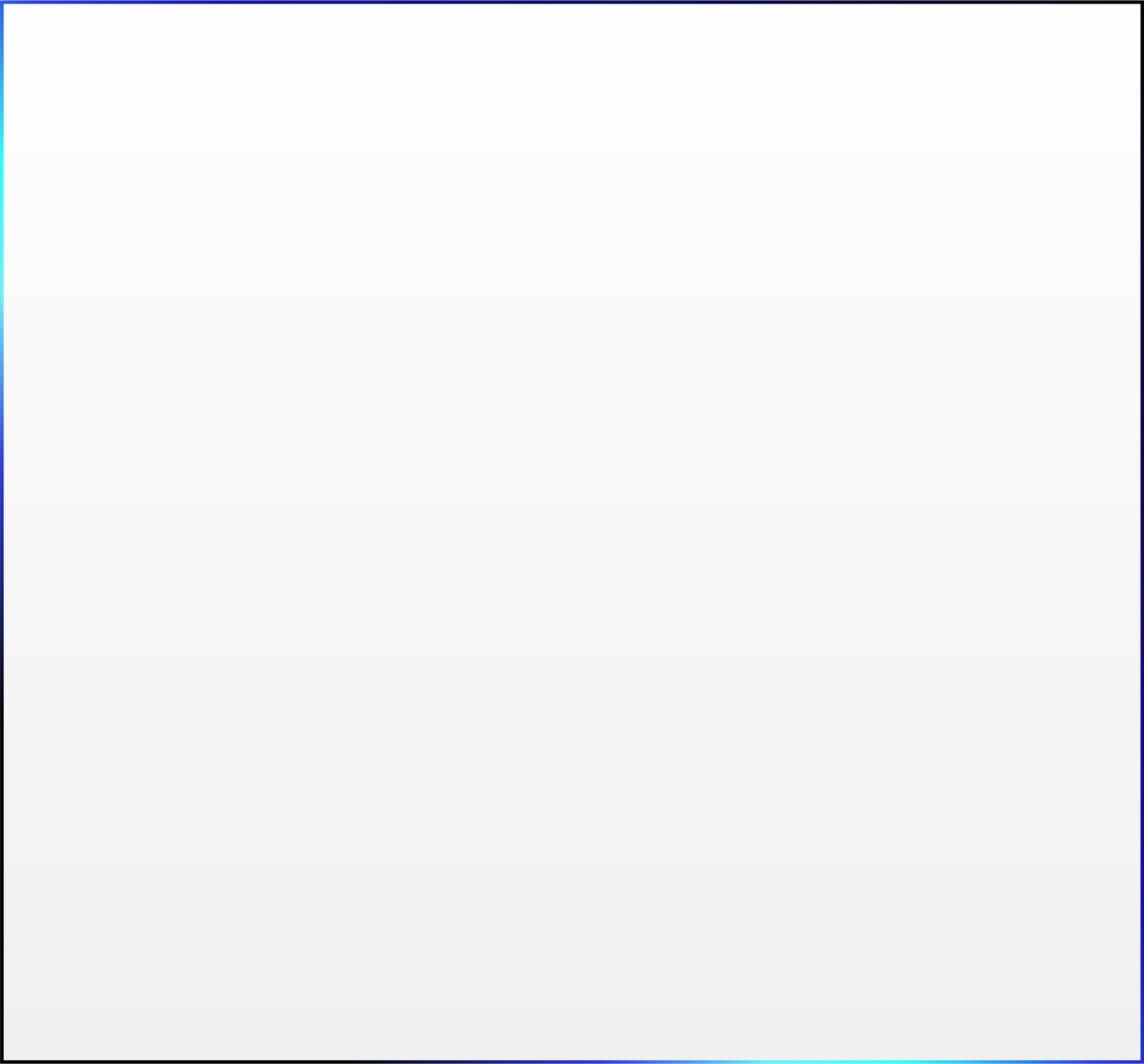 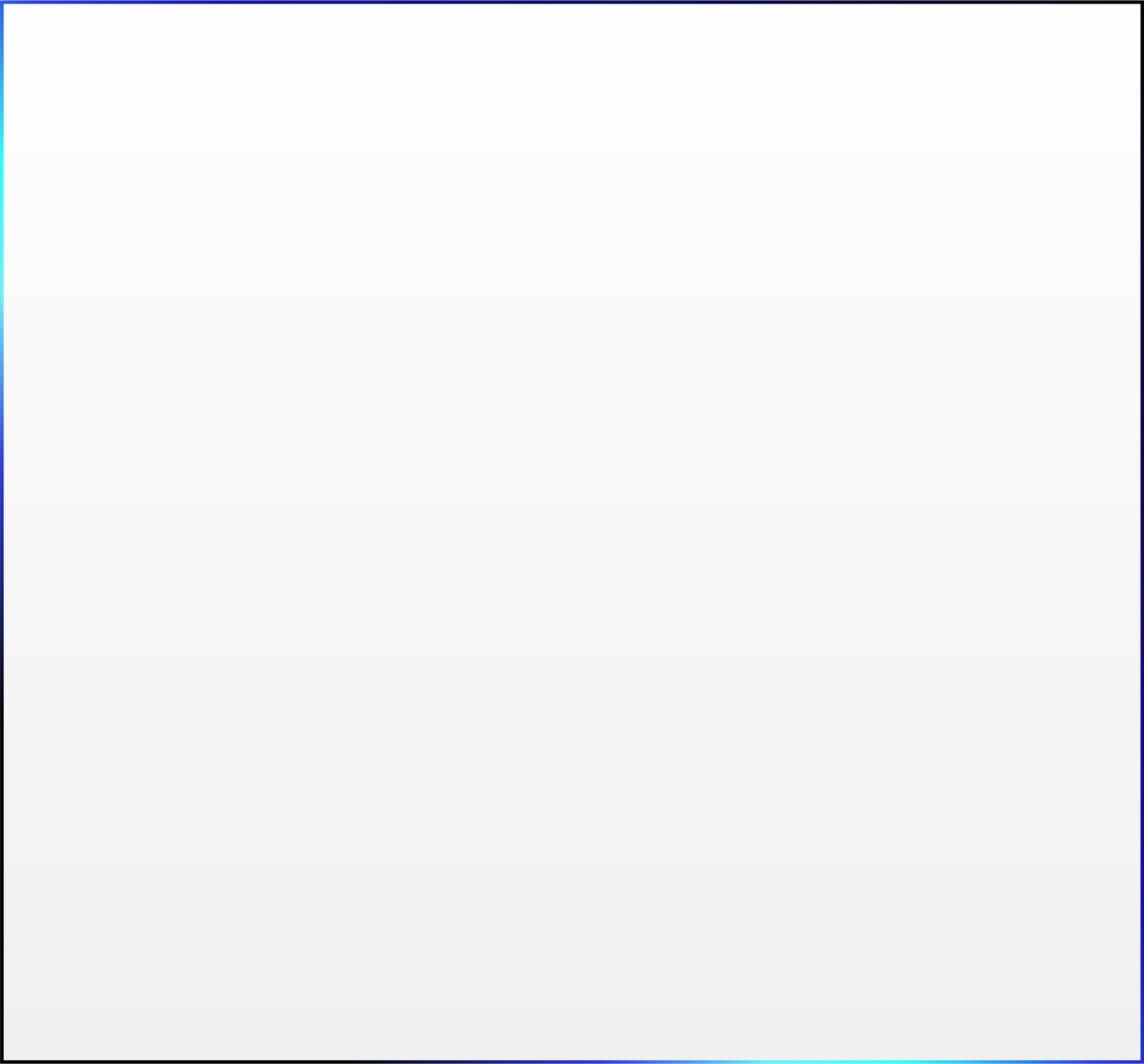 With QuDedup
Without QuDedup
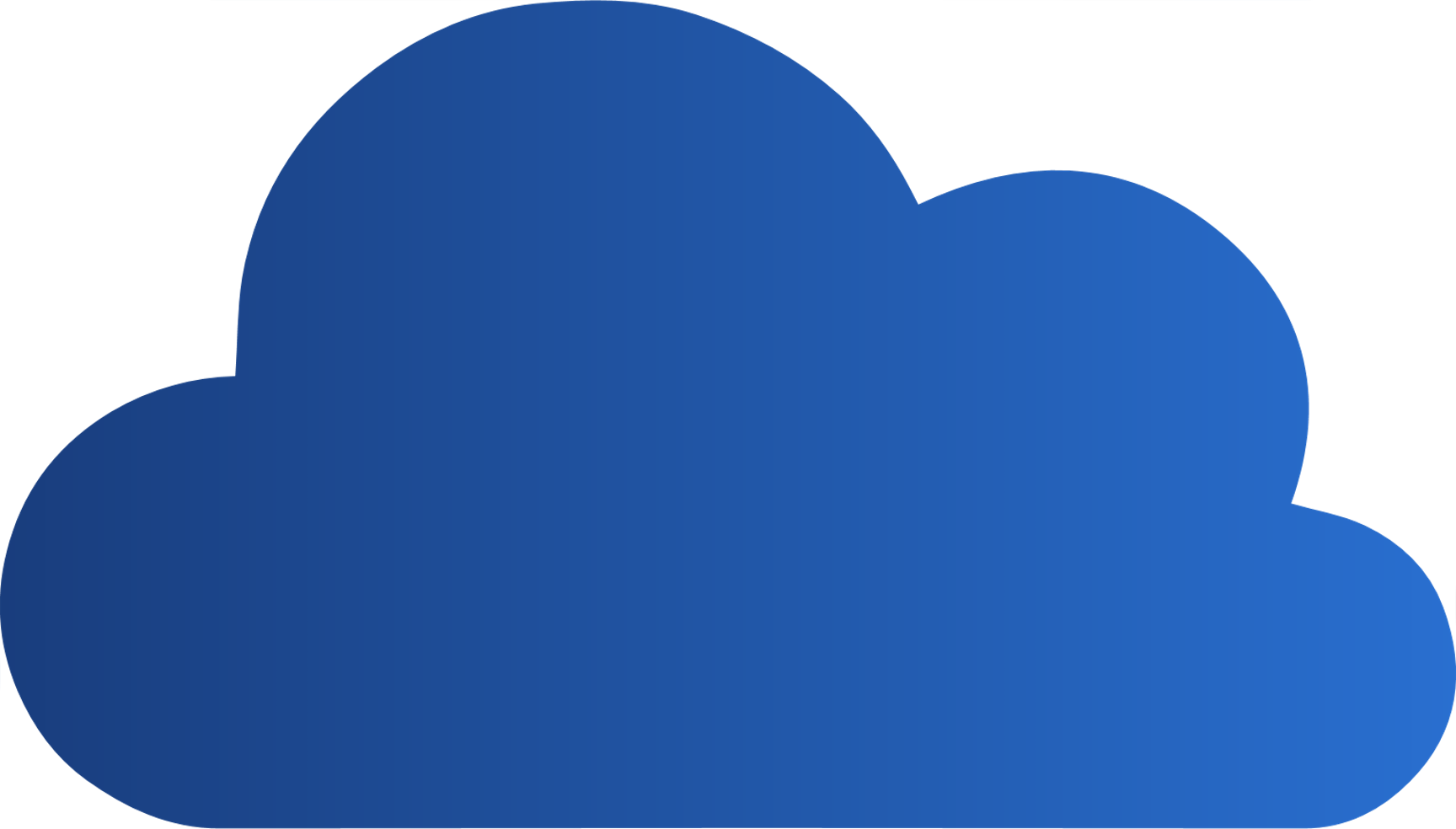 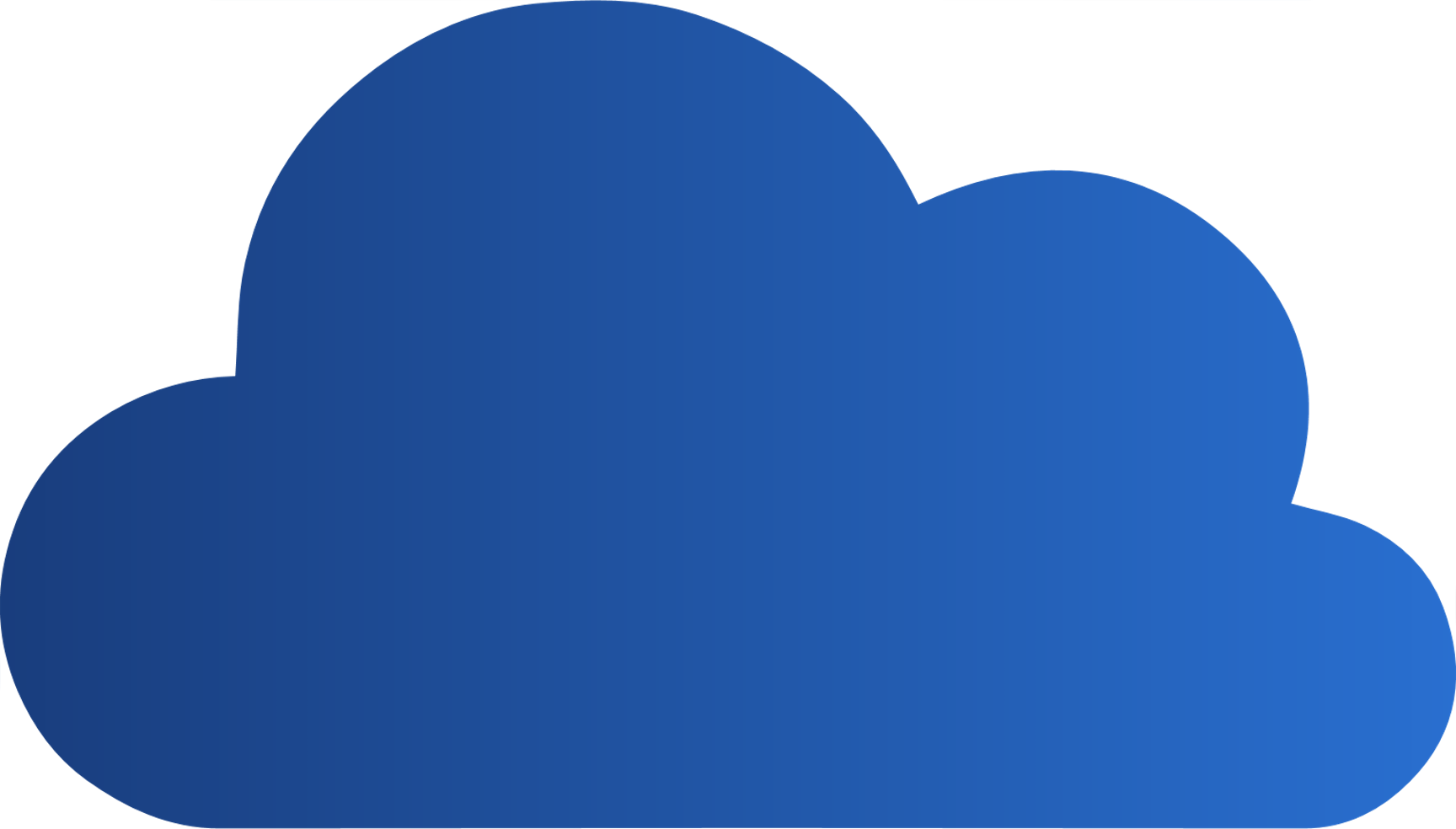 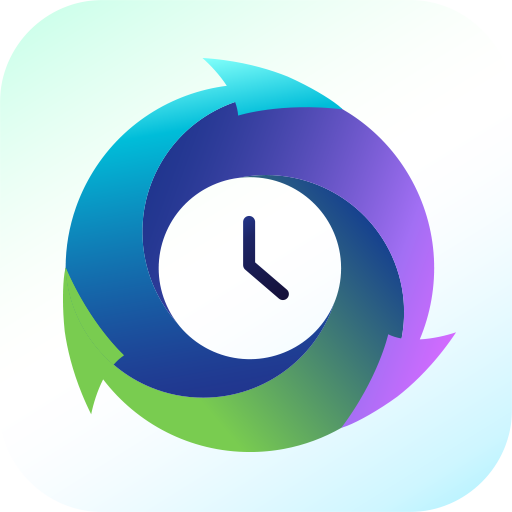 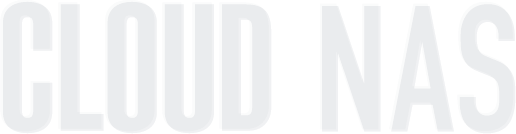 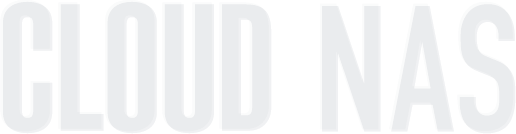 [Speaker Notes: The HBS3 application of QTScloud has QuDedupe functionality which deduplicates the data before performing the backup. So, if the customer uses HBS to backup data from QTScloud to any other destionation, then the network throughput will be lot more. Not just that, it will also save the space for the end customer as there won't be any duplicate data.]
雲端資料保護及安全性
快照及多版本備份
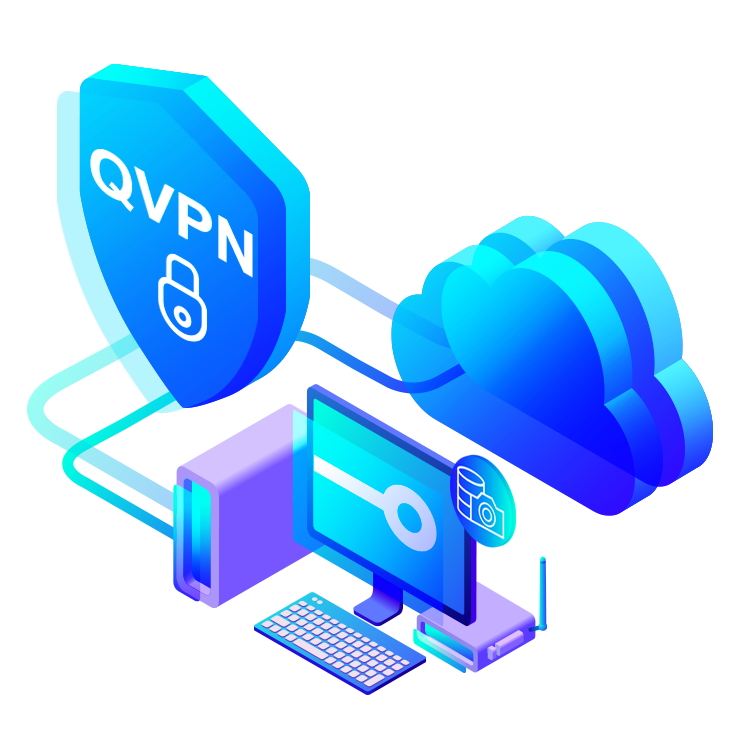 1. 可記錄任一時間點的系統狀態與資料。
2. QNAP 自主研發的 ext4 快照技術，檔案存取不僅快又穩，
  「磁碟區外的快照」機制更能將對 NAS 效能的影響降到最低。
當惡意軟體攻擊或意外事件發生時，您便可以利用快照檔案，迅速將資料復原至特定時間點的狀態，確保系統運作不中斷。
QNAP VPN 服務
1. 使用 QVPN 為您的 Cloud NAS 與本地設備建立安全連線。
2. 支援通用的 VPN 協定及 QNAP 專屬  QBelt 協定
透過 QNAP 專屬 VPN 協定降低被偵測到的機會。
隨時掌握雲 NAS 的狀態
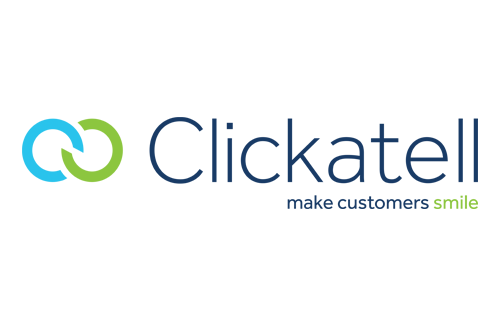 通知中心
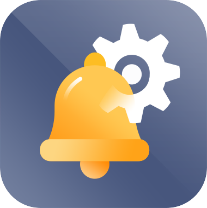 Notification Center
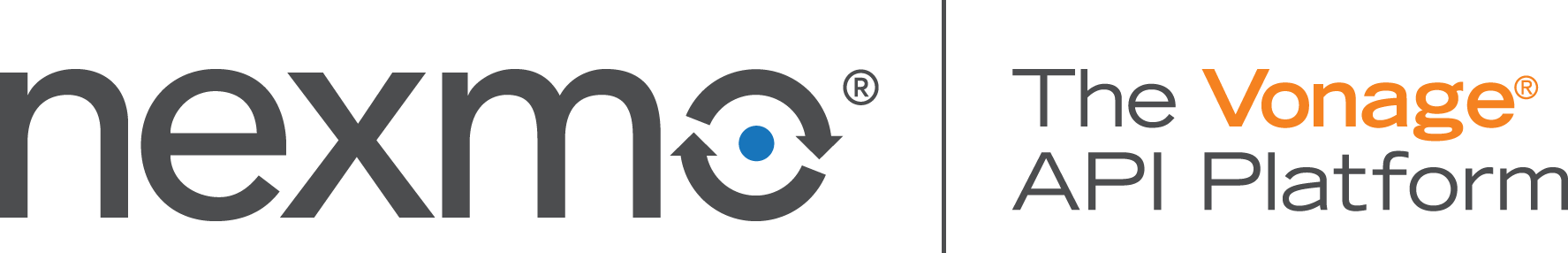 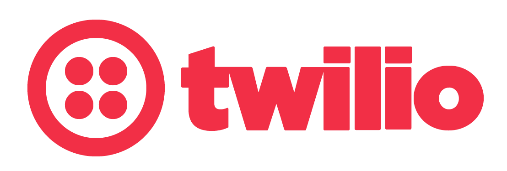 自訂通知規則，一切盡在掌握中
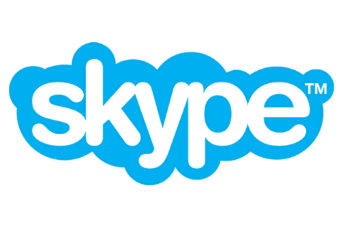 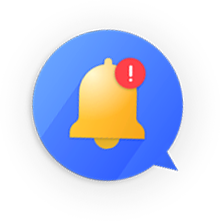 清晰的通知佇列及歷史紀錄，絕不錯過重要通知
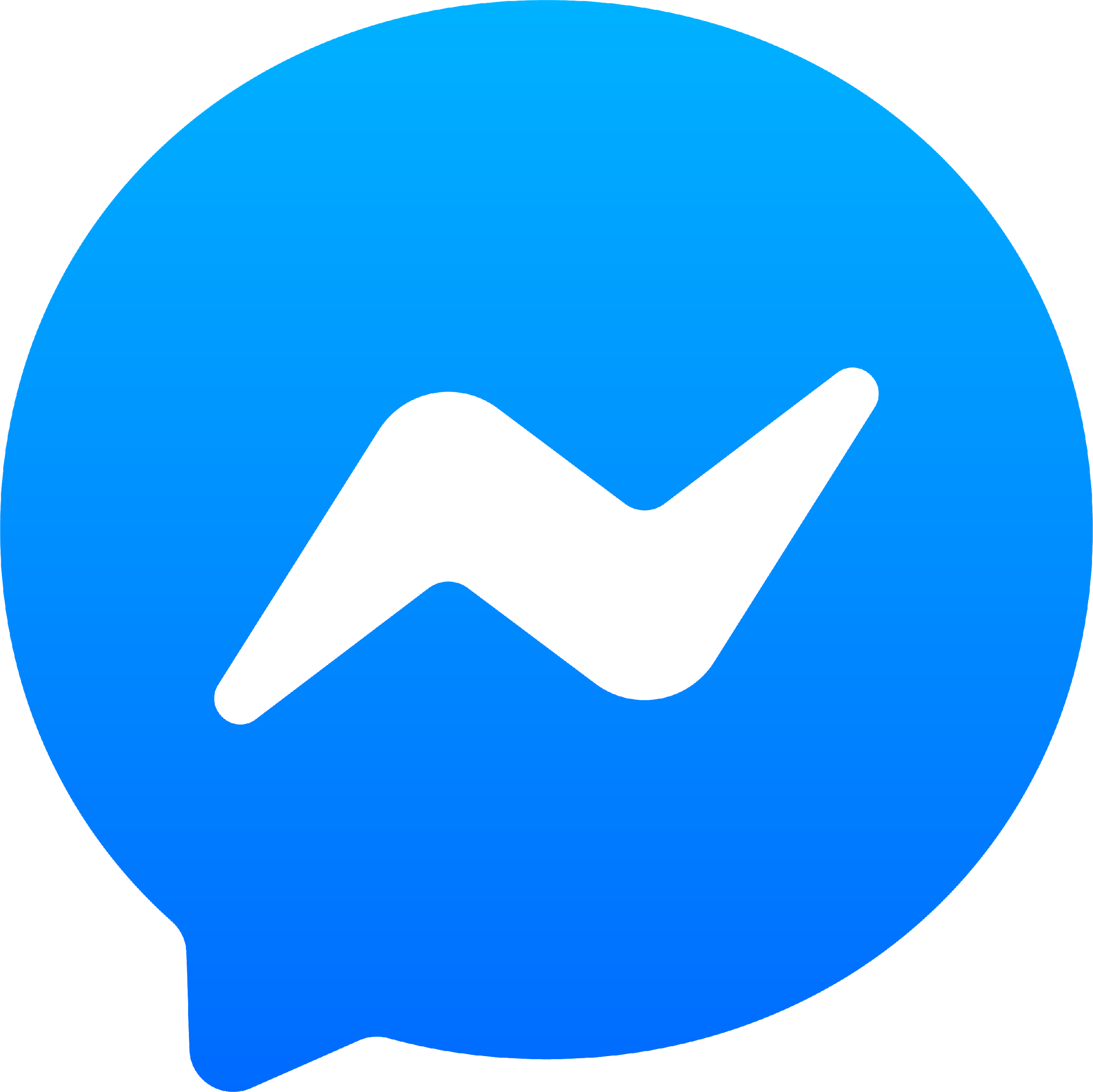 高彈性的篩選條件快速過濾重要通知
完整支援多國語系
支援電子郵件、手機文字簡訊、即時通訊軟體及推播通知
[Speaker Notes: Notification CenterProvide you with a variety of delivery options, allowing you to choose the most appropriate notification method based on different messages and use cases!]
豐富多元的應用方案
檔案備份
工作生產力
多媒體管理
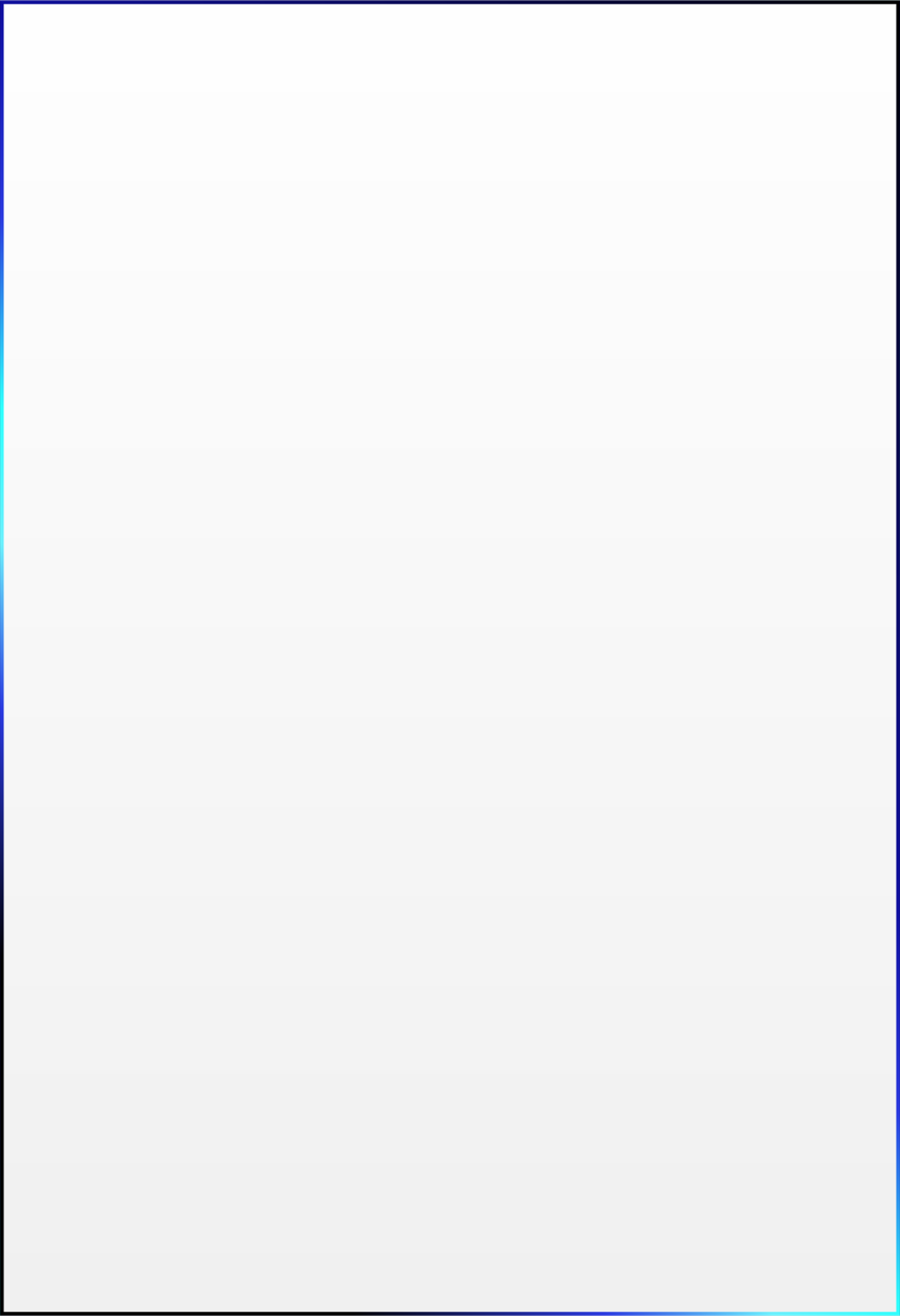 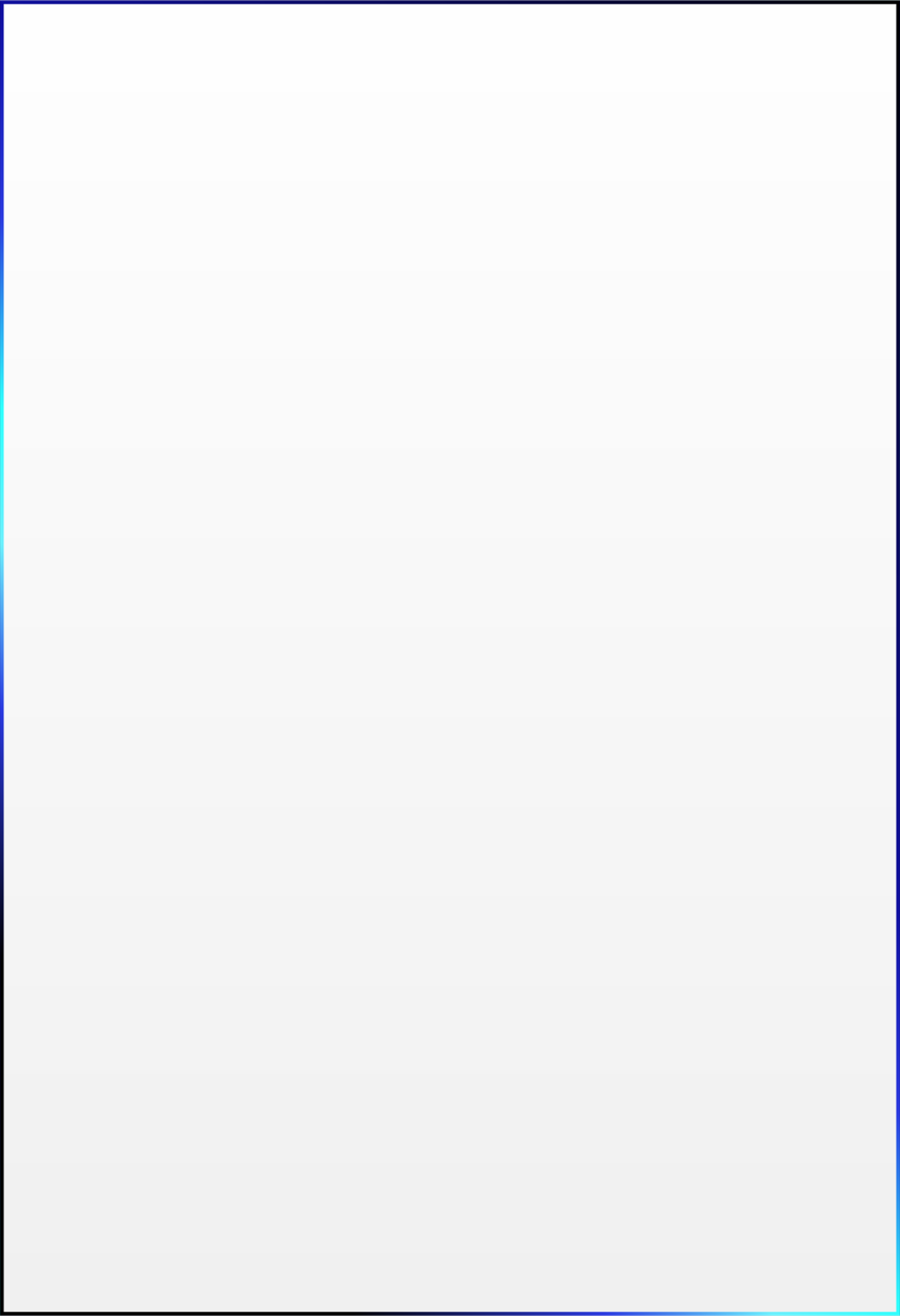 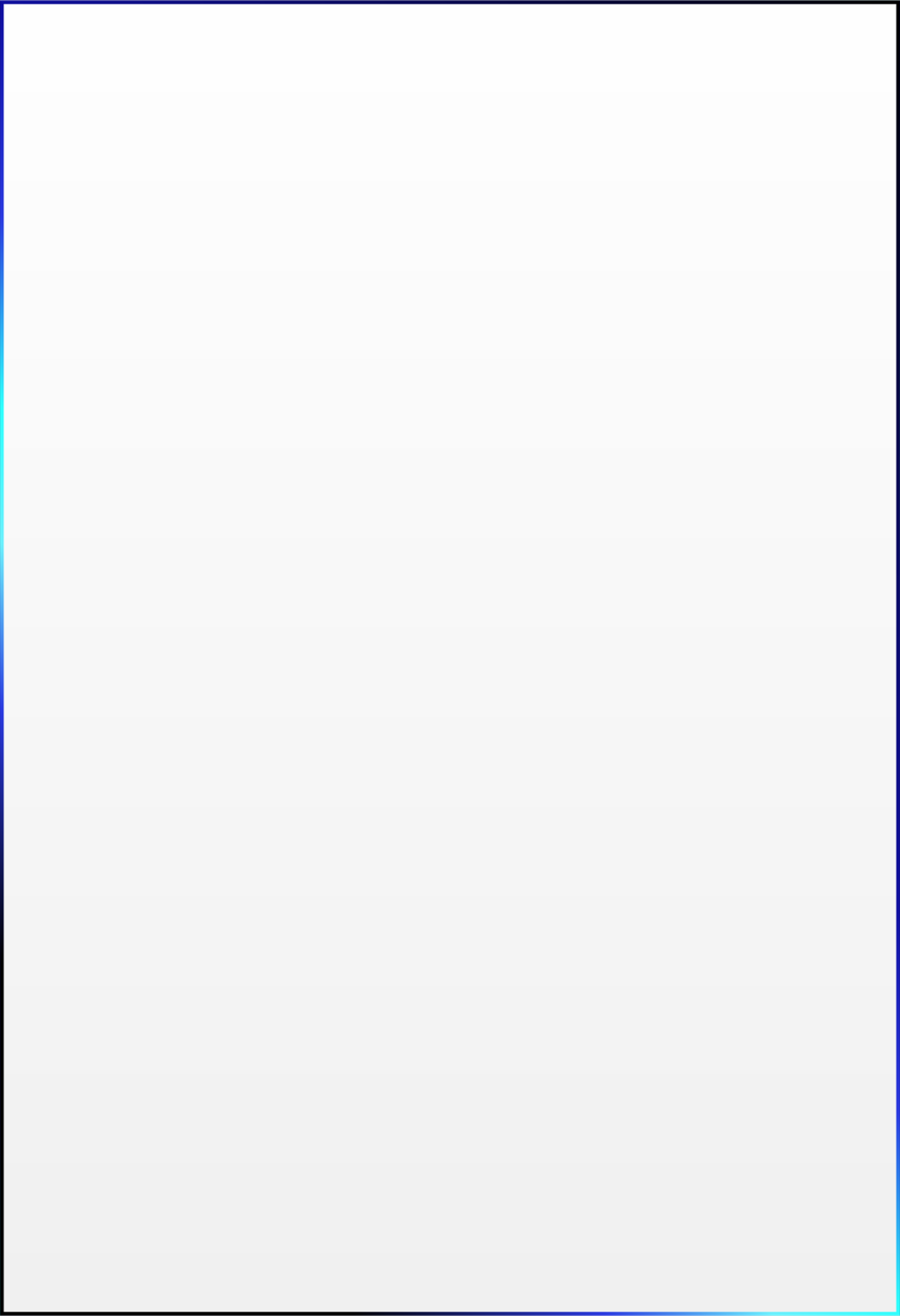 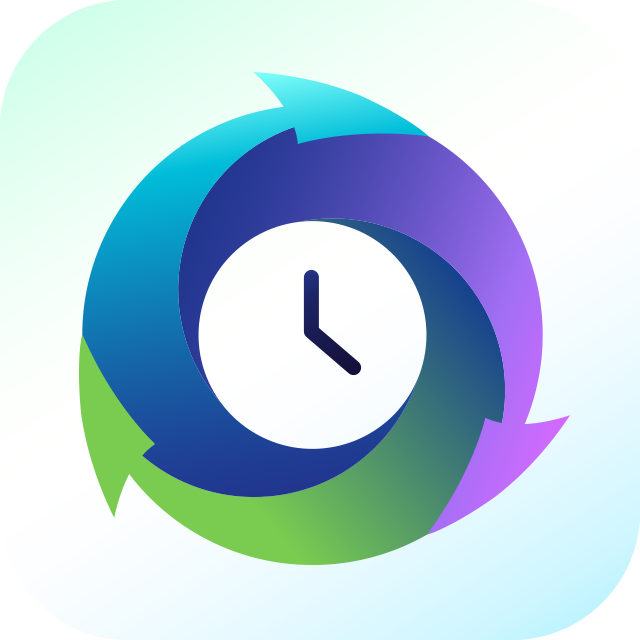 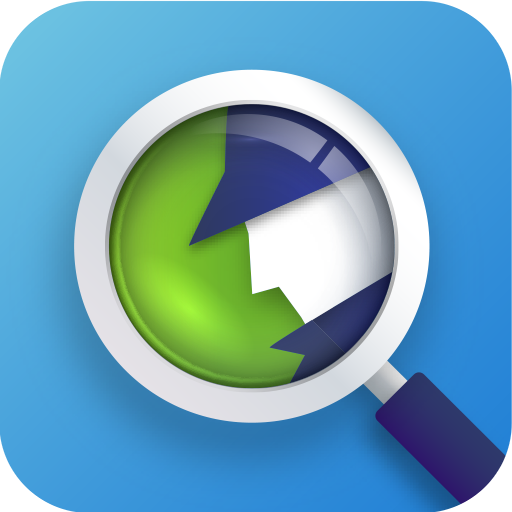 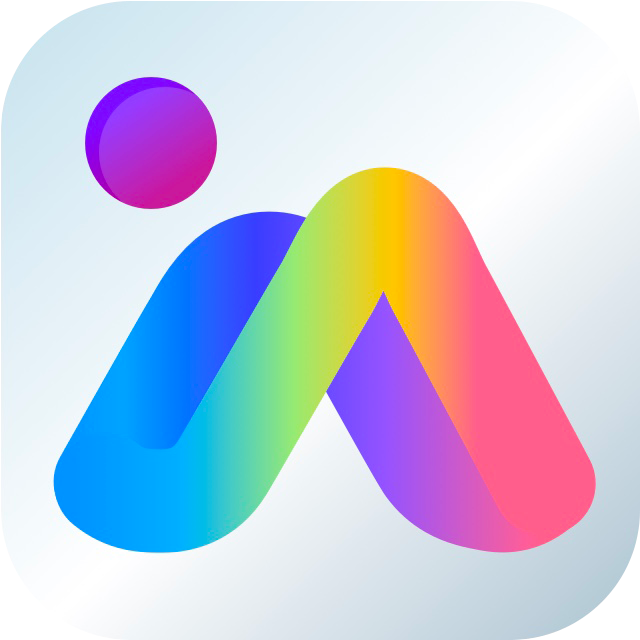 Qsirch
QuMagie
HBS 3
如同 Google™ 般的
全文檢索搜尋引擎
打造 3-2-1 備份策略及
災難復原計畫
用 AI 聰明地整理照片
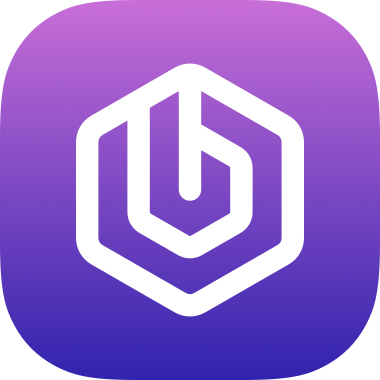 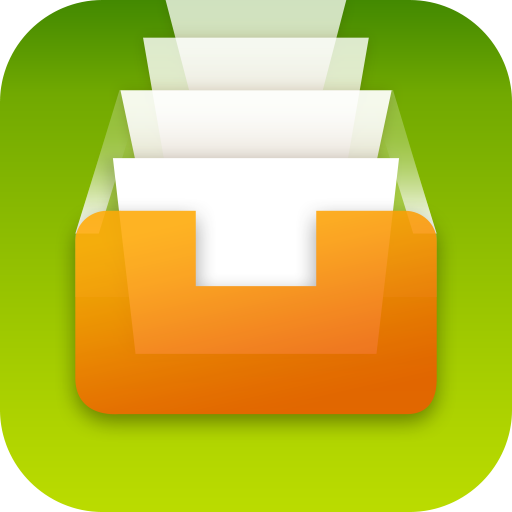 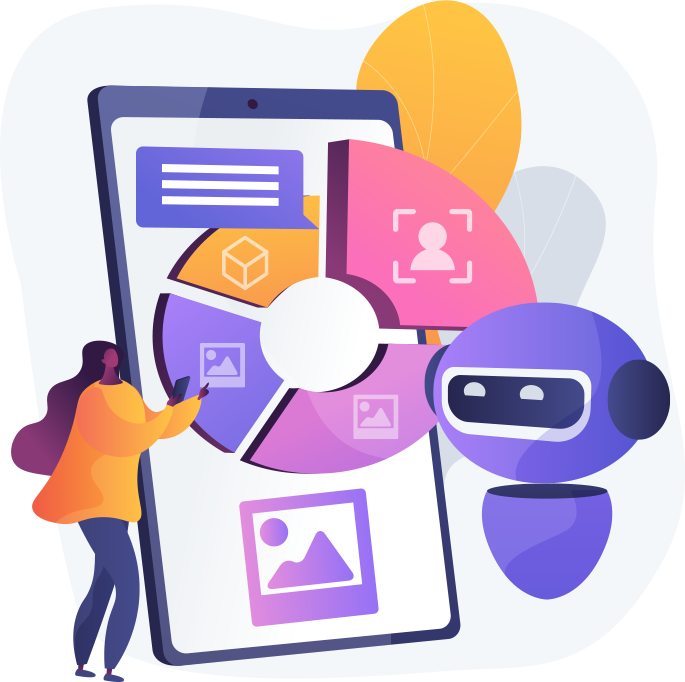 Boxafe
Qfiling
備份 Office 365 & 
Google G Suite 資料
讓檔案整理工作變得自動化
QNAP 雲 NAS QuTScloud 建議售價 (美金)
1 
Core
2 
Cores
4 
Cores
6
Cores
8
Cores
12 
Cores
16
Cores
24+ 
Cores
每月
$ 129.99
每月
$ 99.99
每月
$ 29.99
每月
$ 39.99
每月
$ 69.99
每月
$ 19.99
每月
$ 8.99
每月
$ 11.99
每年
$ 699.99
每年
$ 1299.99
每年 
$ 89.99
每年
$ 119.99
每年
$ 199.99
每年
$ 299.99
每年
$ 399.99
每年
$ 999.99
適用於:
適用於:
適用於:
適用於:
適用於:
適用於:
適用於:
適用於:
NAS 用戶數: 
100-200
建議同時
連線數: 
200-500
NAS 用戶數: 500+
建議同時
連線數: 
1000+
NAS 用戶數: 
50-100
建議同時
連線數: 
100-200
NAS 用戶數: 
200-500
建議同時
連線數: 
500-1000
NAS 用戶數: 
1-5
建議同時
連線數：
10
NAS 用戶數:
6-10
建議同時
連線數: 
10-20
NAS 用戶數: 10-20
建議同時
連線數: 
20-50
NAS 用戶數 :
 20-50
建議同時
連線數: 
50-100
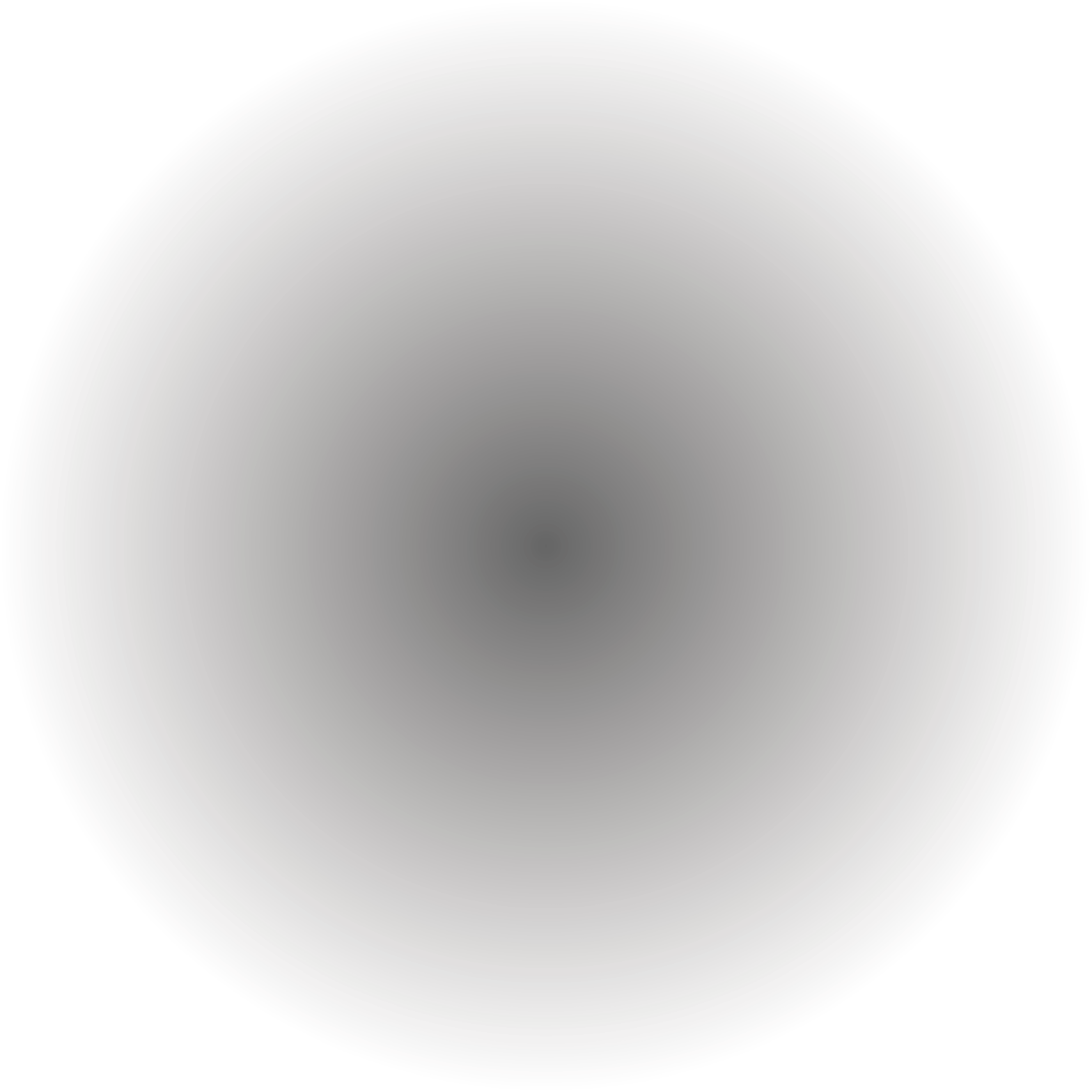 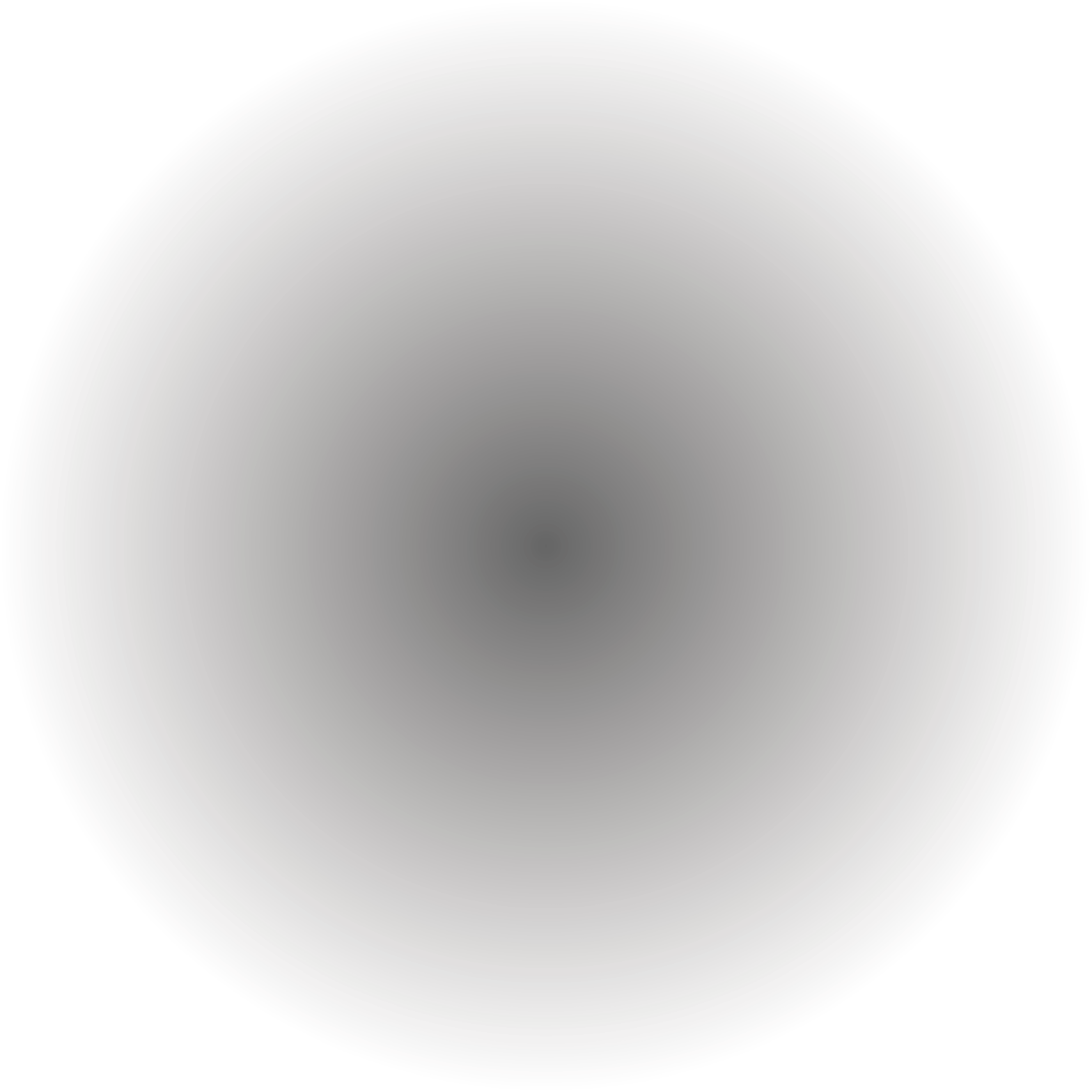 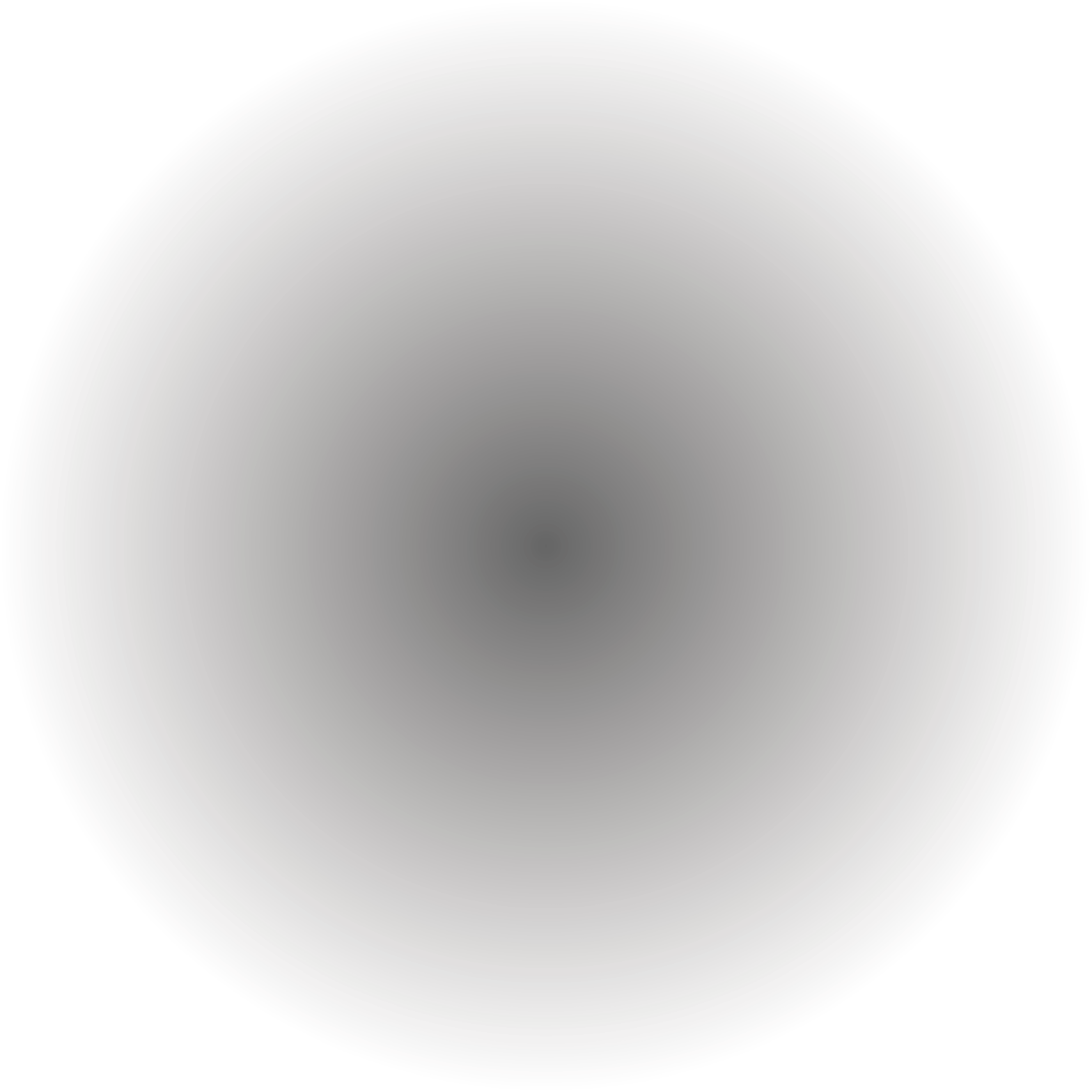 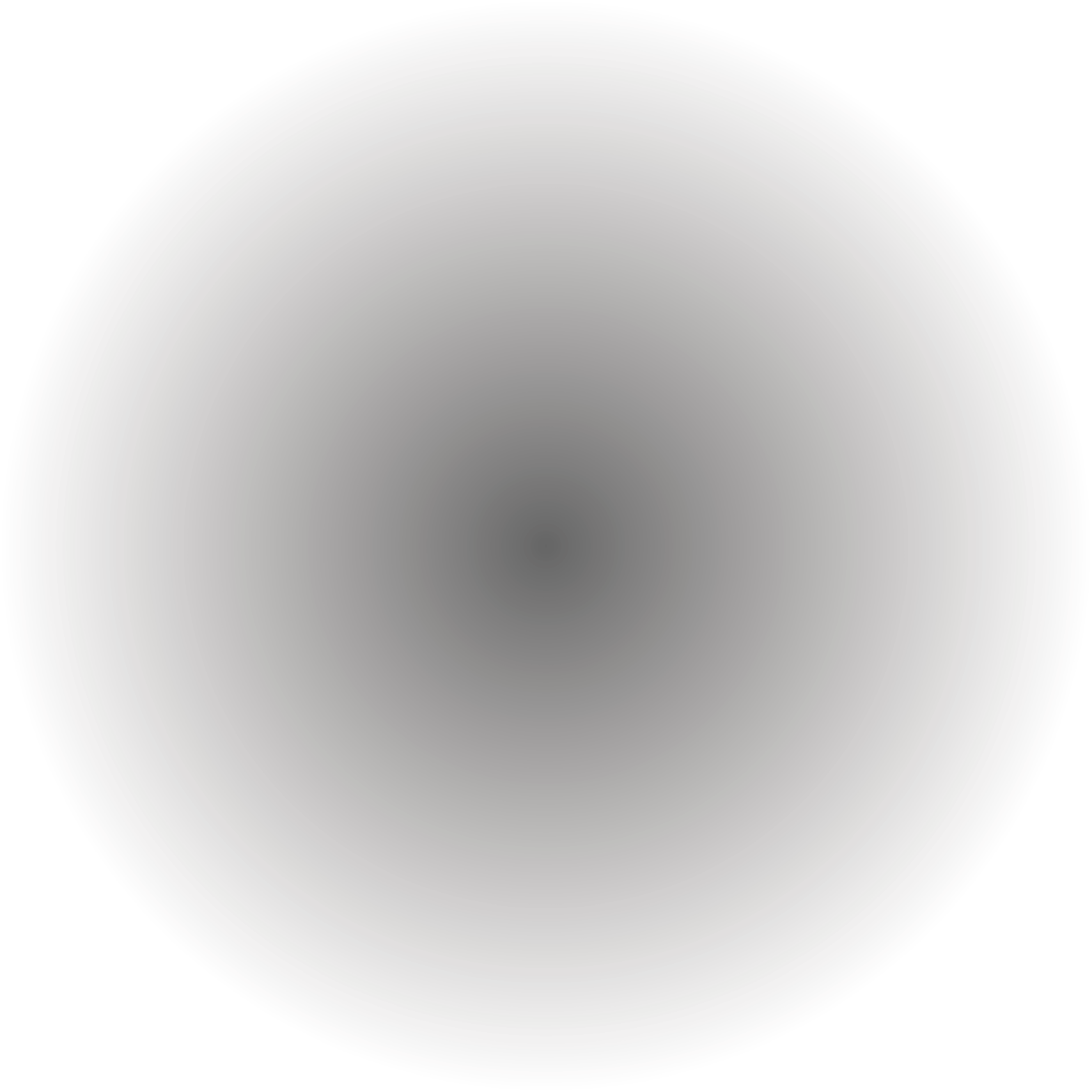 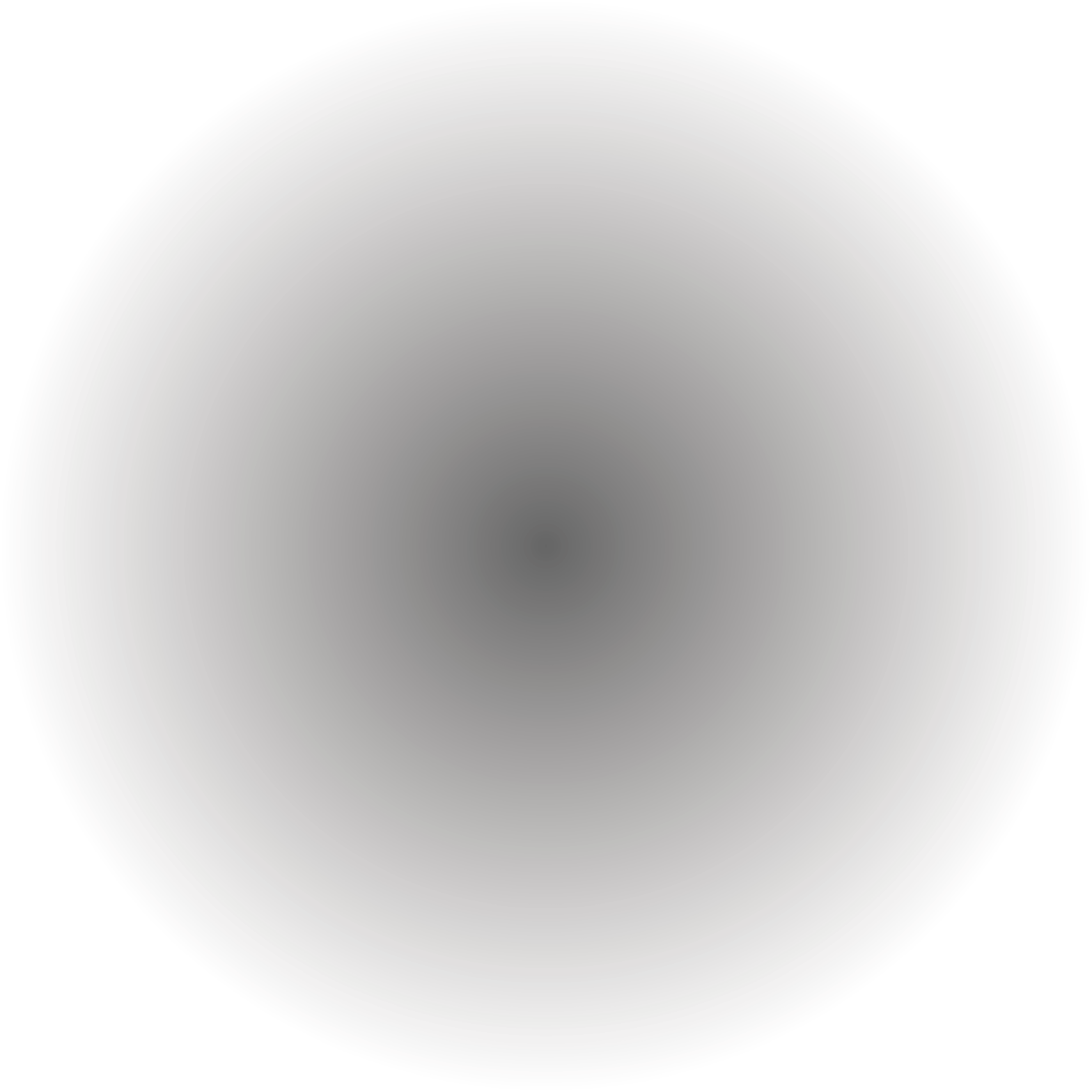 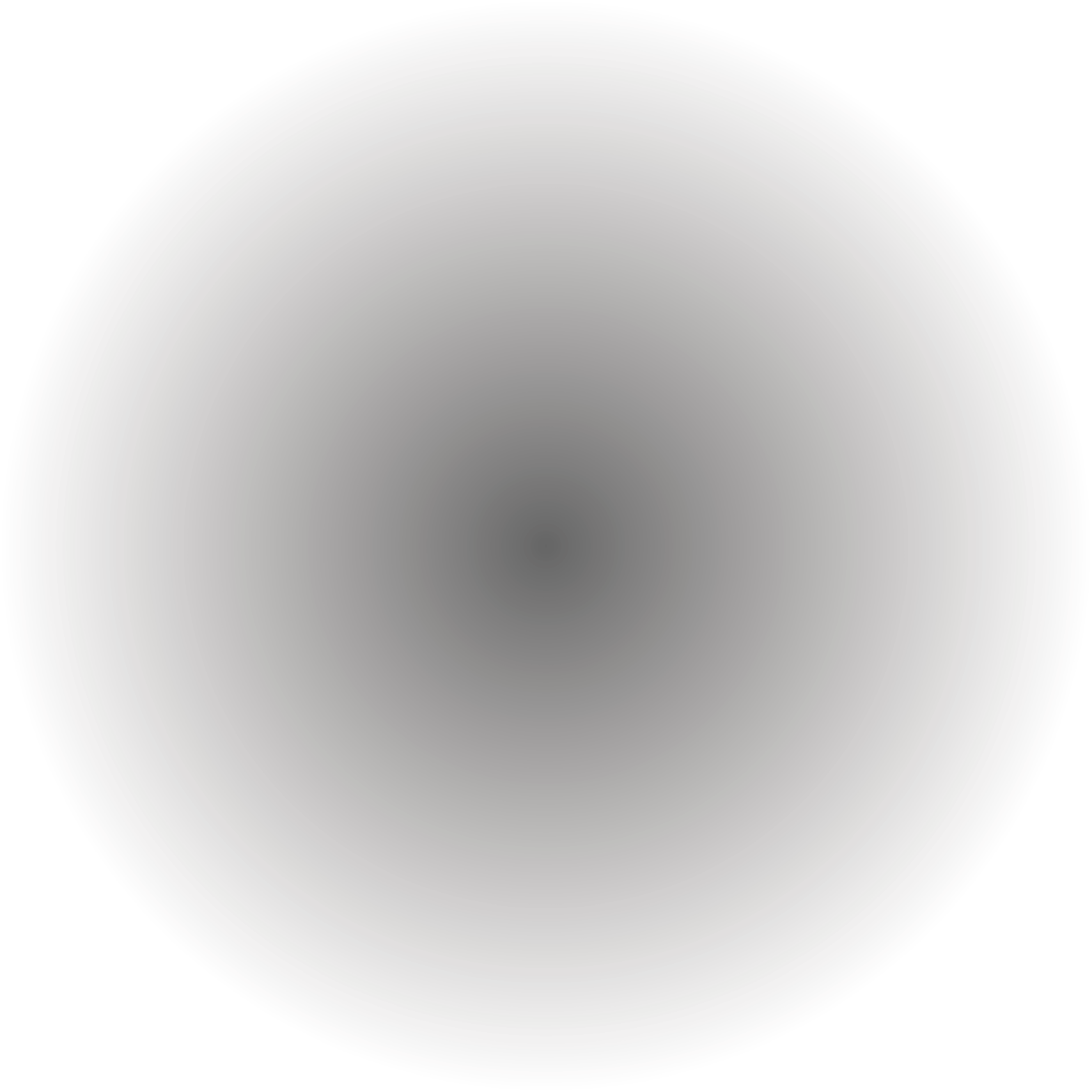 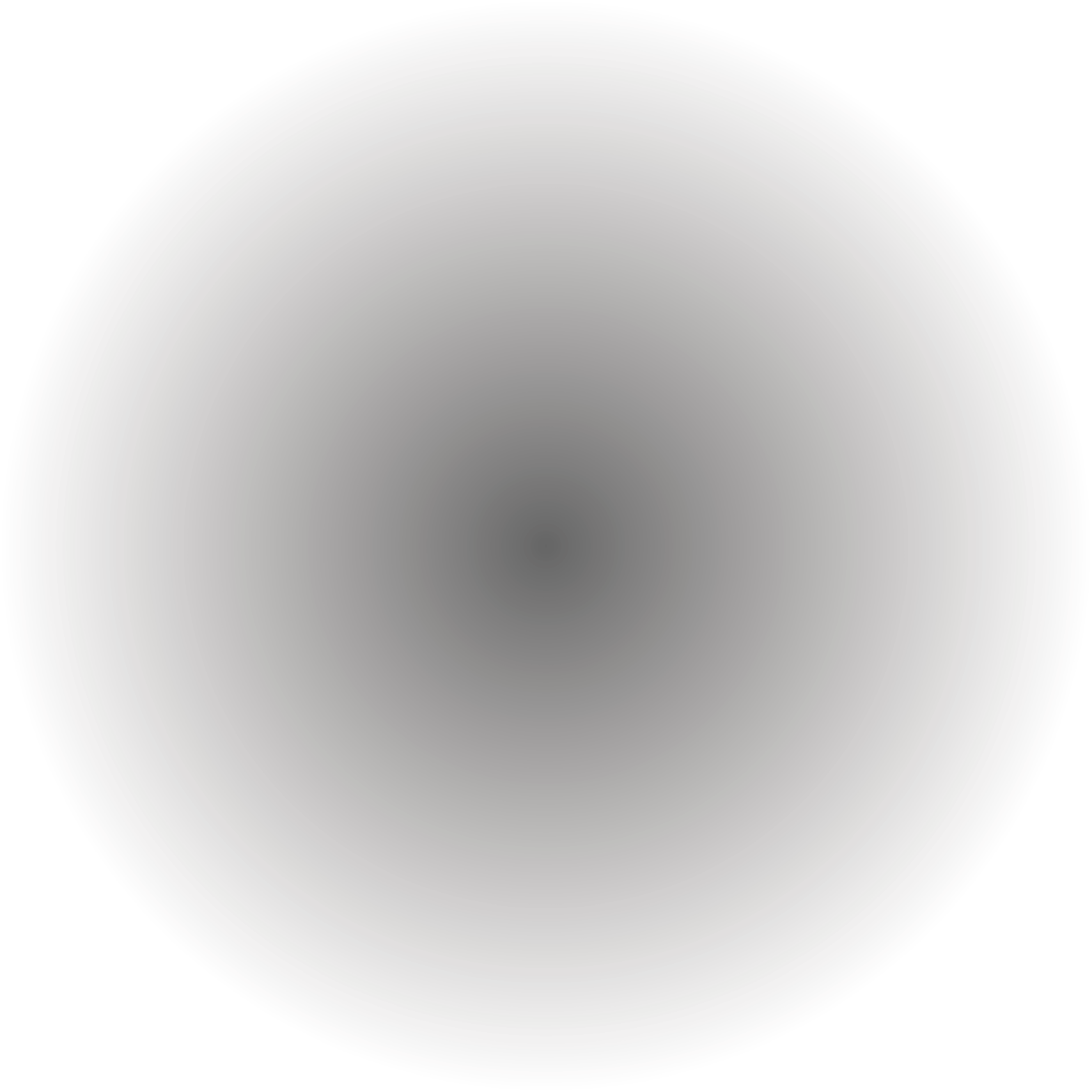 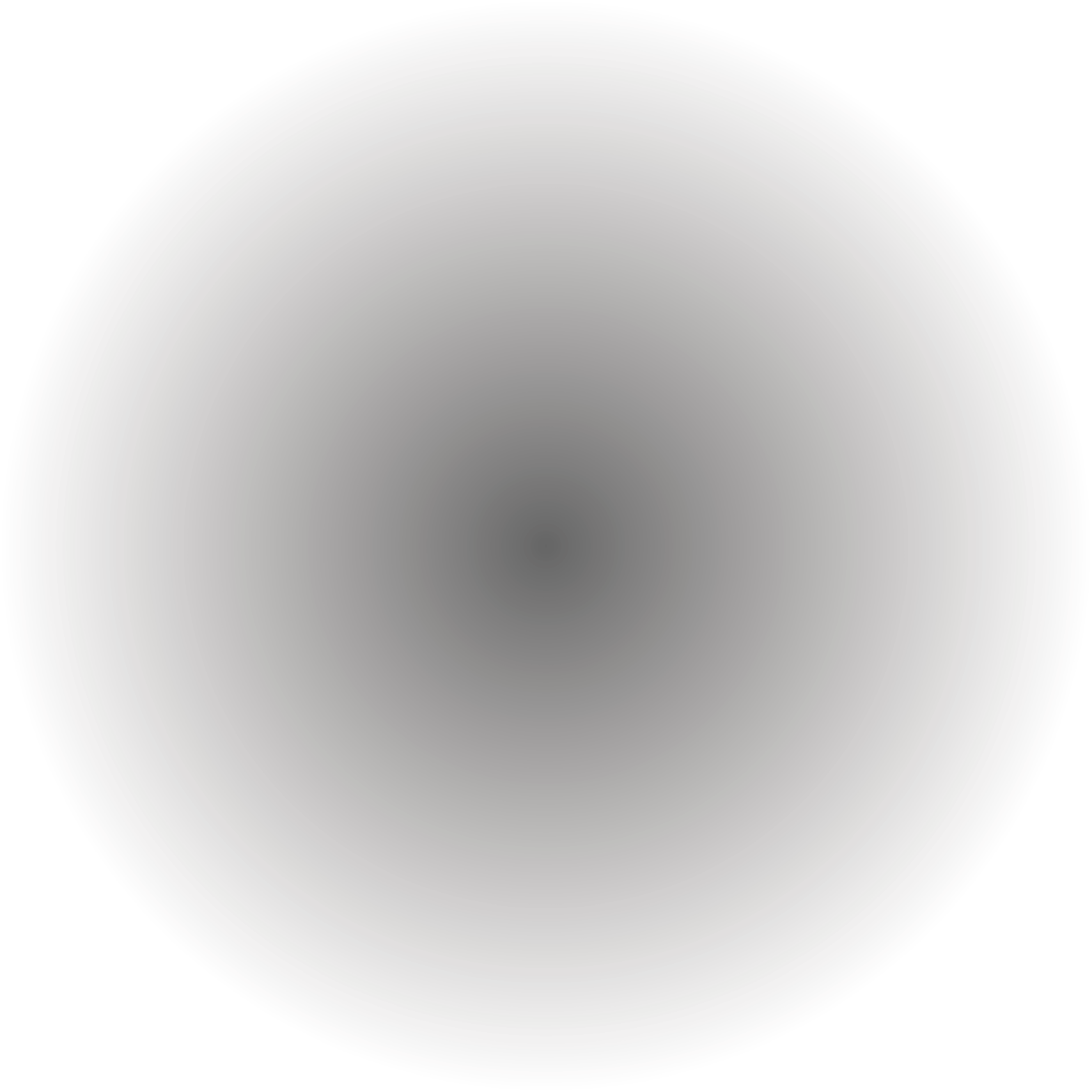 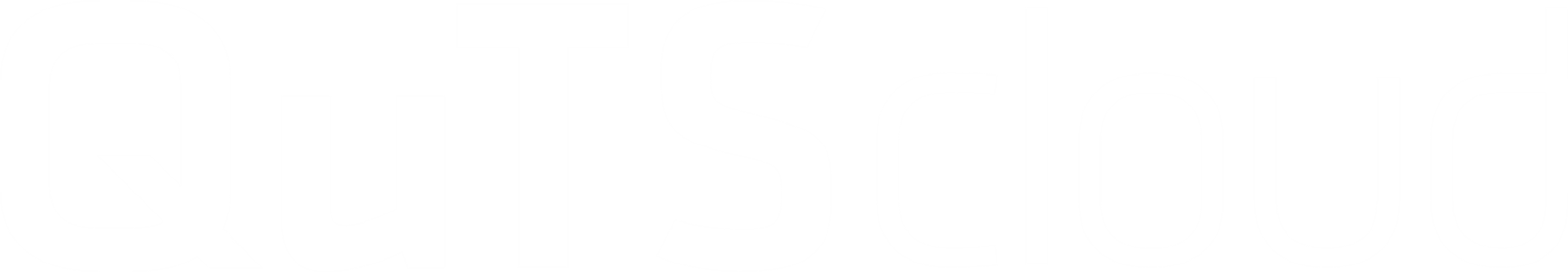 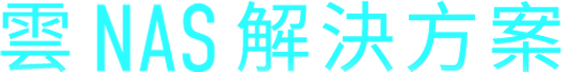 是你最好的選擇!
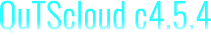 ©2021著作權為威聯通科技股份有限公司所有。威聯通科技並保留所有權利。威聯通科技股份有限公司所使用或註冊之商標或標章。檔案中所提及之產品及公司名稱可能為其他公司所有之商標